١- ٧
الخصائص
صباح الخير ياوطني 
صباح المجد والعلياء
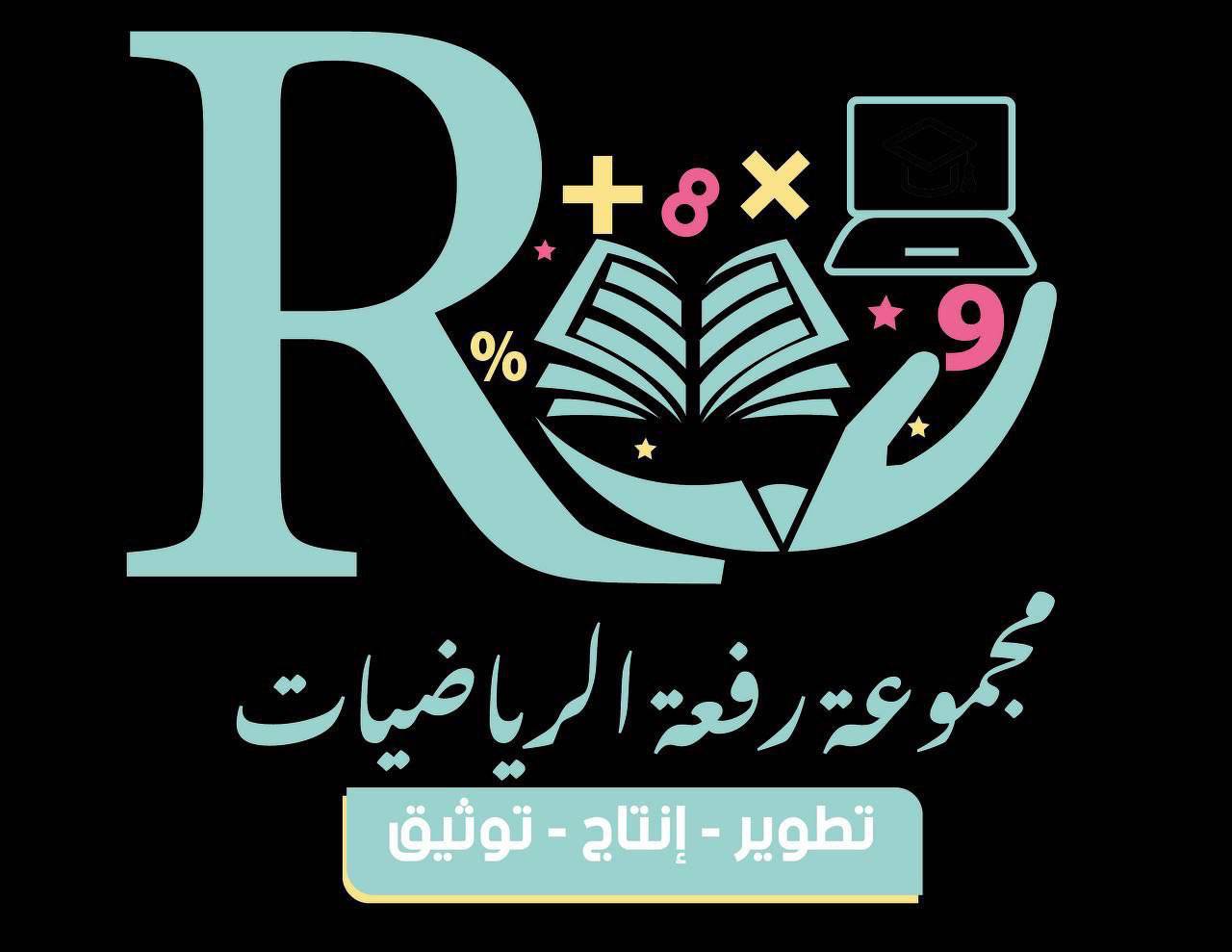 hasnaa-2
حل الواجب
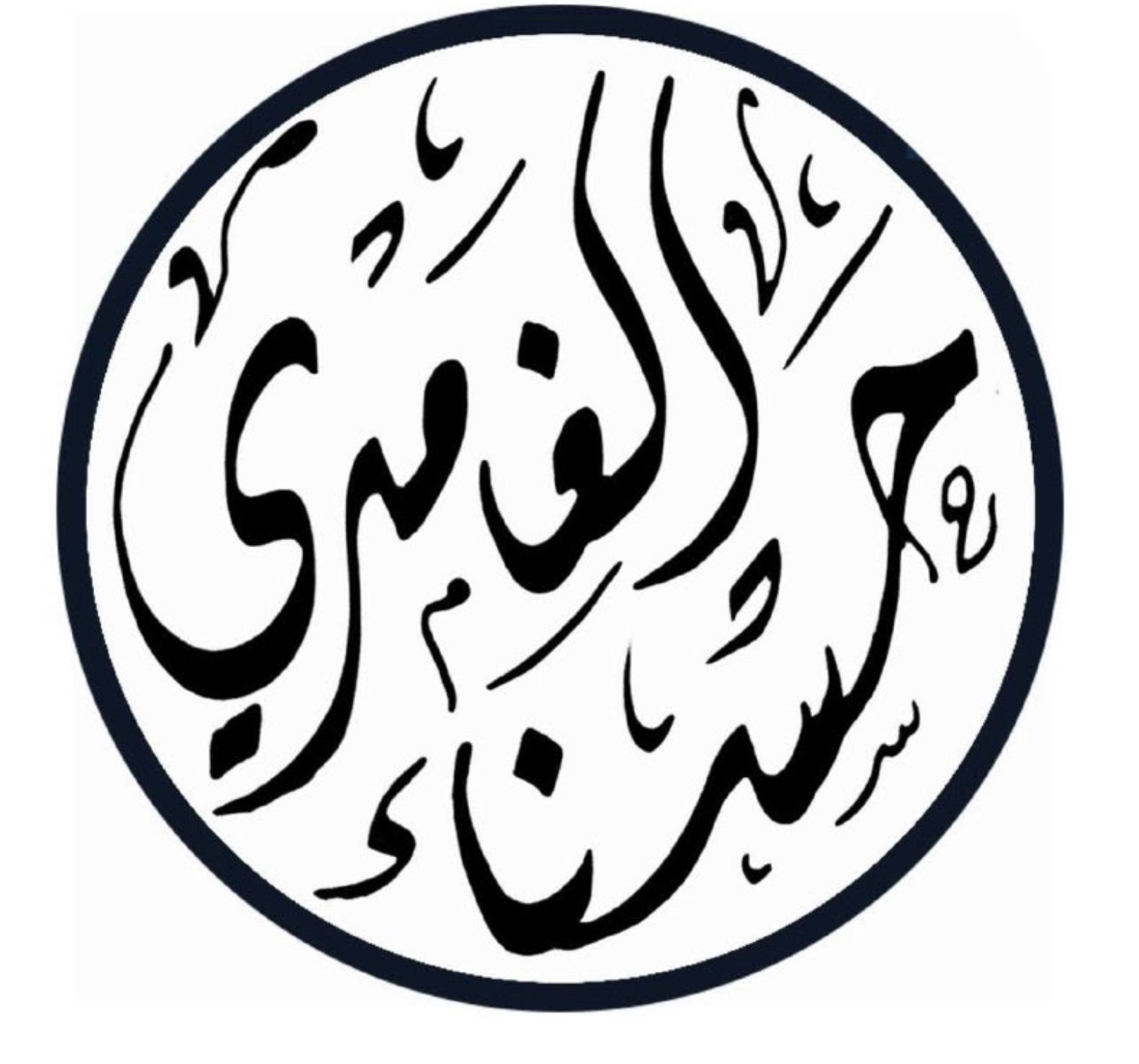 سلسلة عروض رِفعة الرياضيات
المعادلات
المتغيرات والعبارات الجبرية
استراتيجية التخمين والتحقق
الخطوات الاربع لحل المسالة
القوى والاسس
ترتيب العمليات
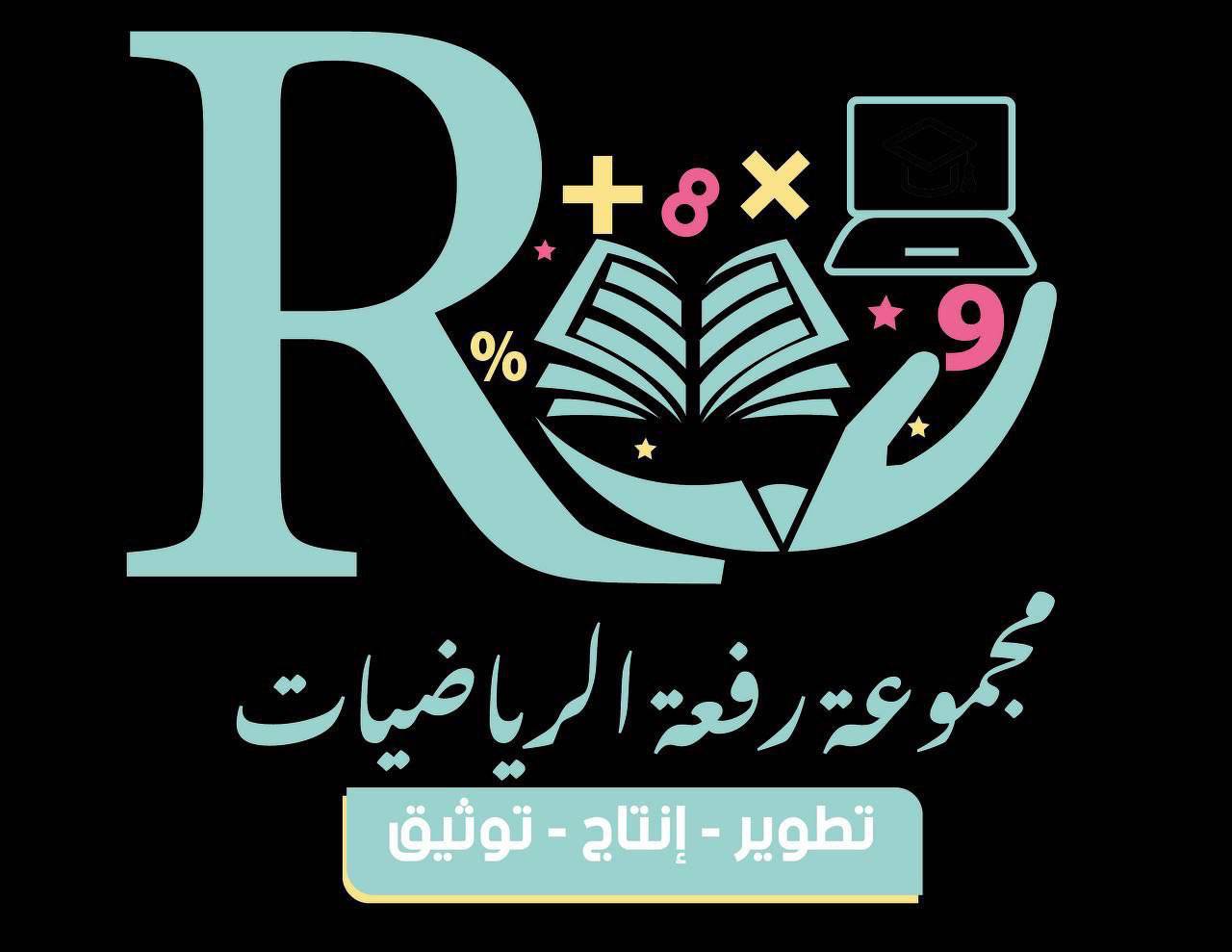 شريط الذكريات
hasnaa-2
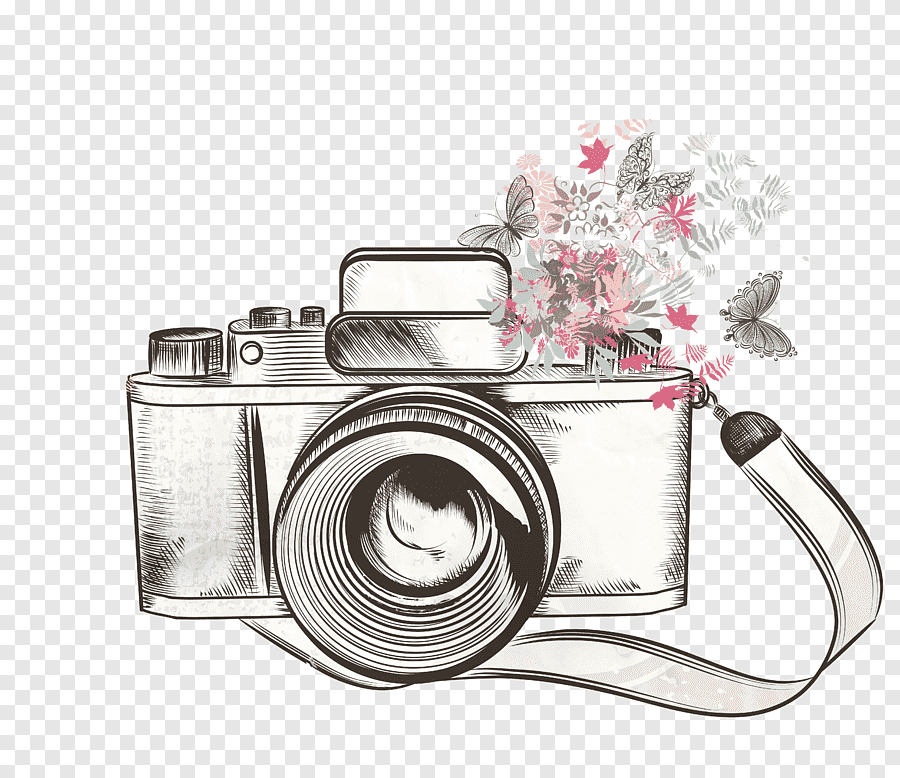 تعلمنا في هذا الفصل
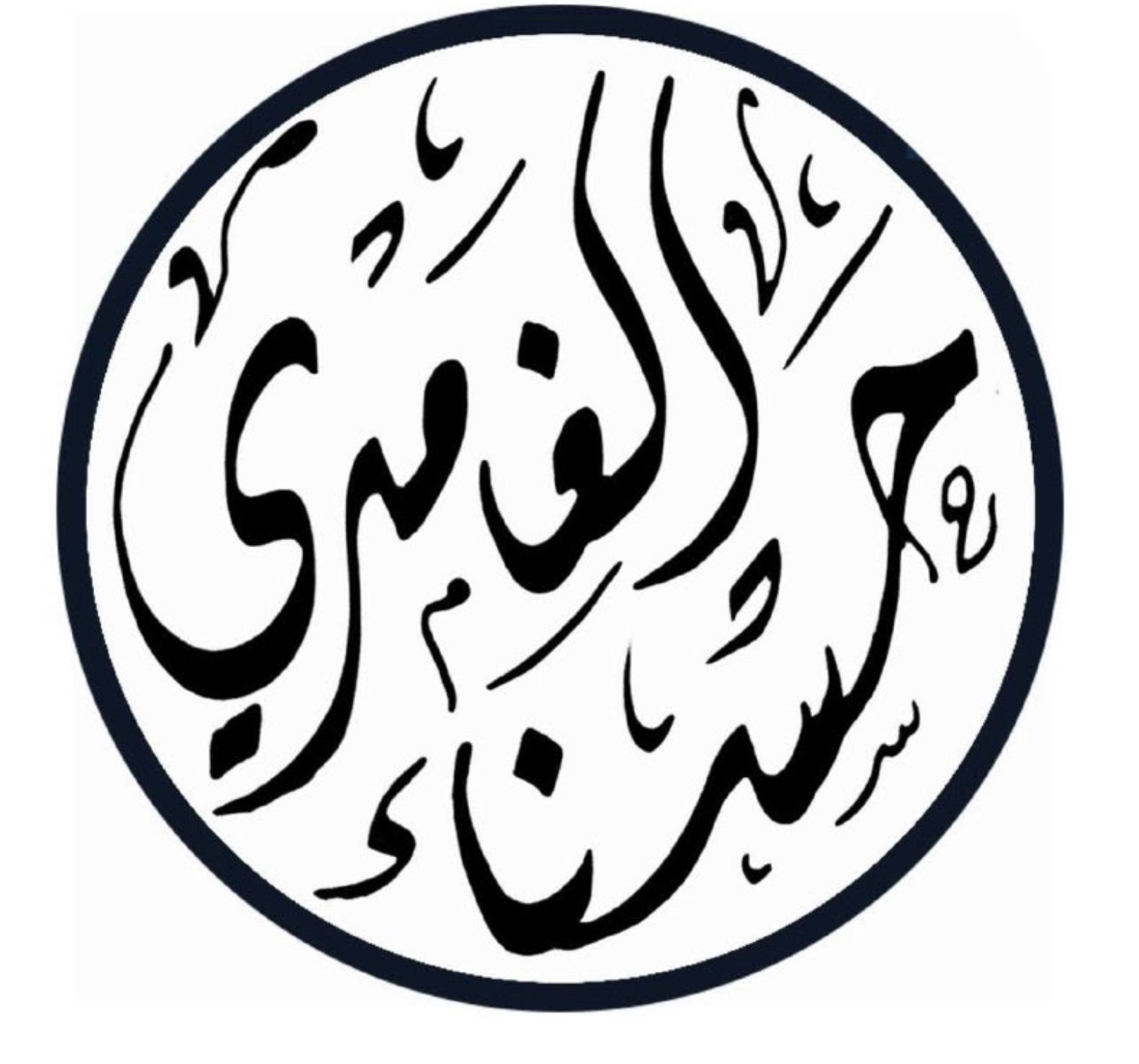 سلسلة عروض رِفعة الرياضيات
٢
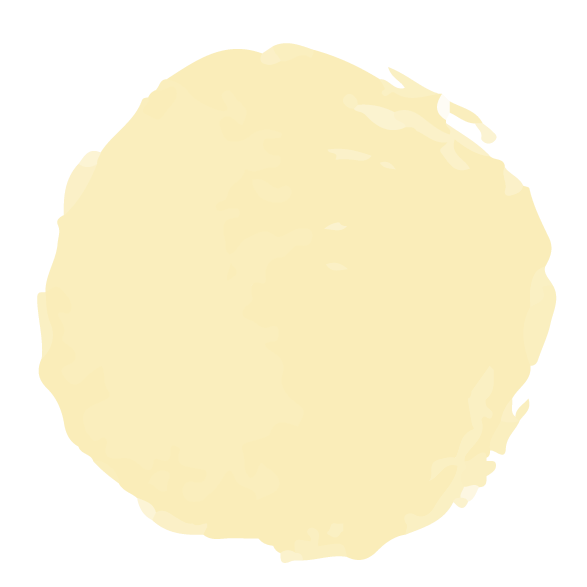 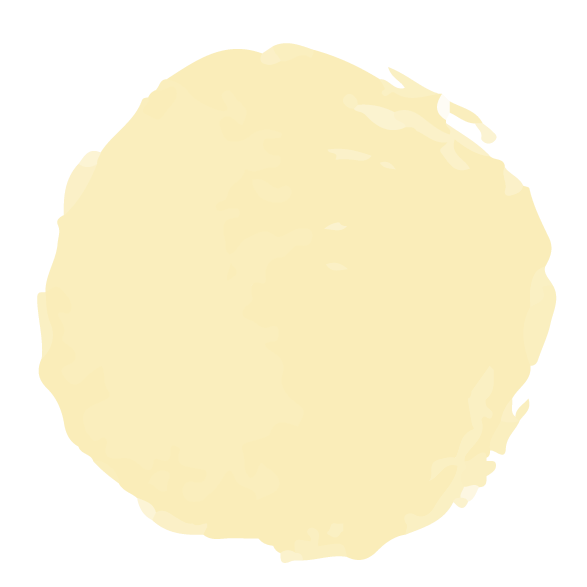 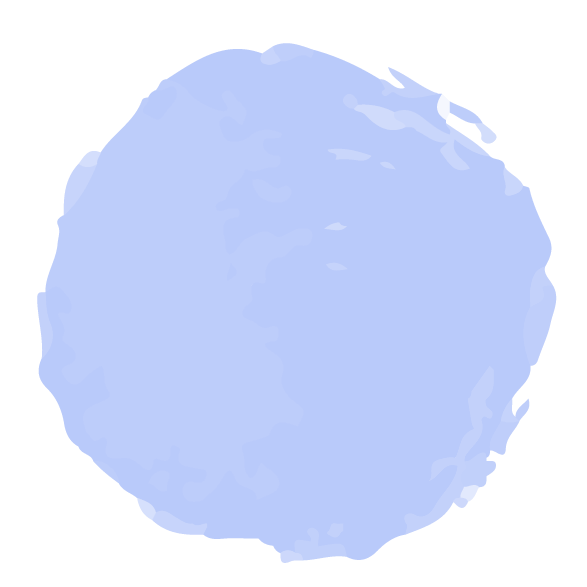 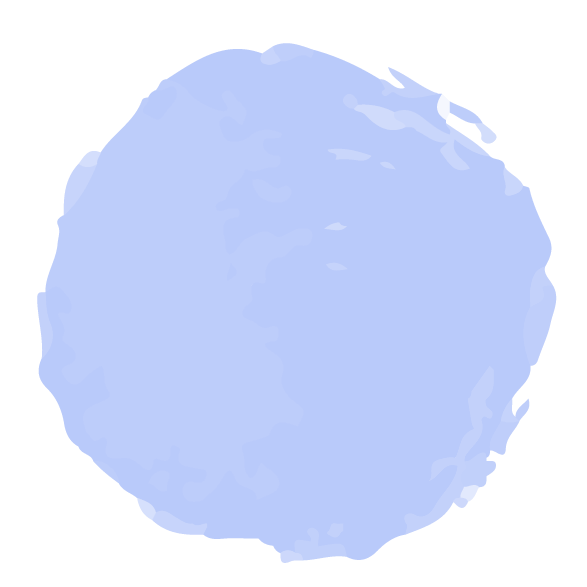 ١
٢
٣
٨
تسمى س+٥ معادلة
= ١٦
تحصلين على درجة
حل المعادلة س -٣ = ٦ هو س= ٩
٤
علمتني الرياضيات
ان لكل مغير قيمة فلا تحتقر احد لا تعرفه
مهارة سابقة
التاريخ
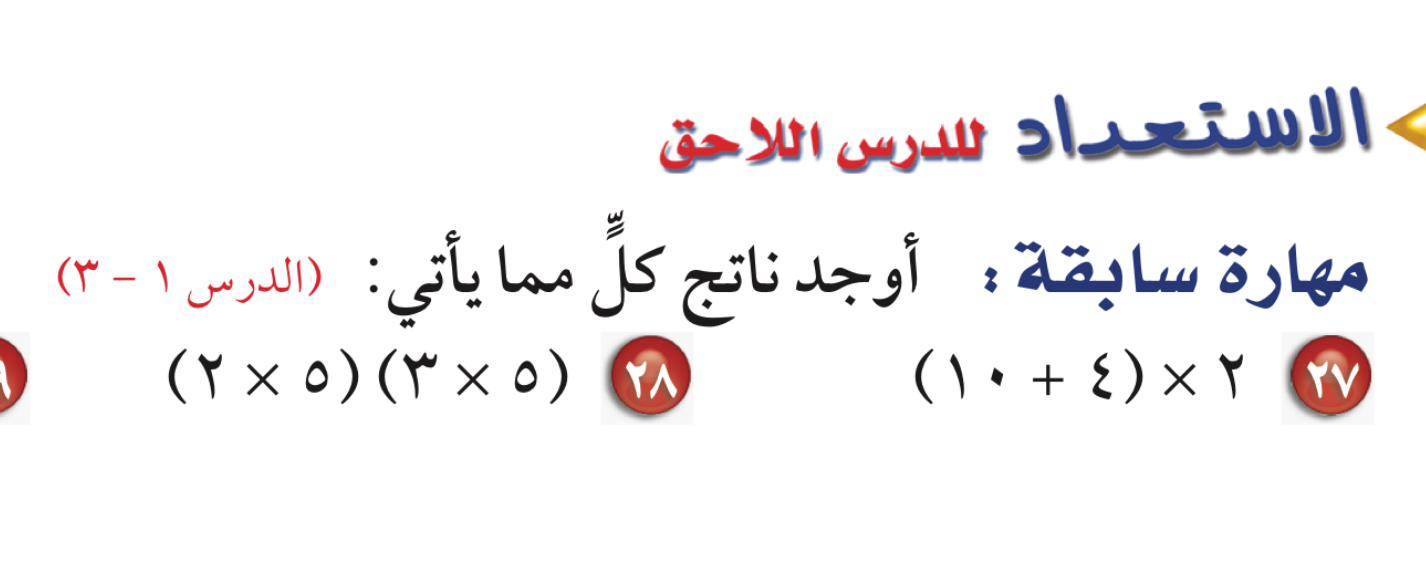 الحصة
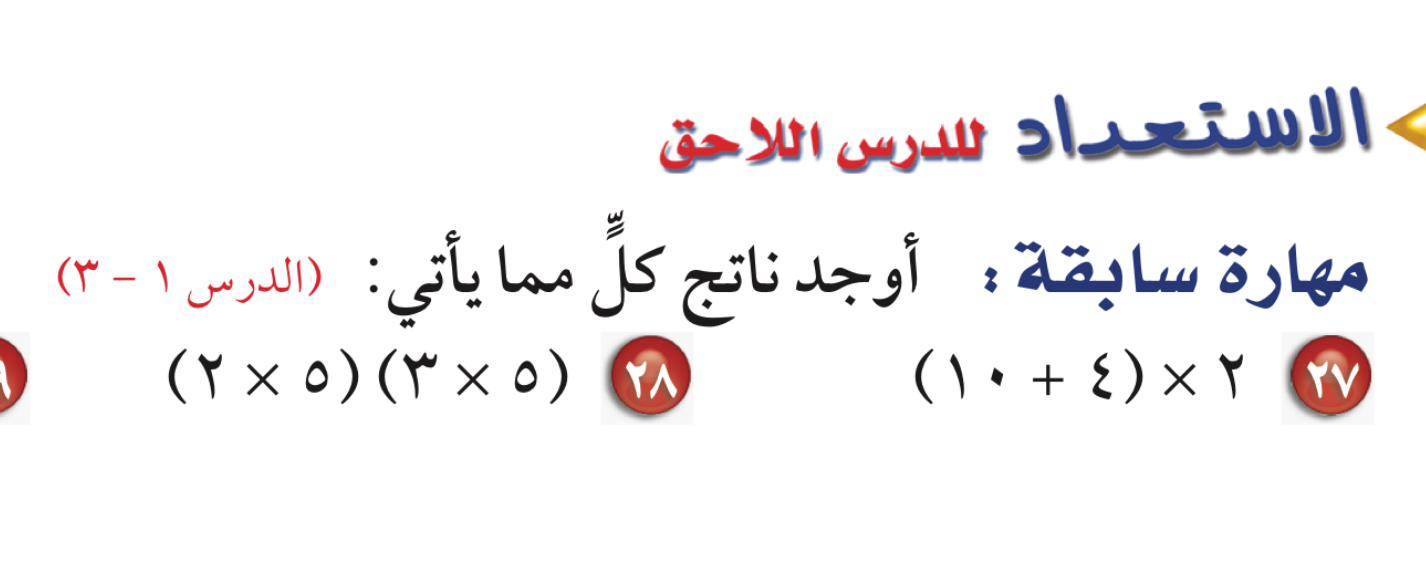 صفحة
٣٦
استراتيجية التصفح
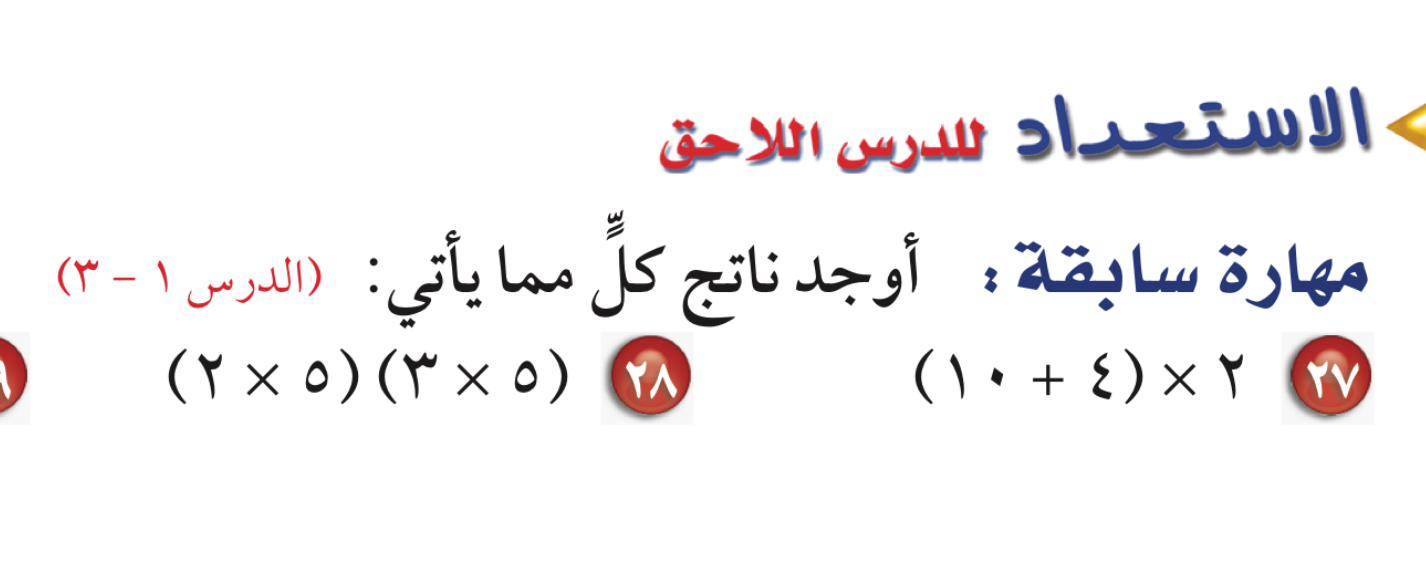 (صفات ، مميزات ، فضائل ،)
خصائص
مرادف كلمة
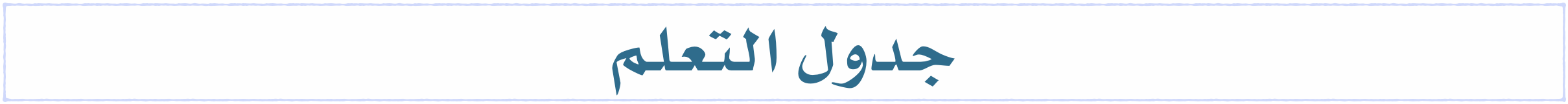 ماذاسنتعلم
ماذا نعرف
ماذا تعلمنا
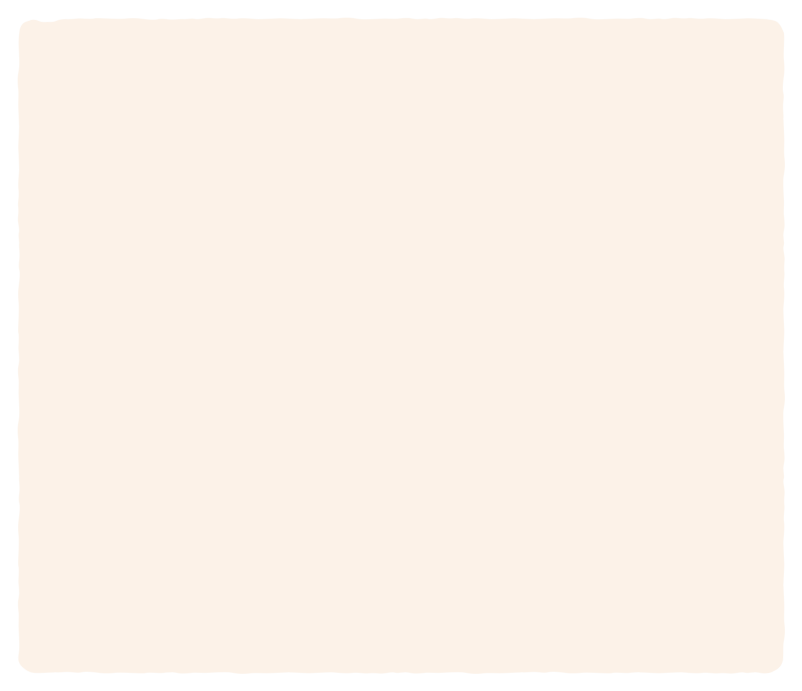 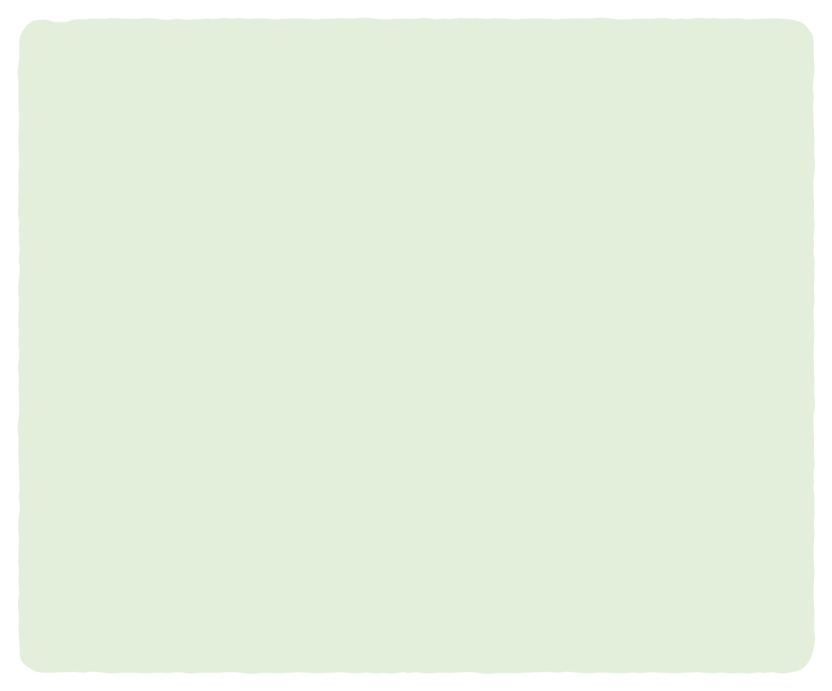 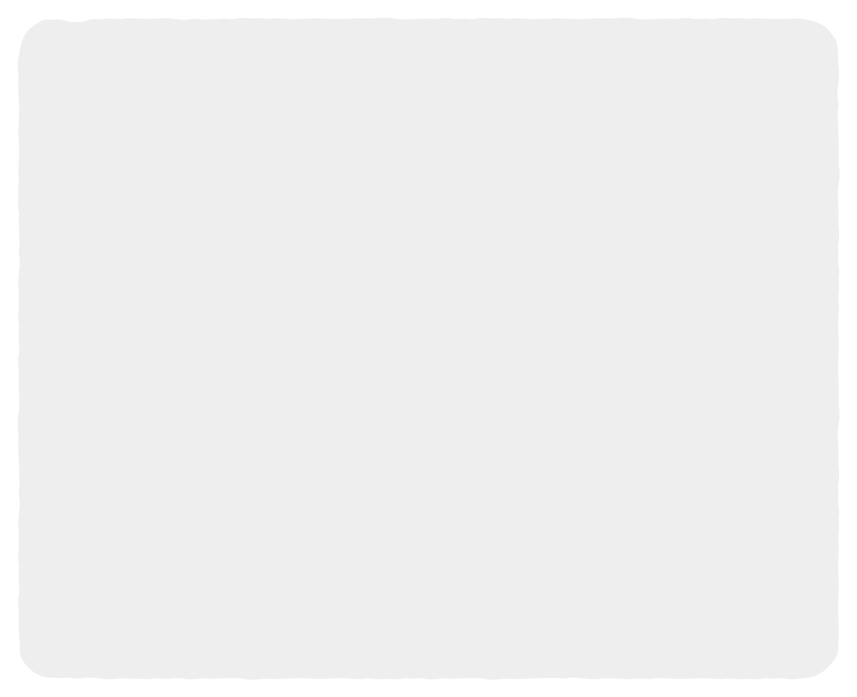 انه يوجد علاقة بين عملية الجمع والضرب
🎯 استعمل خصائص الابدال والتجميع والتوزيع والعنصر المحايد لأحل مسائل
٣✖️٤=٣+٣+٣+٣
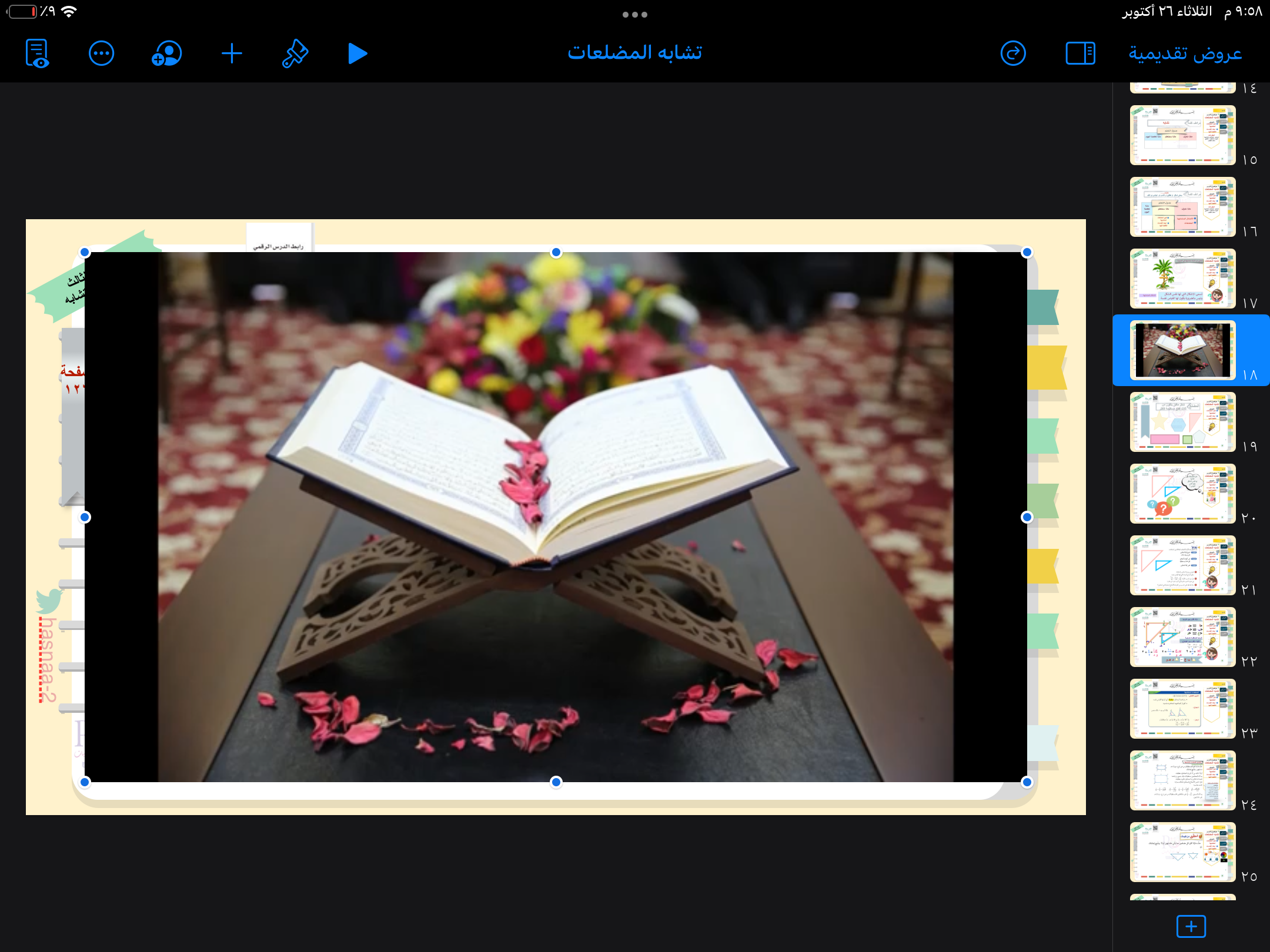 الخصائص
لكل شي حولنا صفات وخصائص تميزه عن غير اذكري بعض صفات الرسول صلى الله علية وسلم
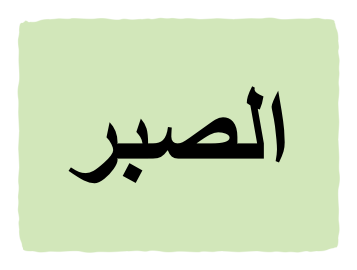 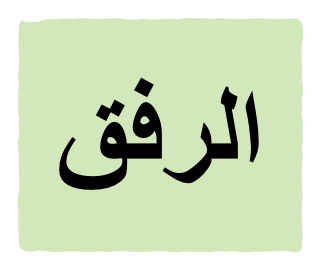 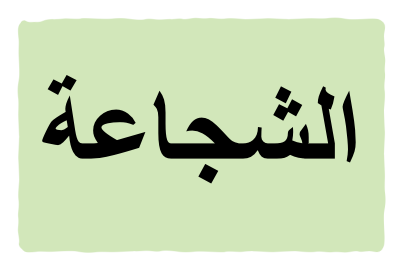 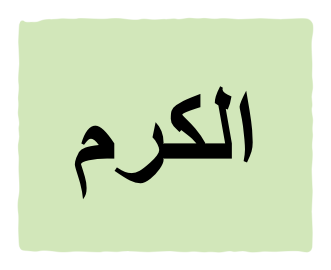 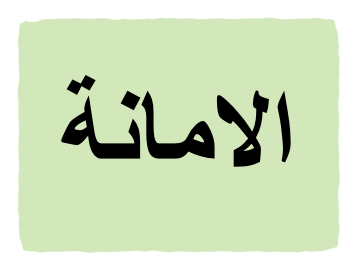 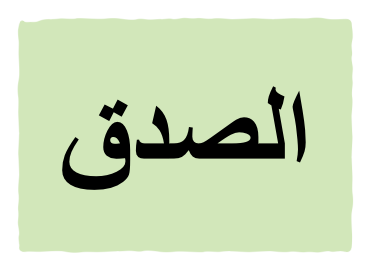 قال تعالي في وصف رسولنا الكريم عليه افضل الصلاة والتسليم
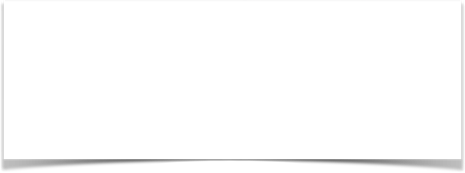 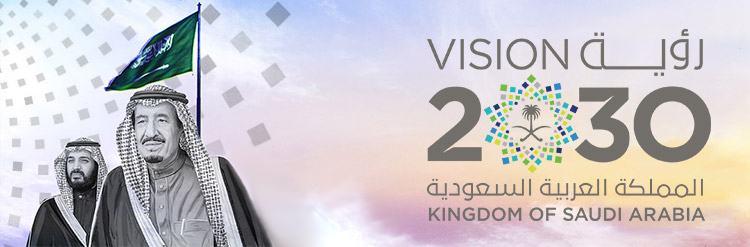 الخصائص في حياتنا
اللغة العربية من صفاتها انها  لغة القران الكريم
ولكل مرحلة عمرية خصائص نمو خاصة بها كما تعلمنا في مادة الاسرية والعلوم
اذكر بعض صفات مملكتنا الحبيبة
كذلك العمليات الحسابية لها صفات ومميزات نتعرف عليها من خلال الدرس
٣٦
استعد
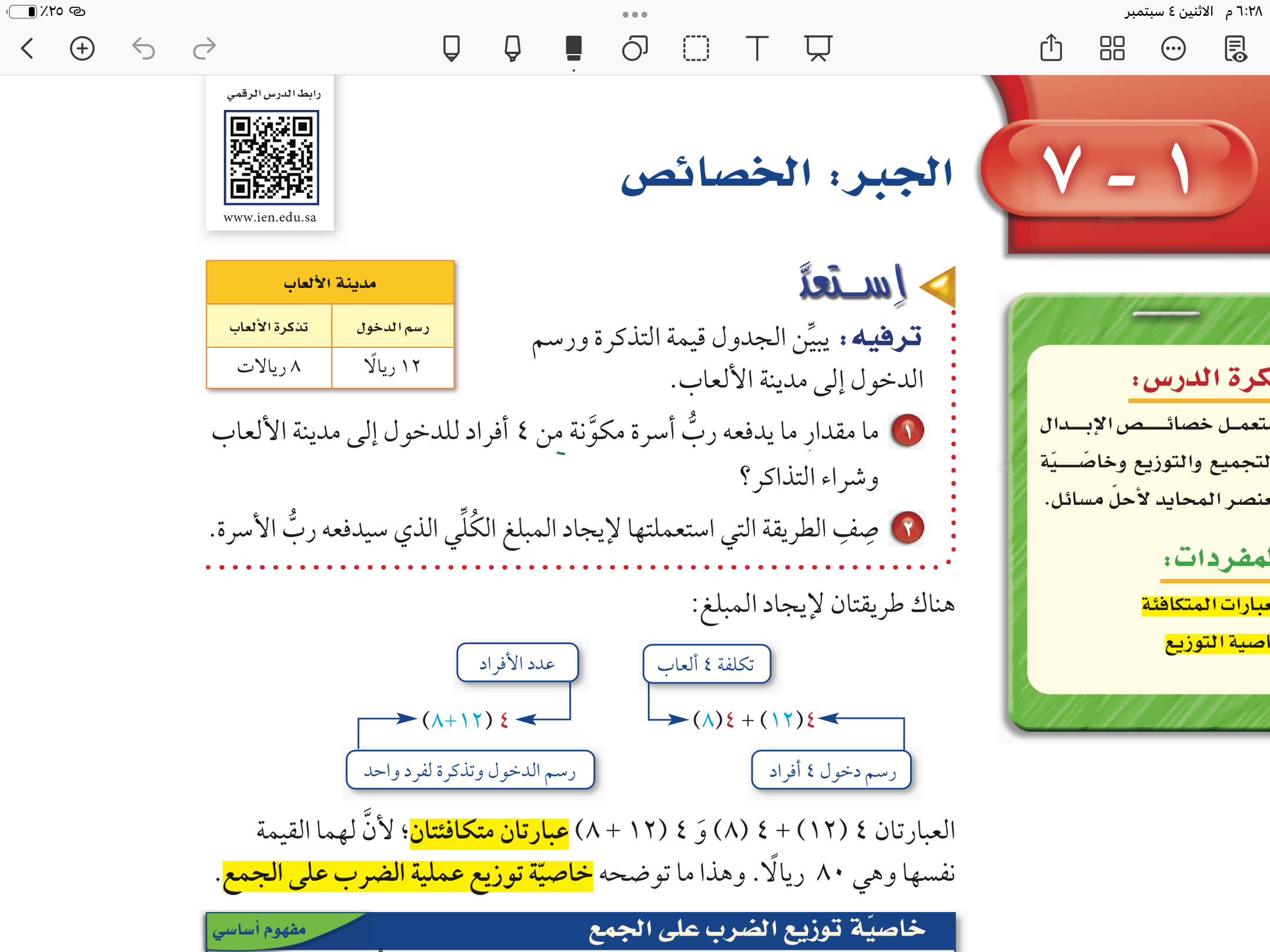 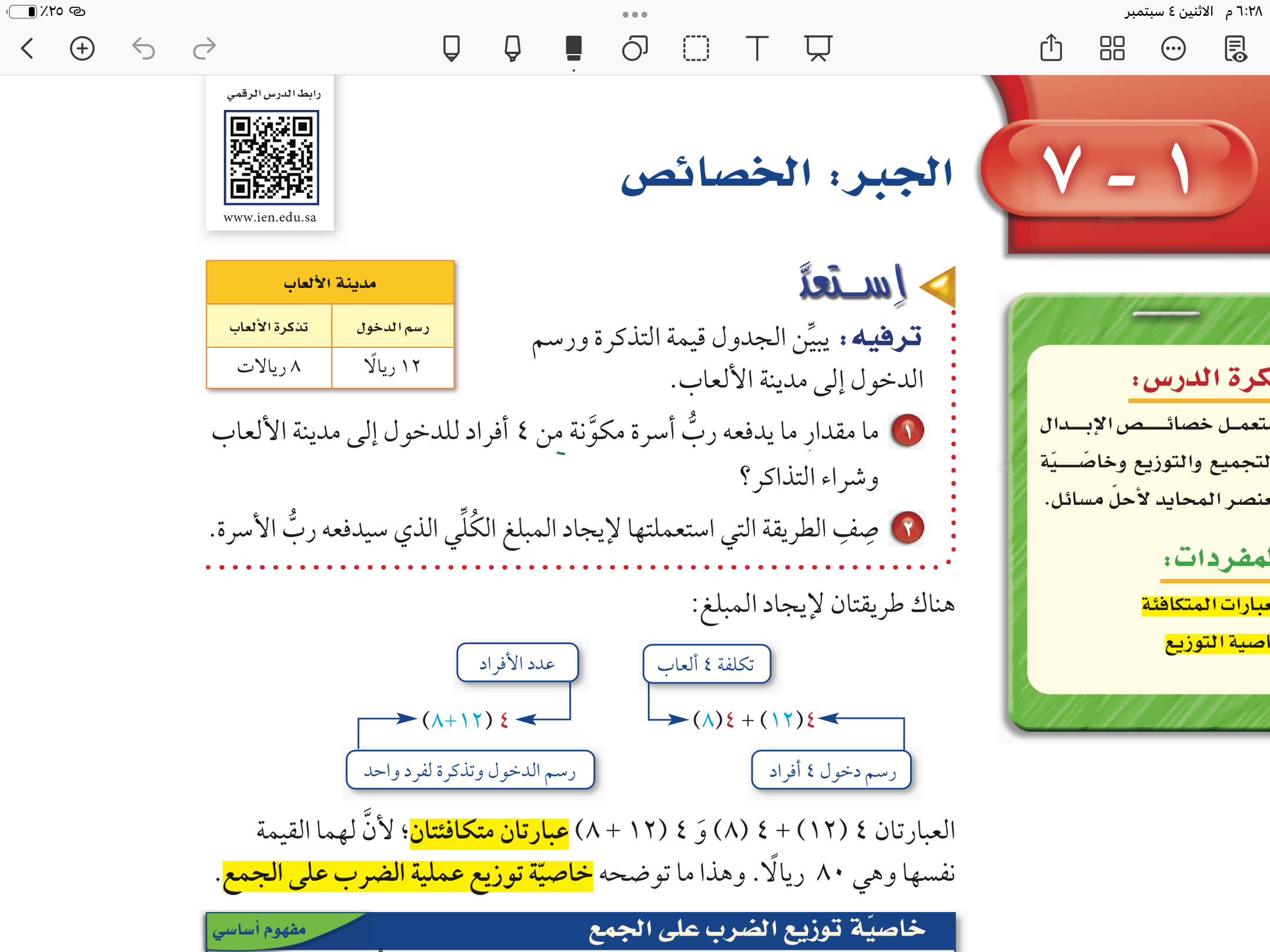 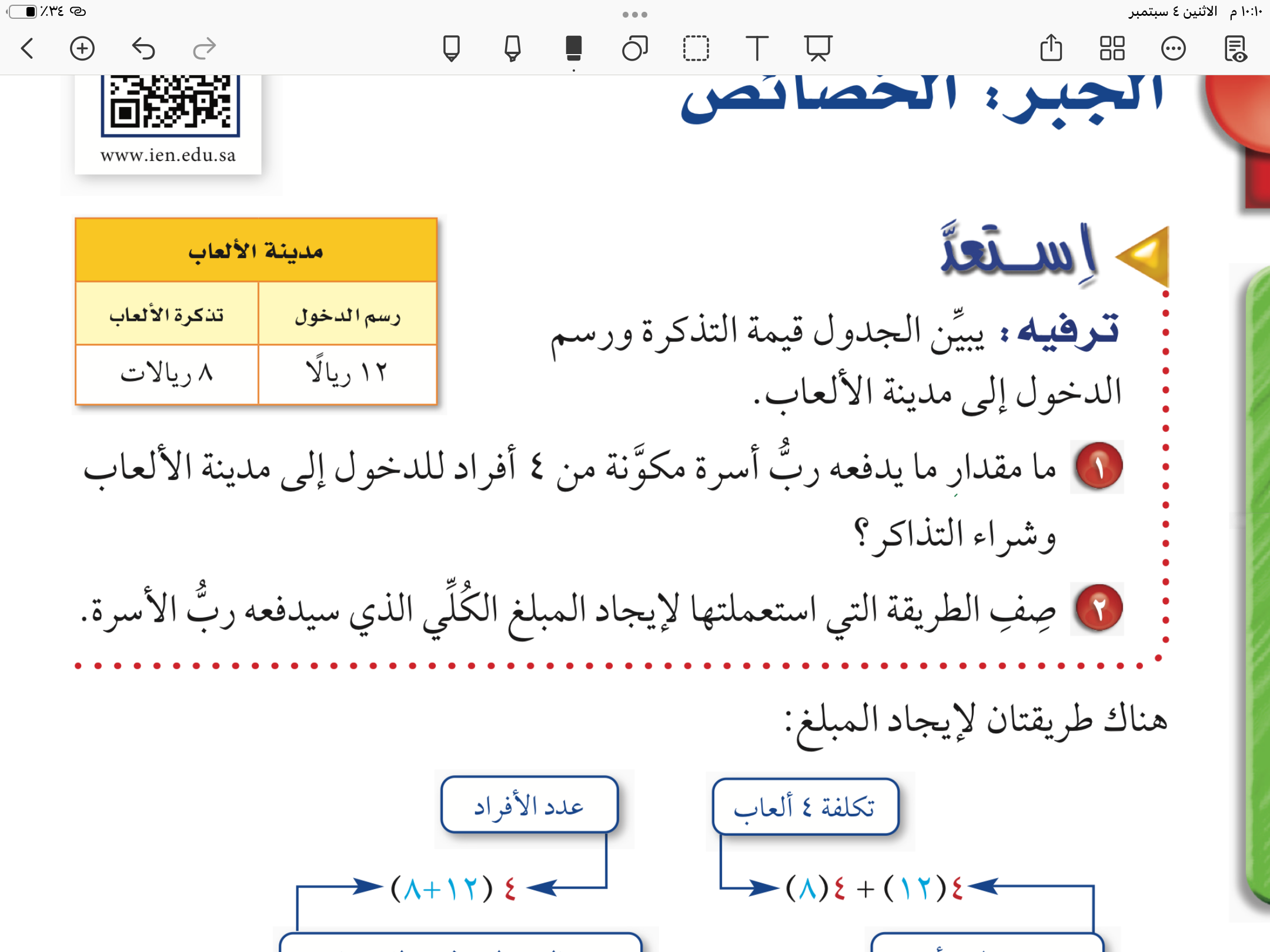 ٨٠ ريالًا
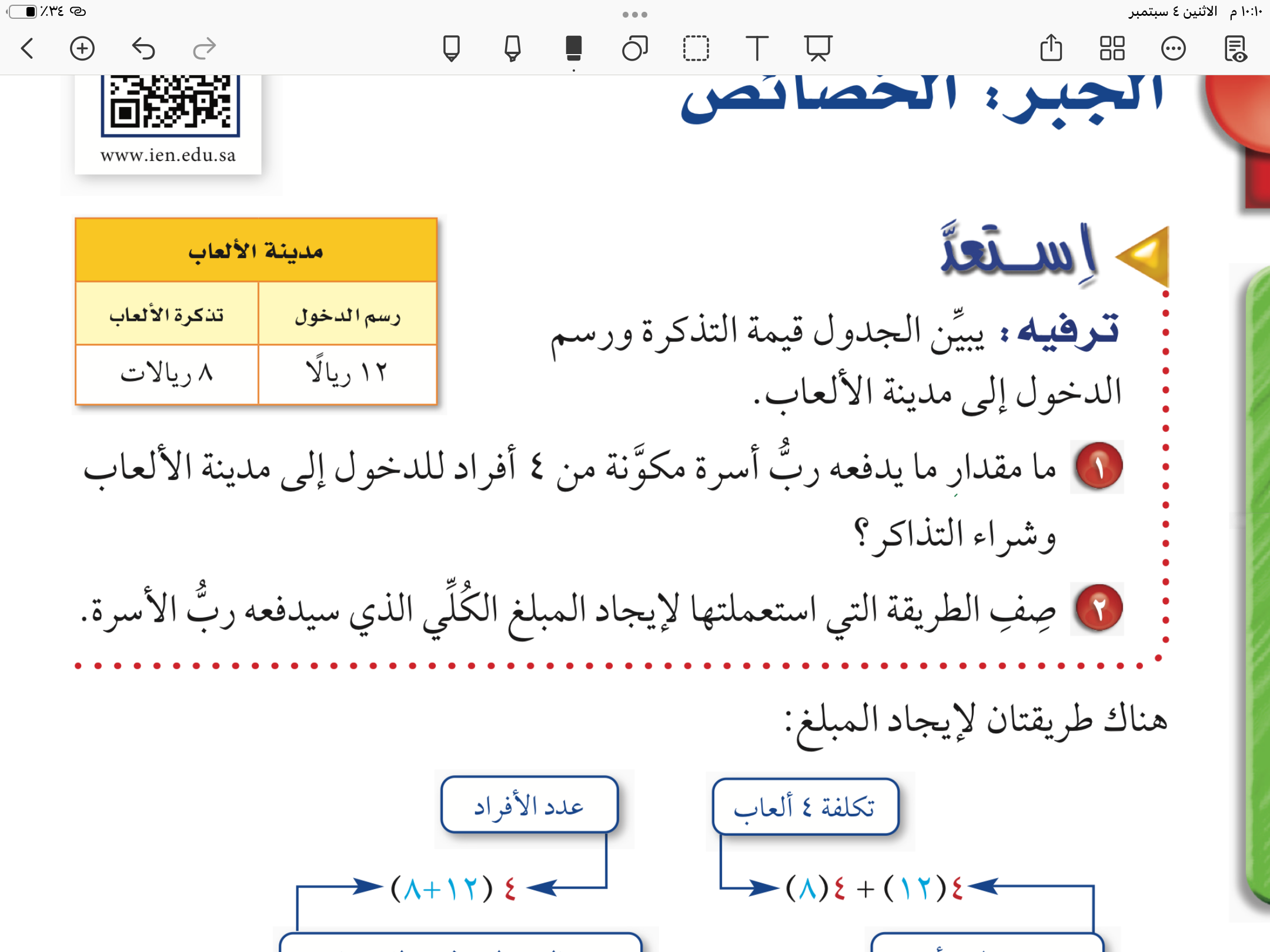 الطريقة (١) : تكلفة ٤ ألعاب ➕رسم دخول ٤ أفراد=
٤(١٢) + ٤(٨)= ٤٨+٣٢=٨٠
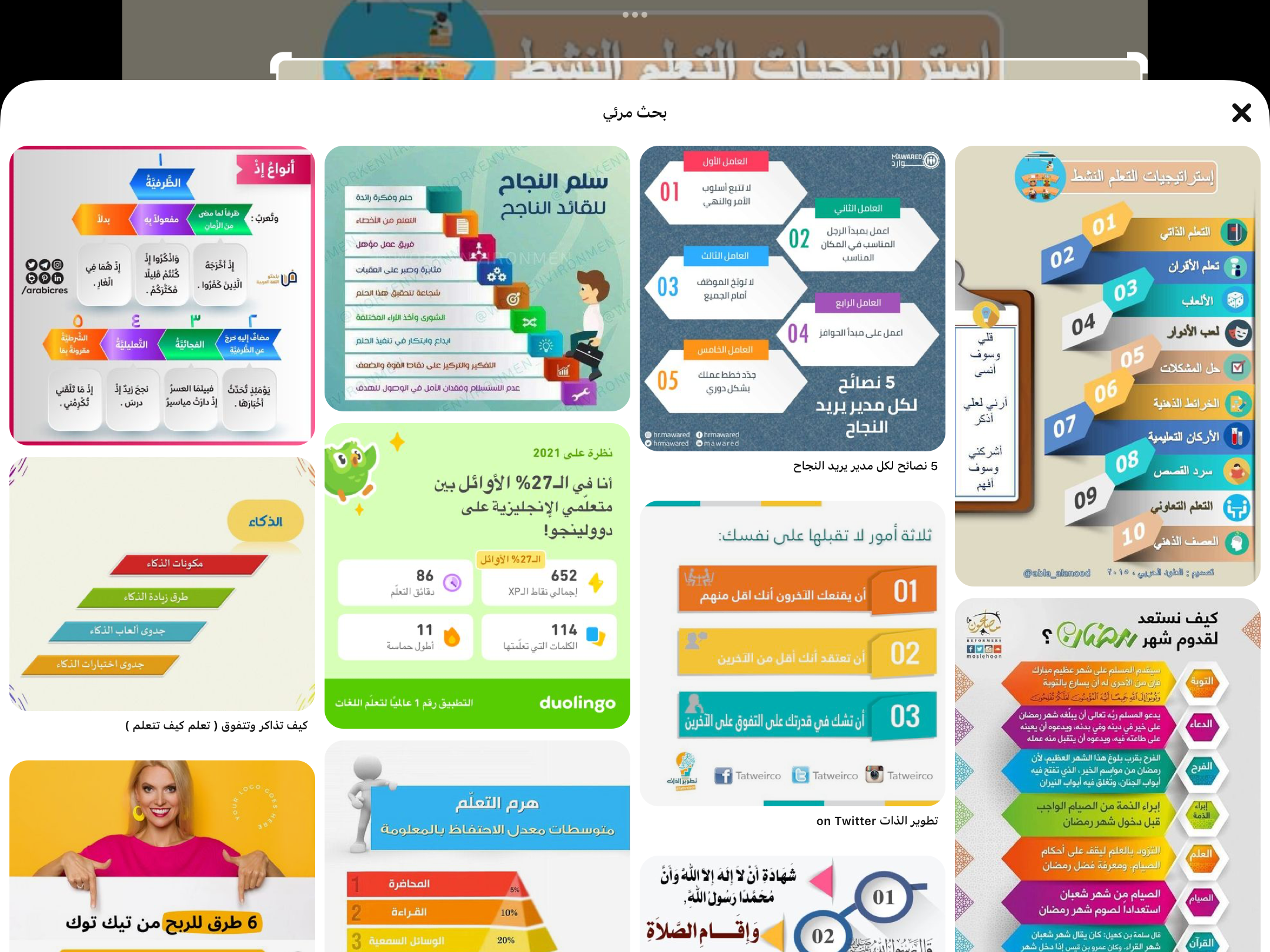 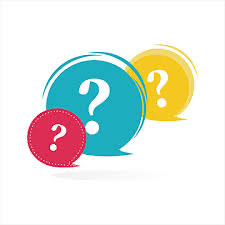 الطريقة (٢):عدد الافراد ✖️ رسوم الدخول وتذكرة لفرد واحد 
٤(١٢+٨ )=٤(٢٠ )=٨٠
٣٦
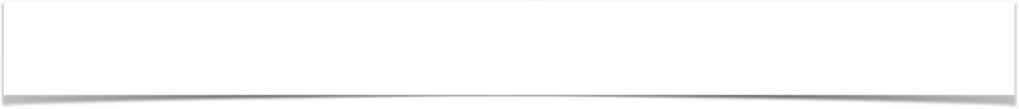 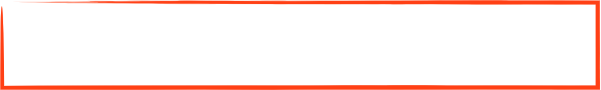 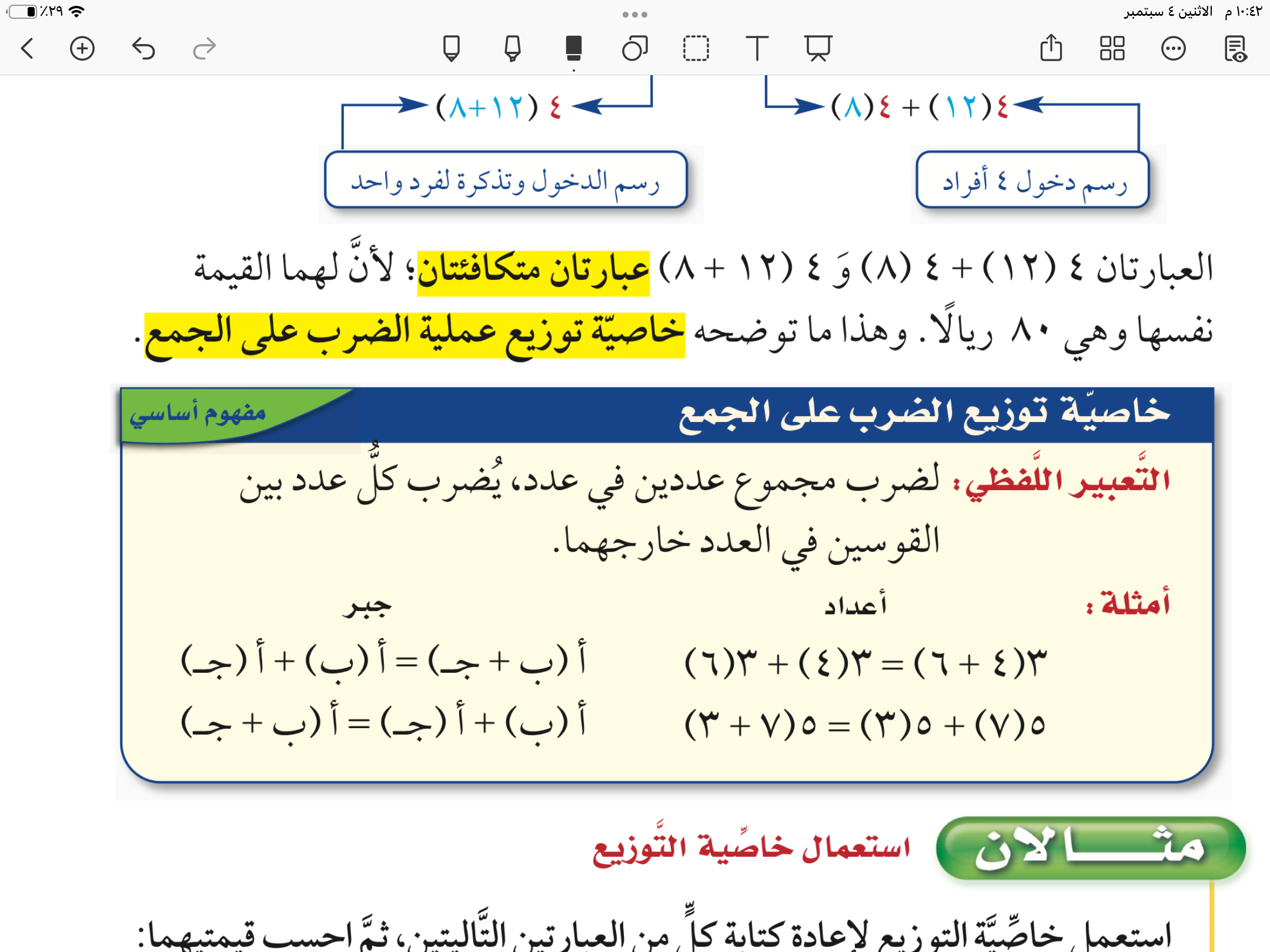 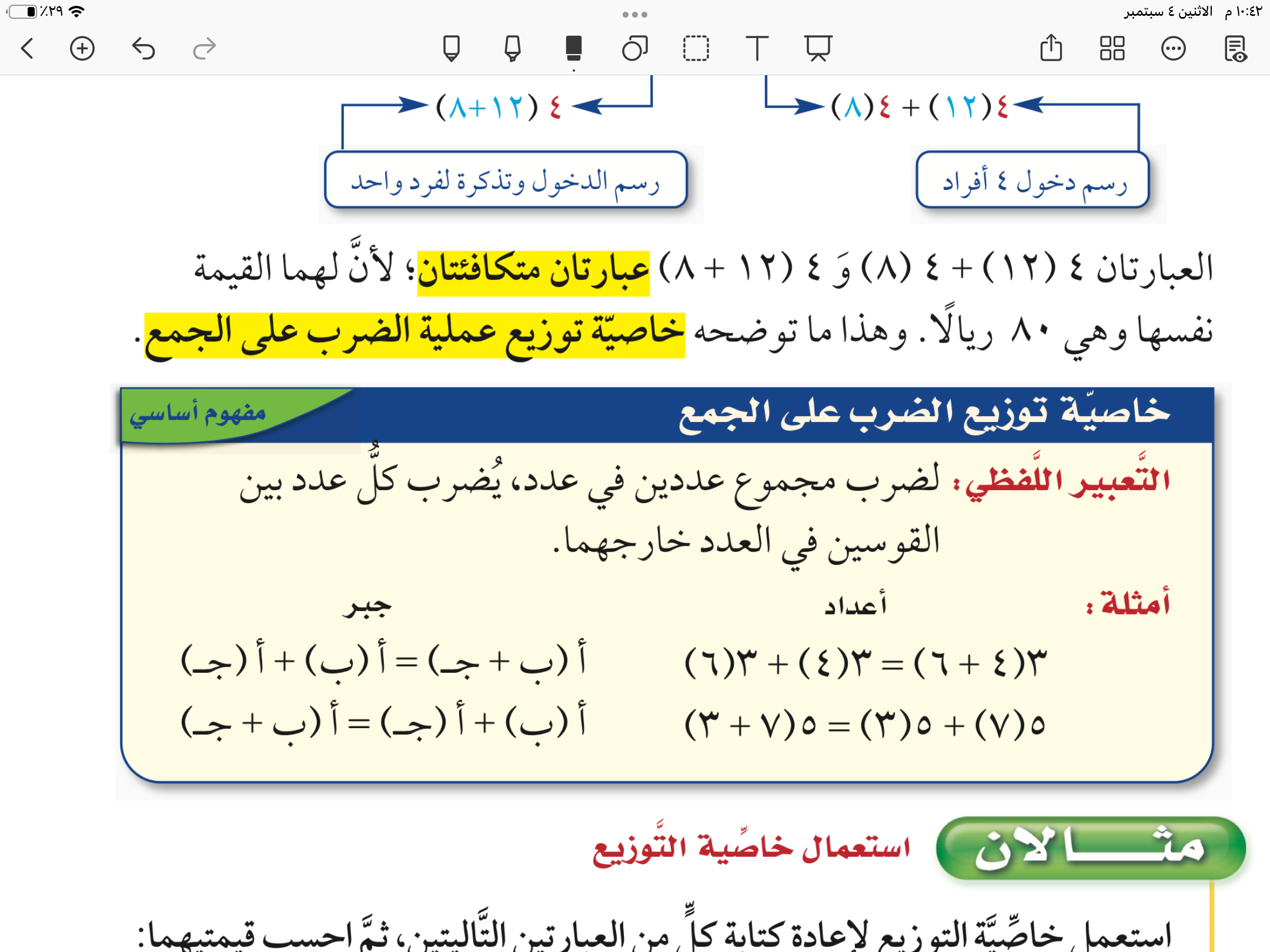 العبارات المتكافئة لها القيمة نفسها
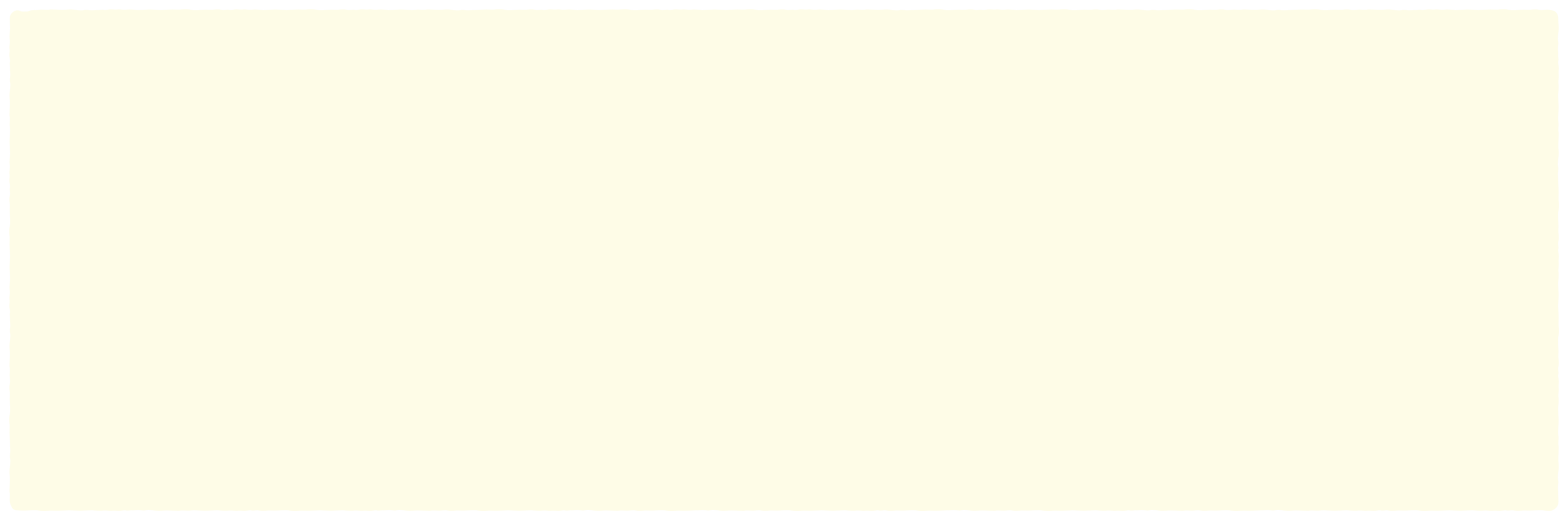 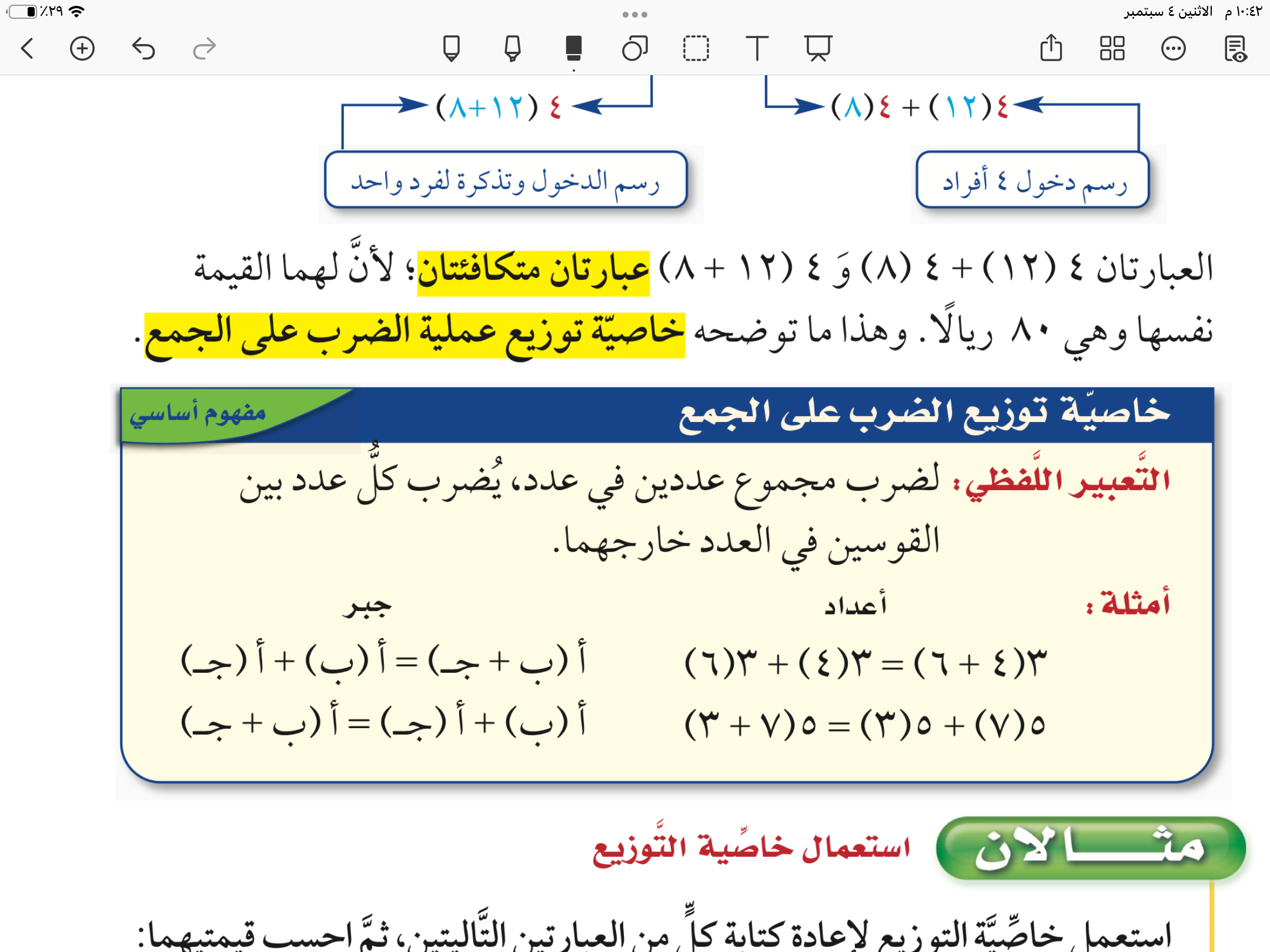 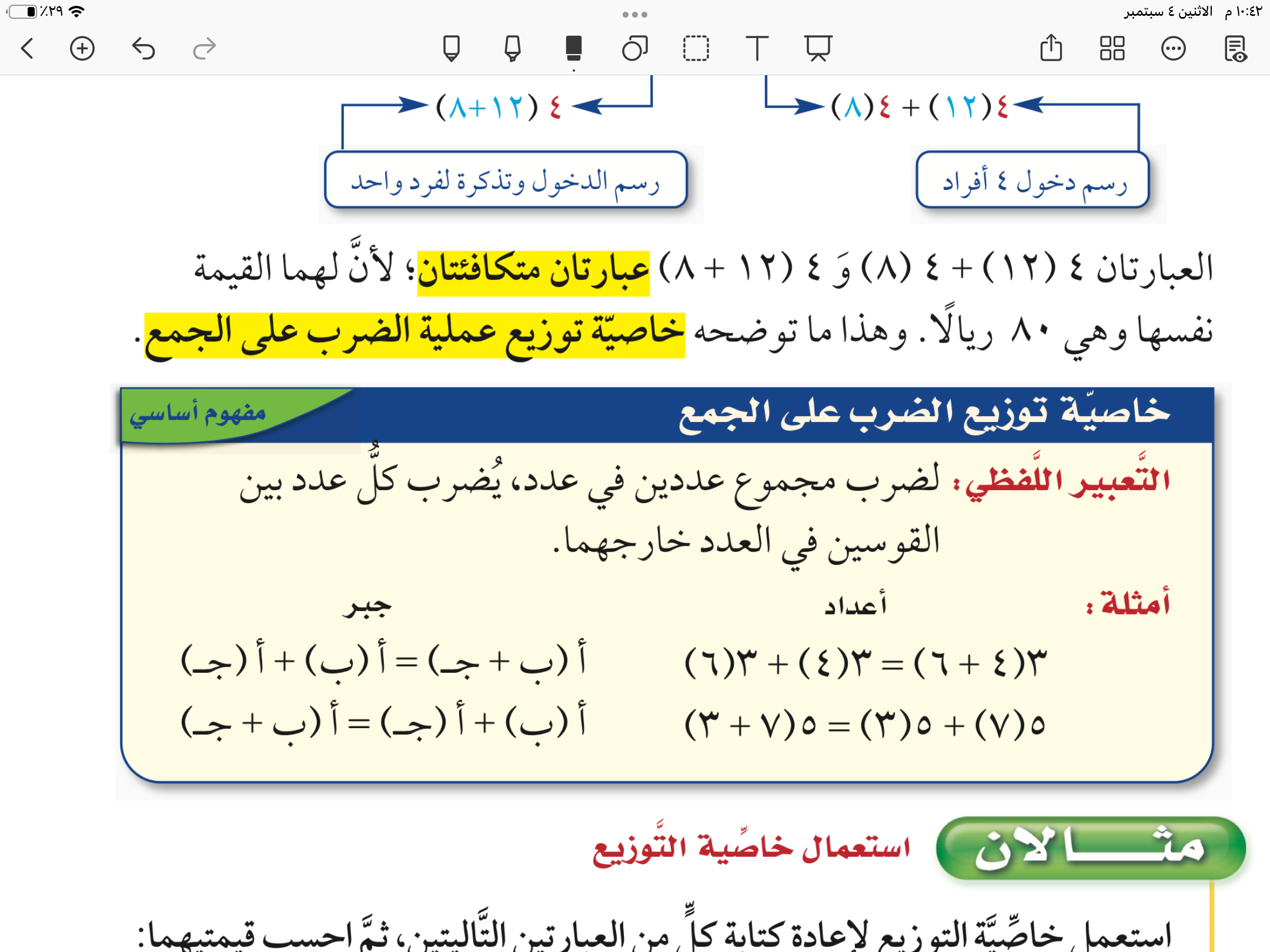 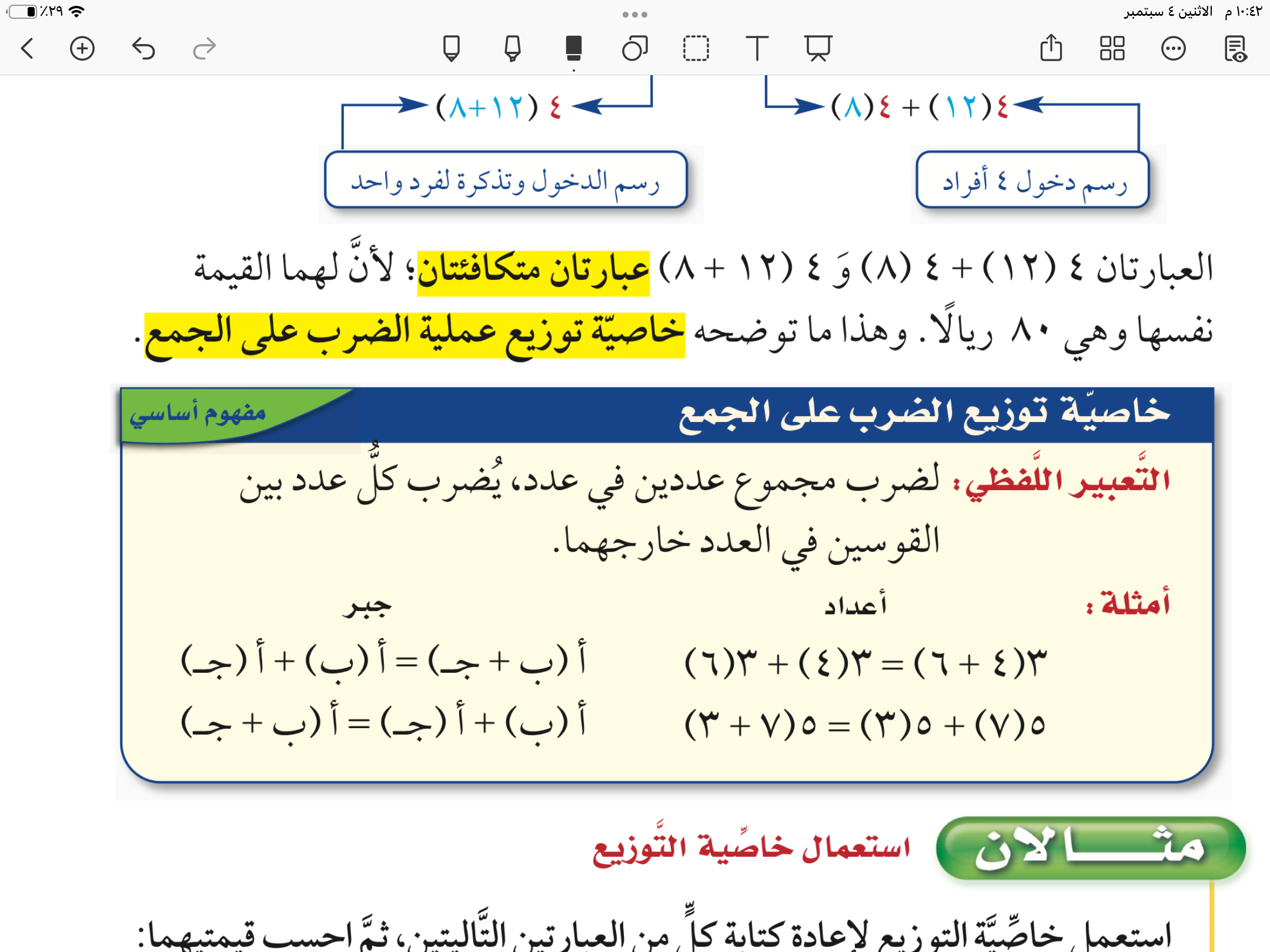 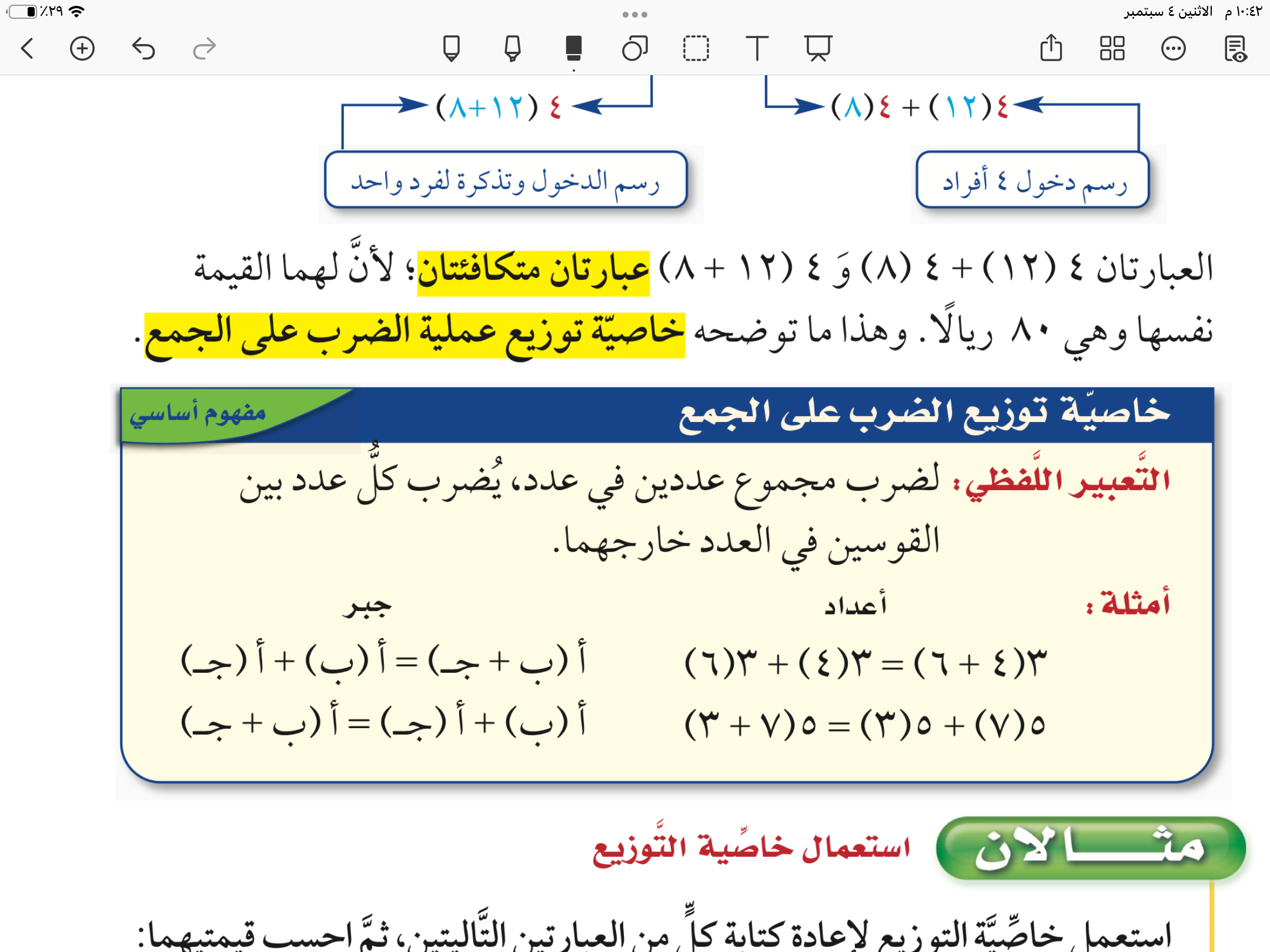 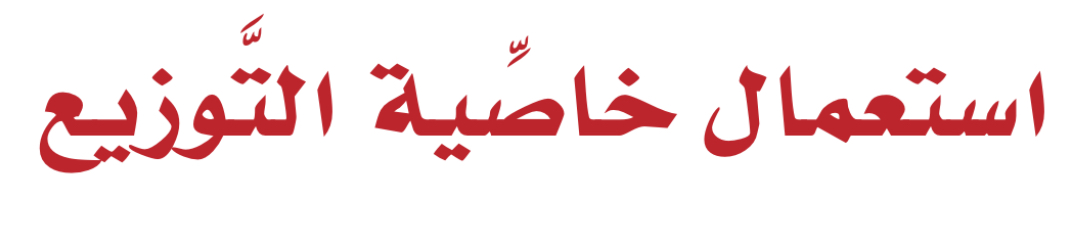 مثال
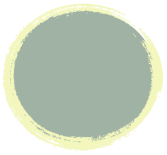 ٣٦
١
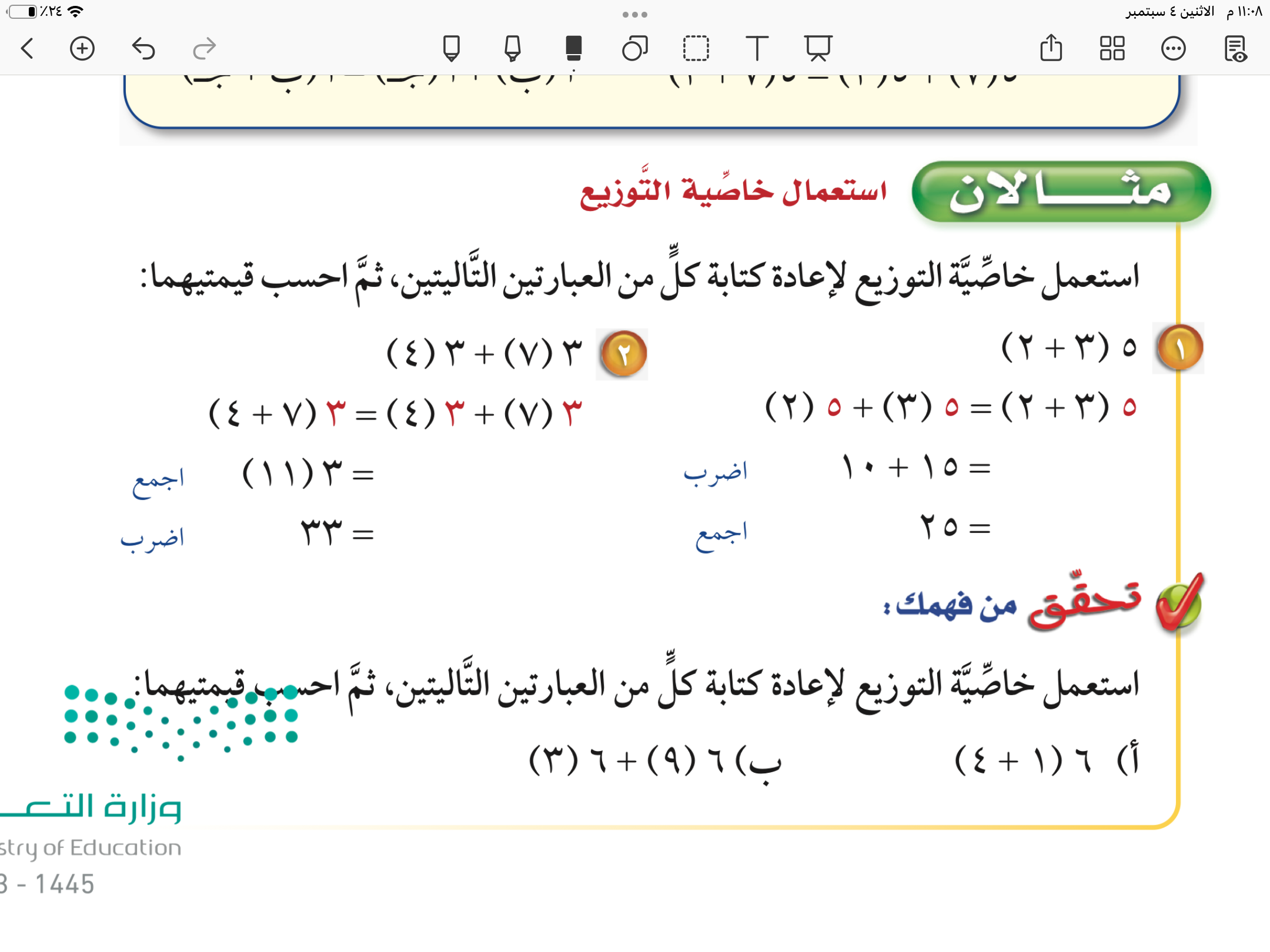 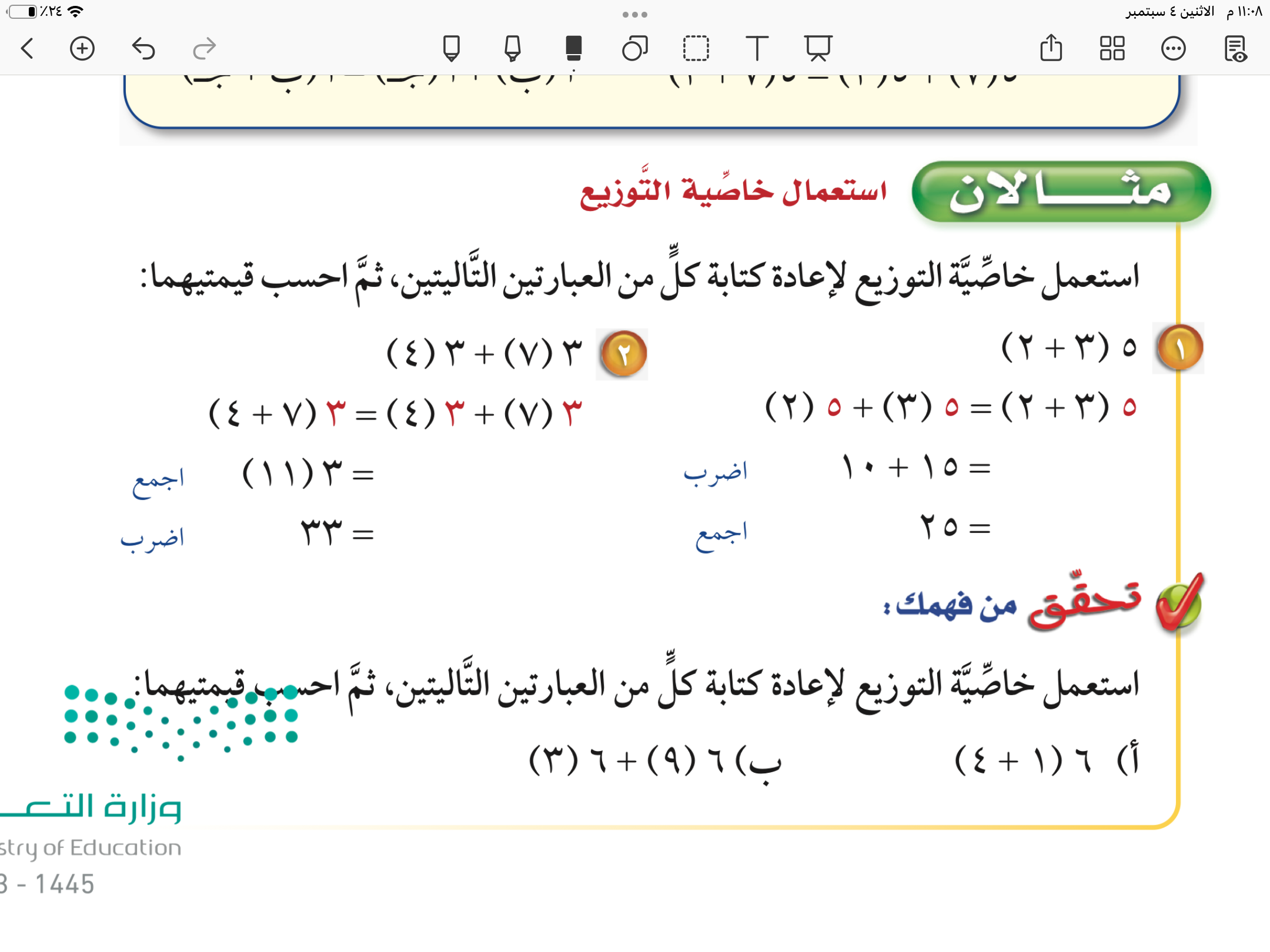 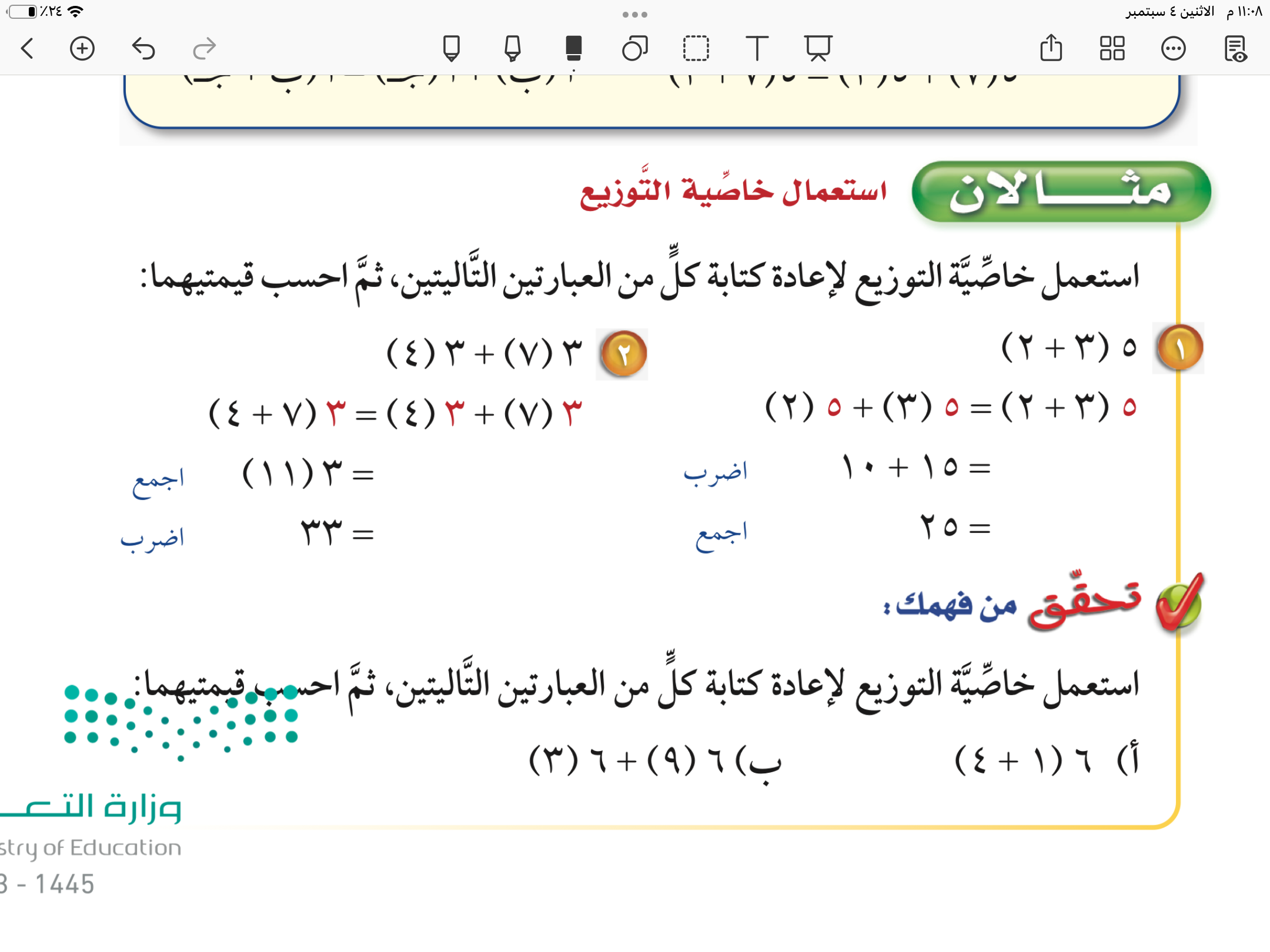 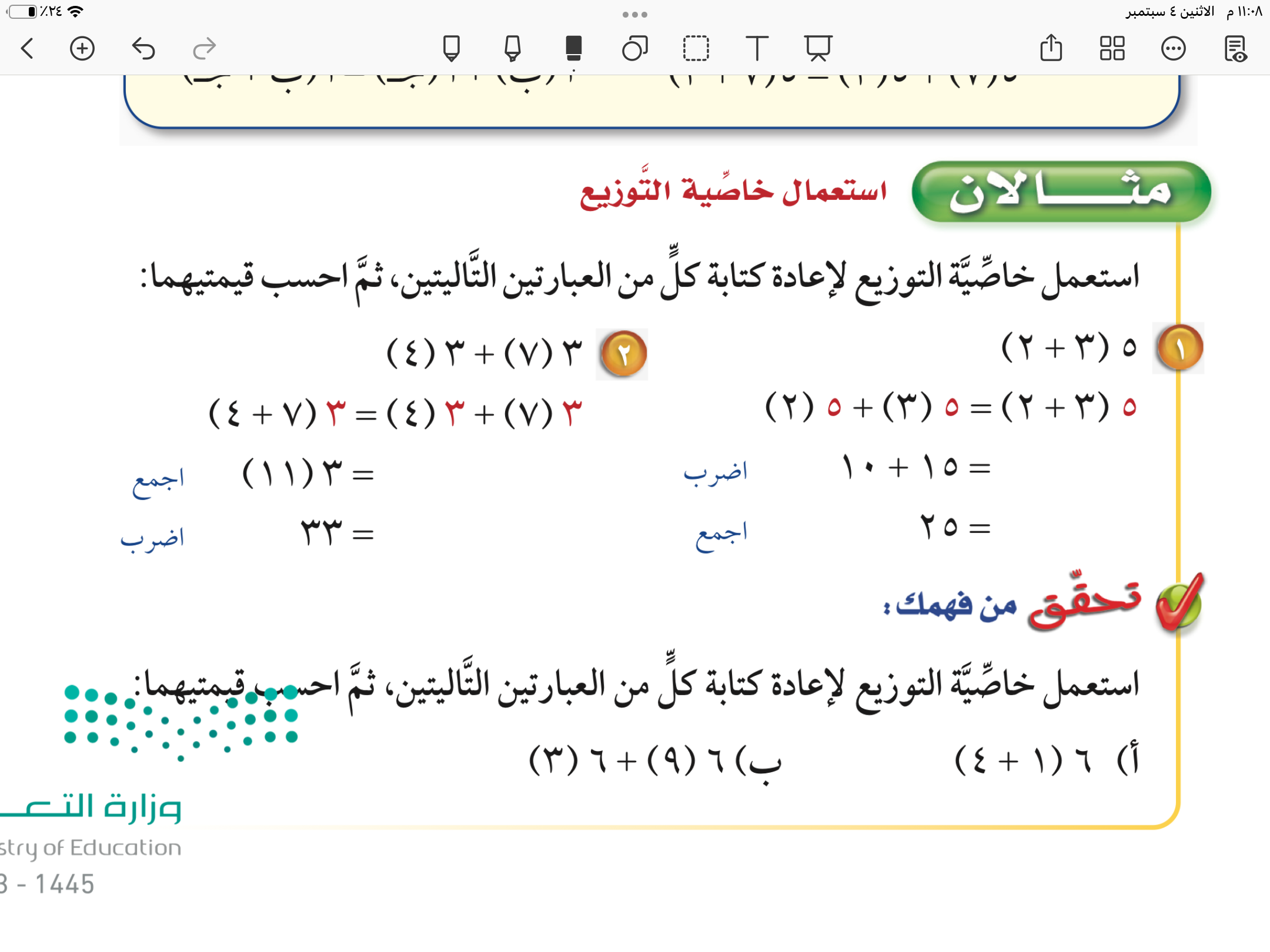 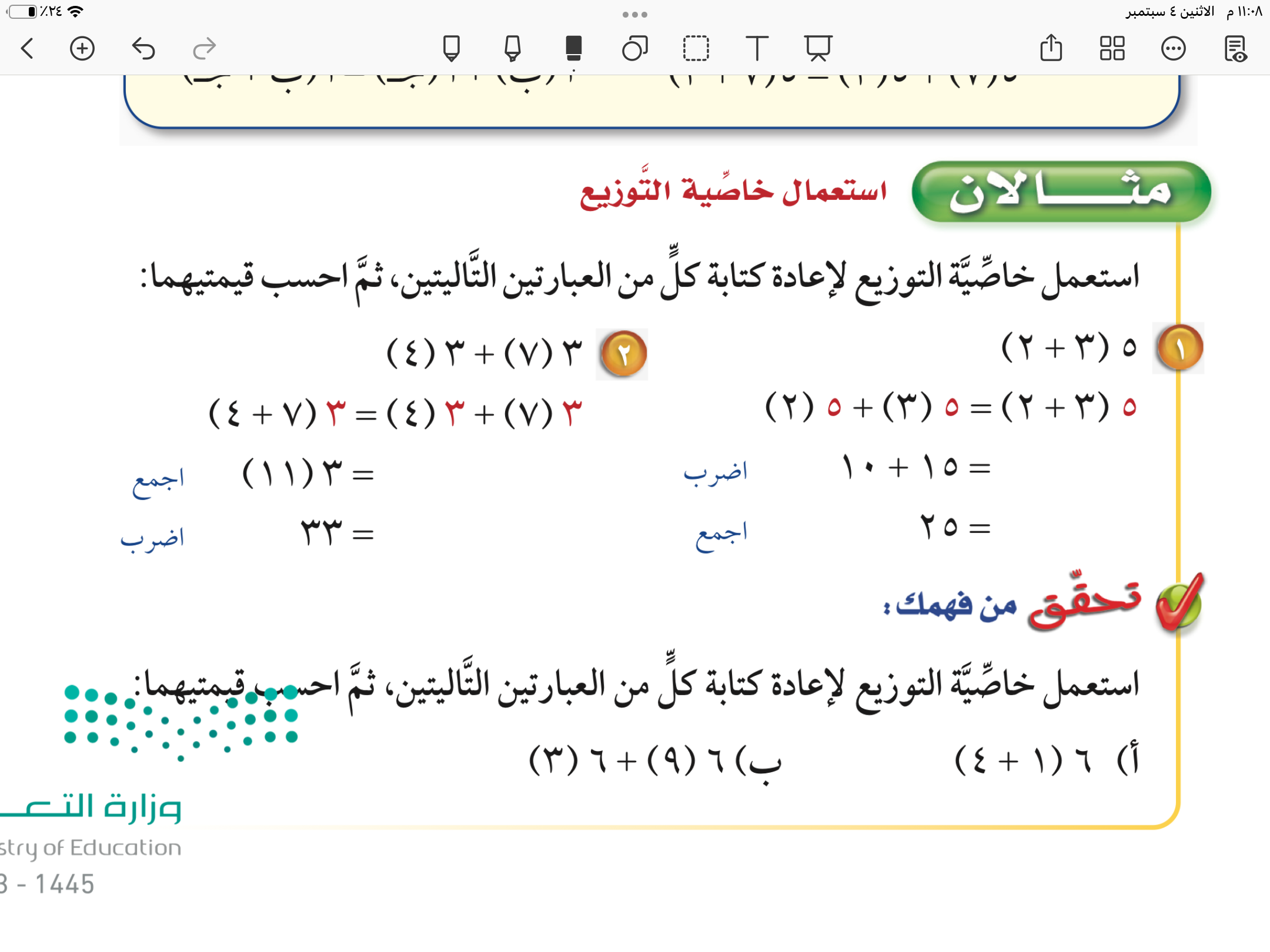 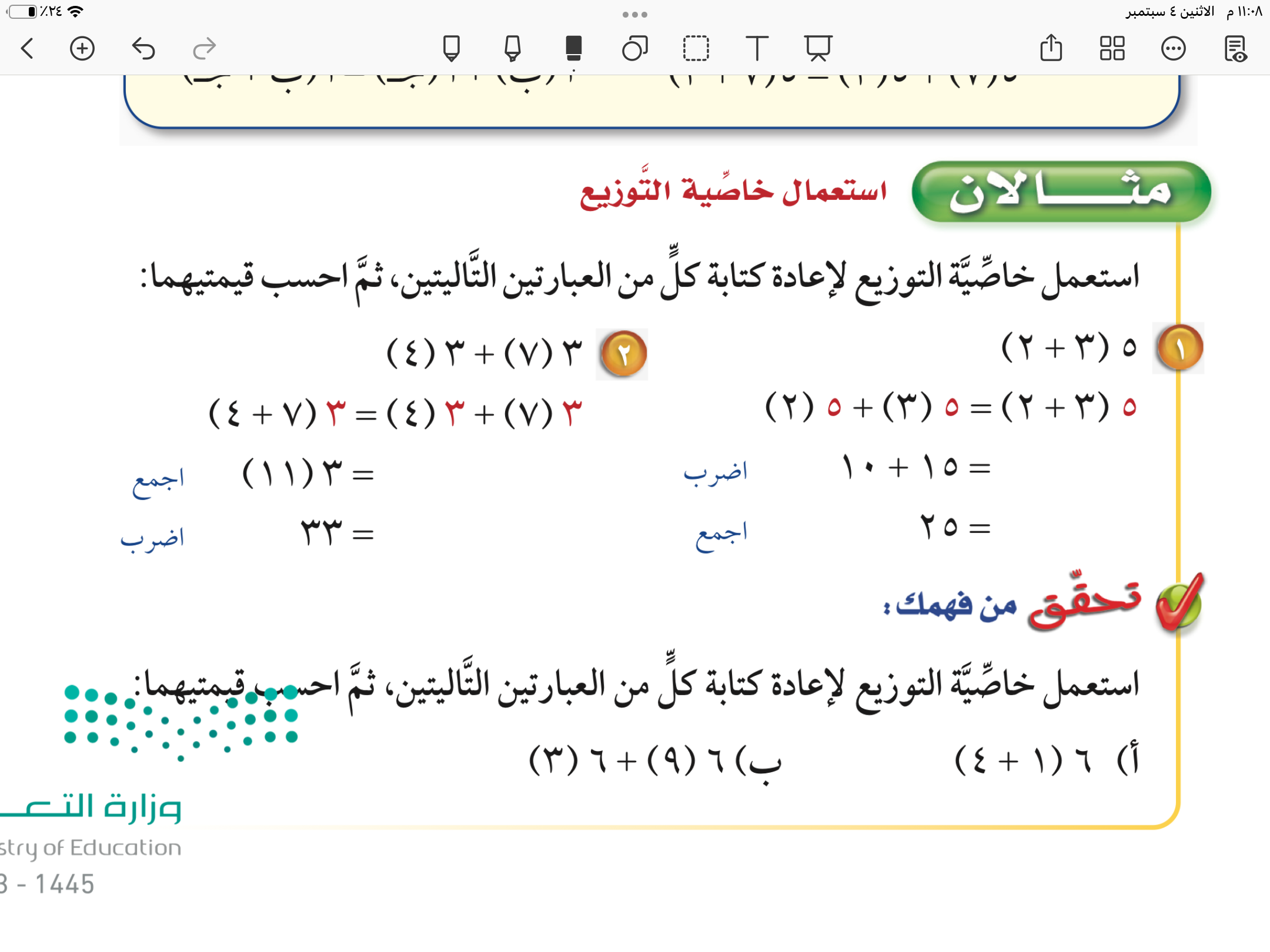 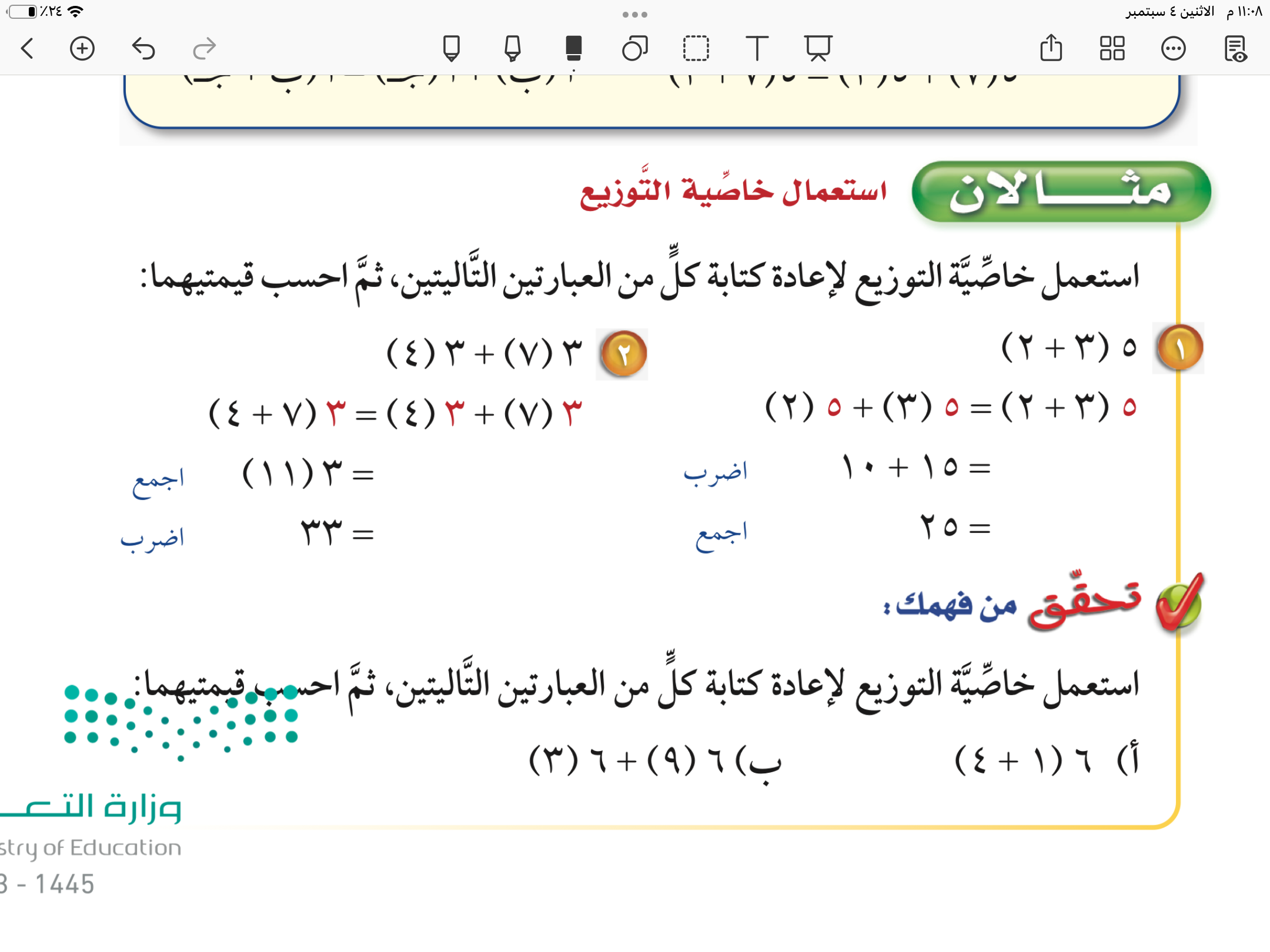 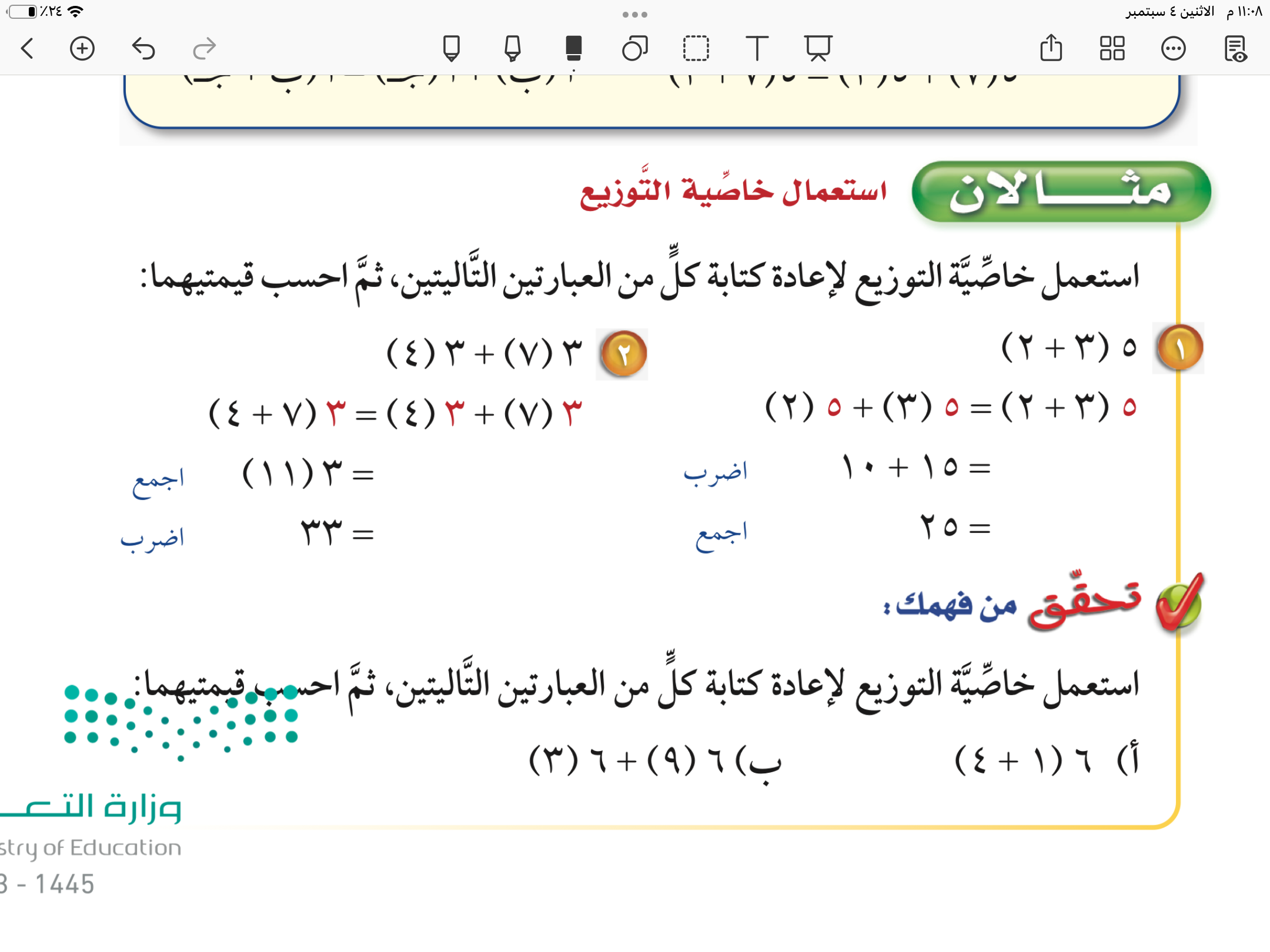 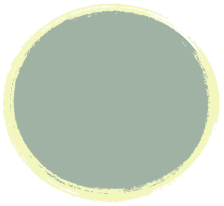 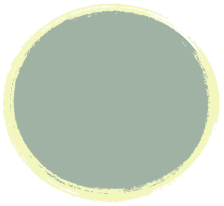 ٣٦
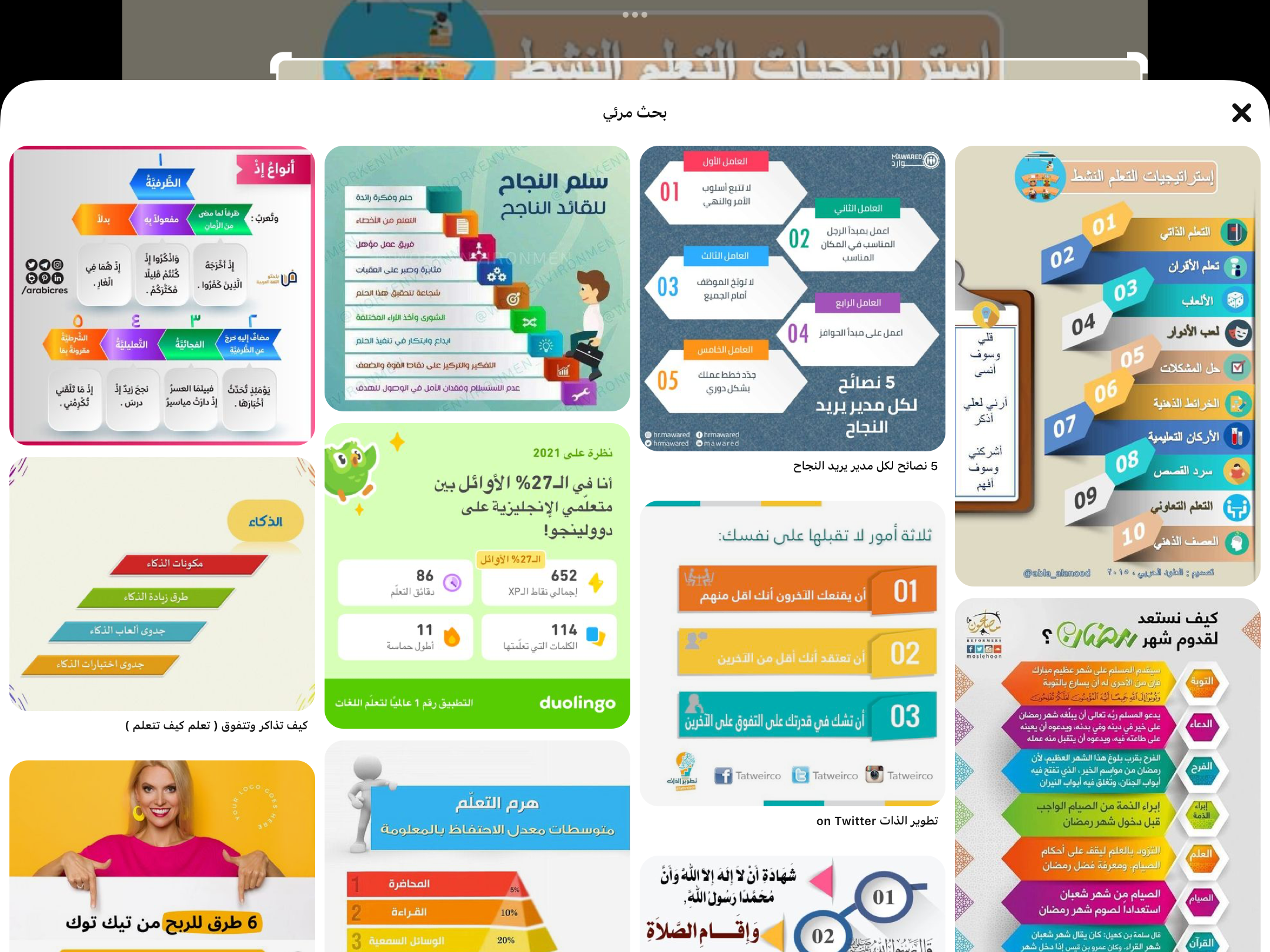 فكر 
زاوج 
شارك
تحقق من فهمك
أ
ب
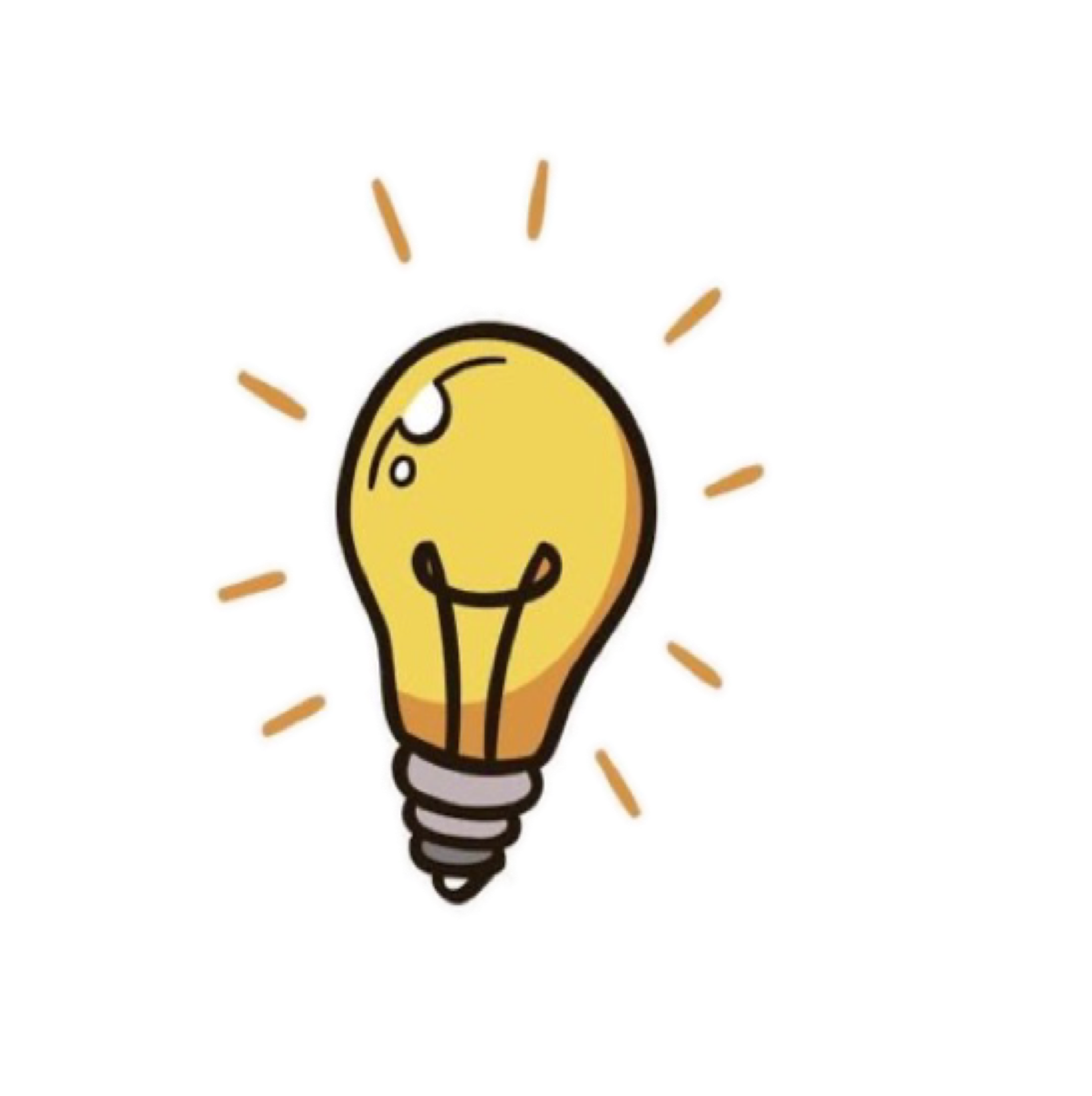 استعمل خاصية التوزيع لإعادة كتابة كل من العبارات التالية  ، ثم احسب قيمتهما :
٦ ( ١ + ٤ ) =
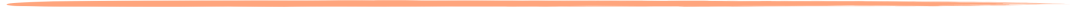 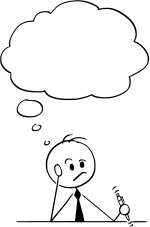 ٦ ( ٩ ) + ٦ ( ٣ ) =
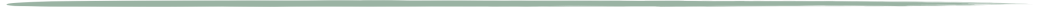 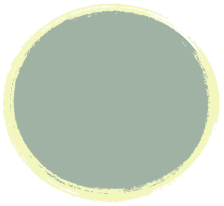 ٣٨
تأكد
١
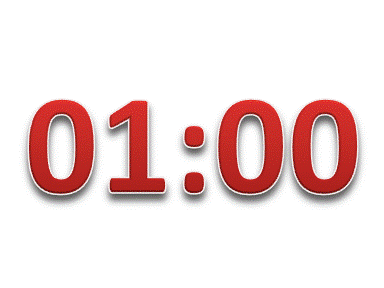 استعمل خاصية التوزيع لإعادة كتابة كل من العبارات التالية  ، ثم احسب قيمتهما :
٧ ( ٣+٤ ) =
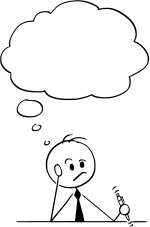 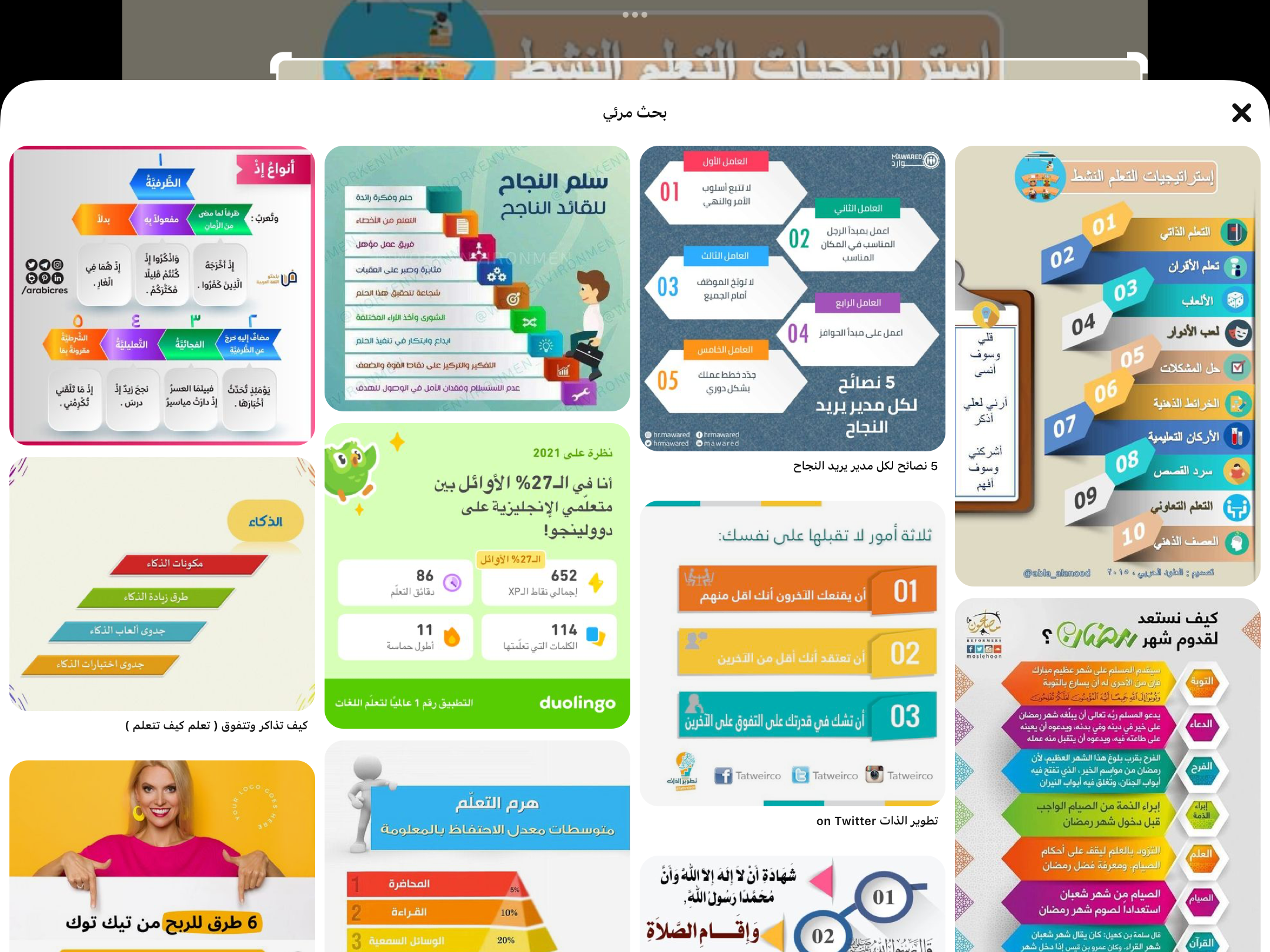 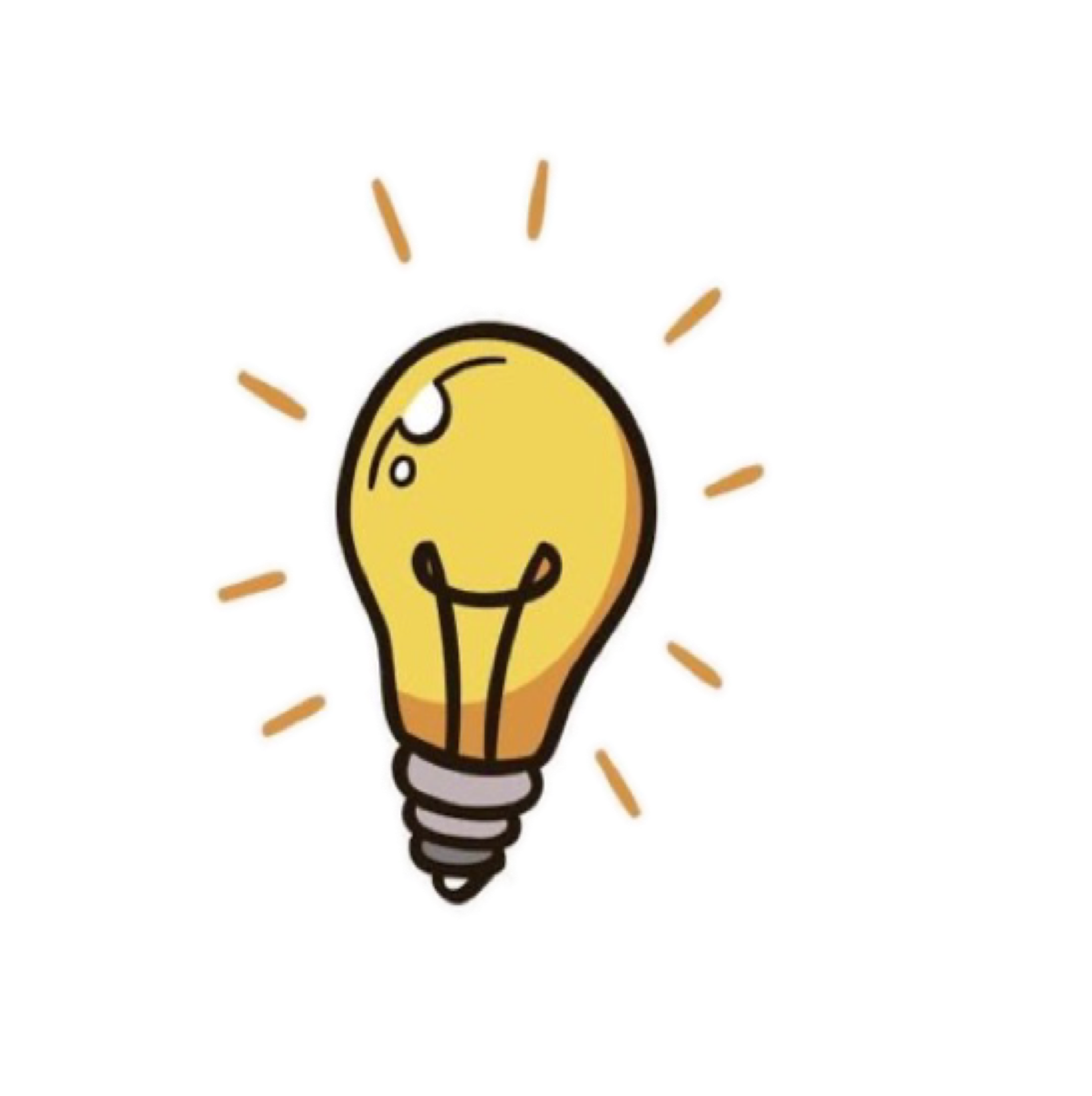 ٣٩
مهارة تفكير عليا
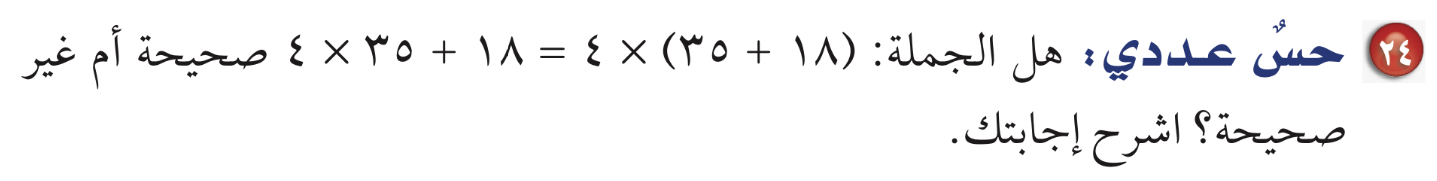 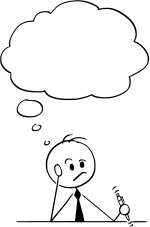 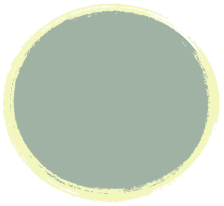 ٣٨
تأكد
٢
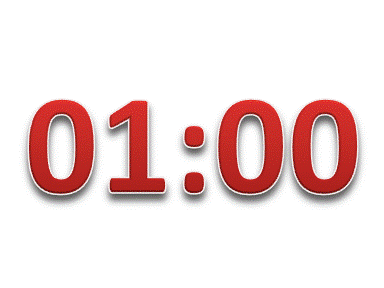 استعمل خاصية التوزيع لإعادة كتابة كل من العبارات التالية  ، ثم احسب قيمتهما :
٥ ( ٦+٢) =
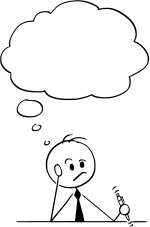 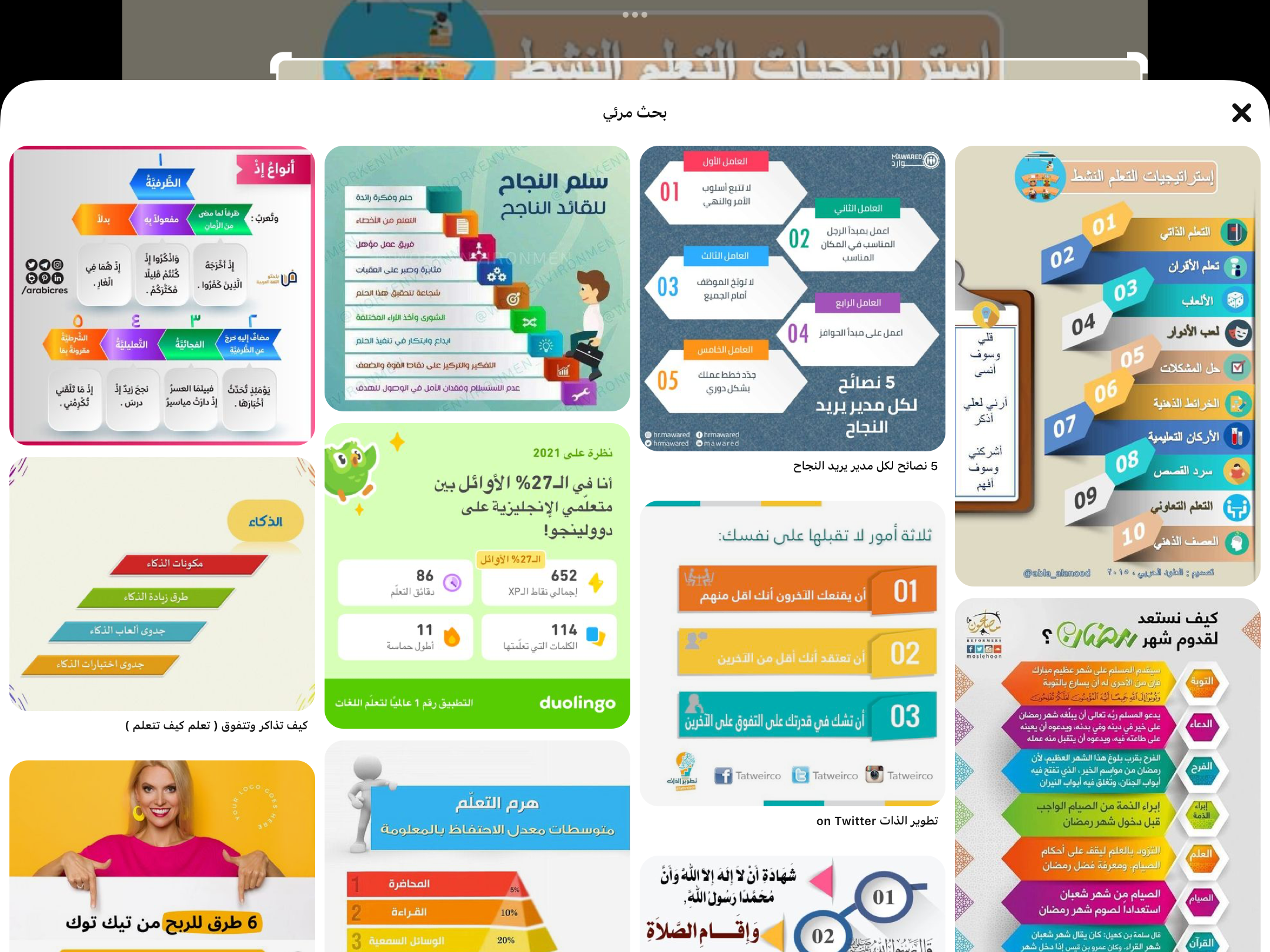 ٣٩
تدريب على الاختبارات الدولية
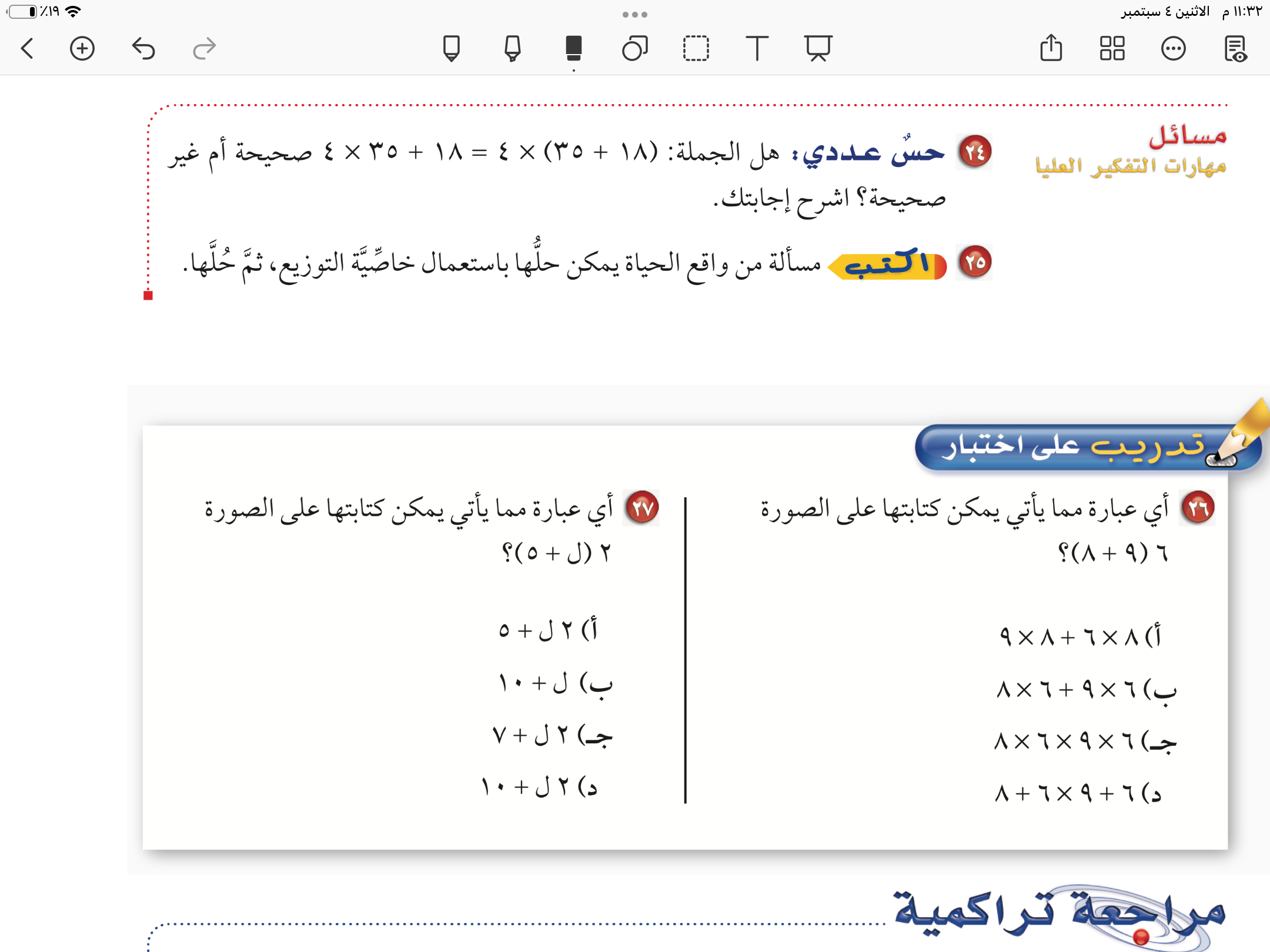 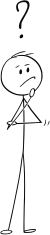 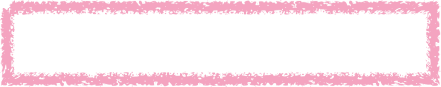 ٣٨
تدرب وحل المسائل
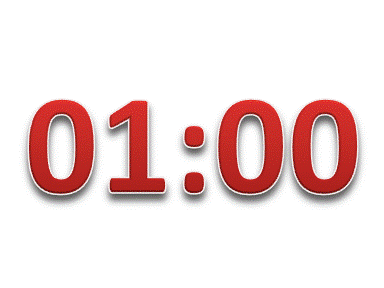 استعمل خاصية التوزيع لإعادة كتابة كل من العبارات التالية  ، ثم احسب قيمتهما :
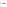 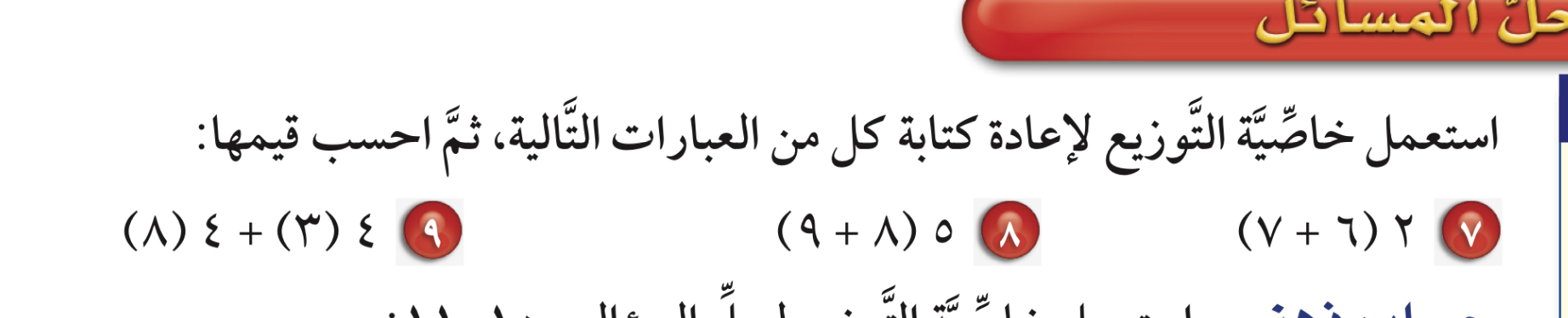 مثال من واقع الحياة
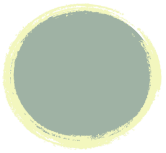 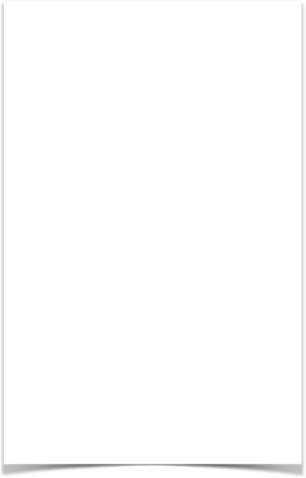 ٣٧
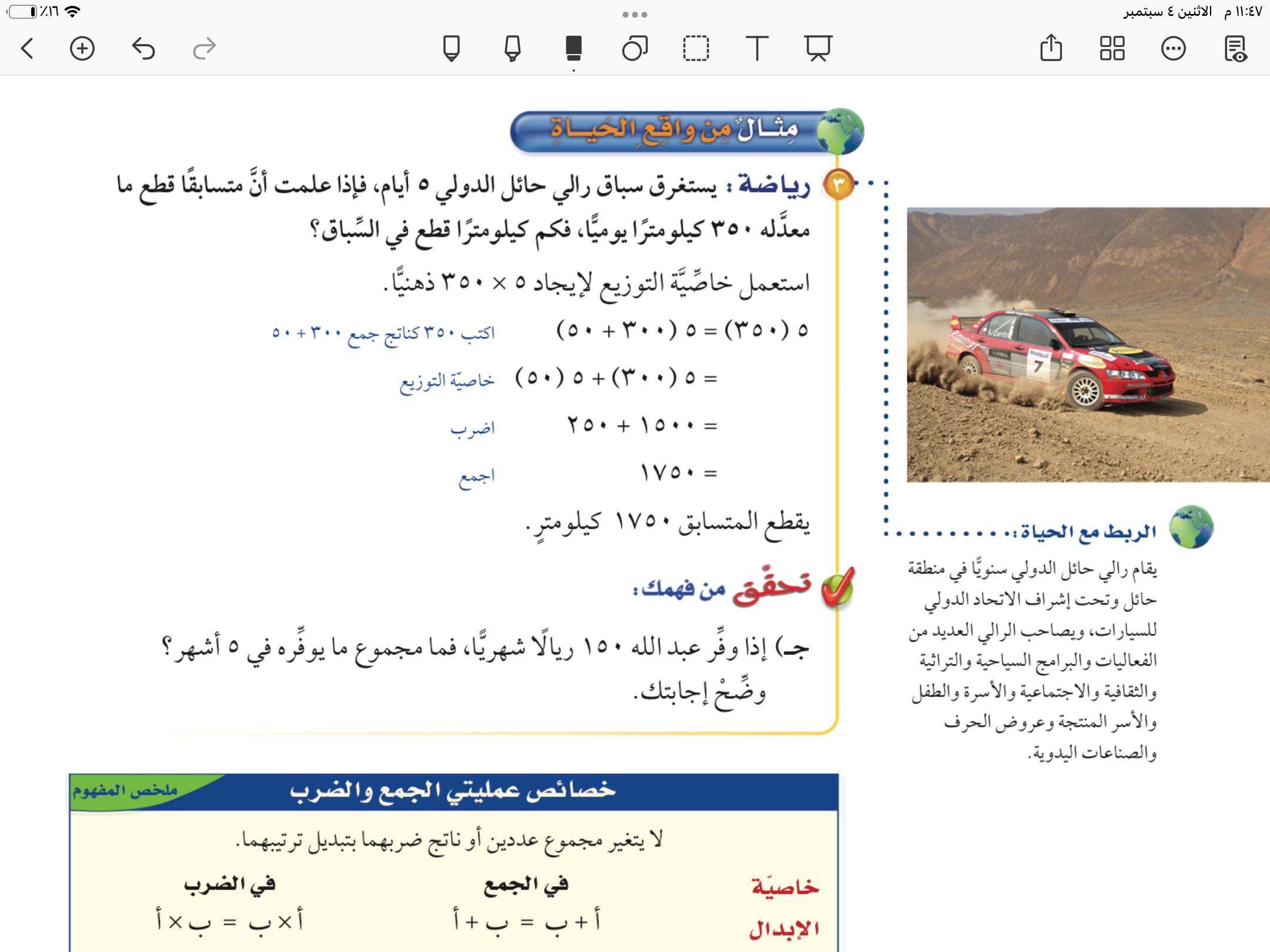 ٣
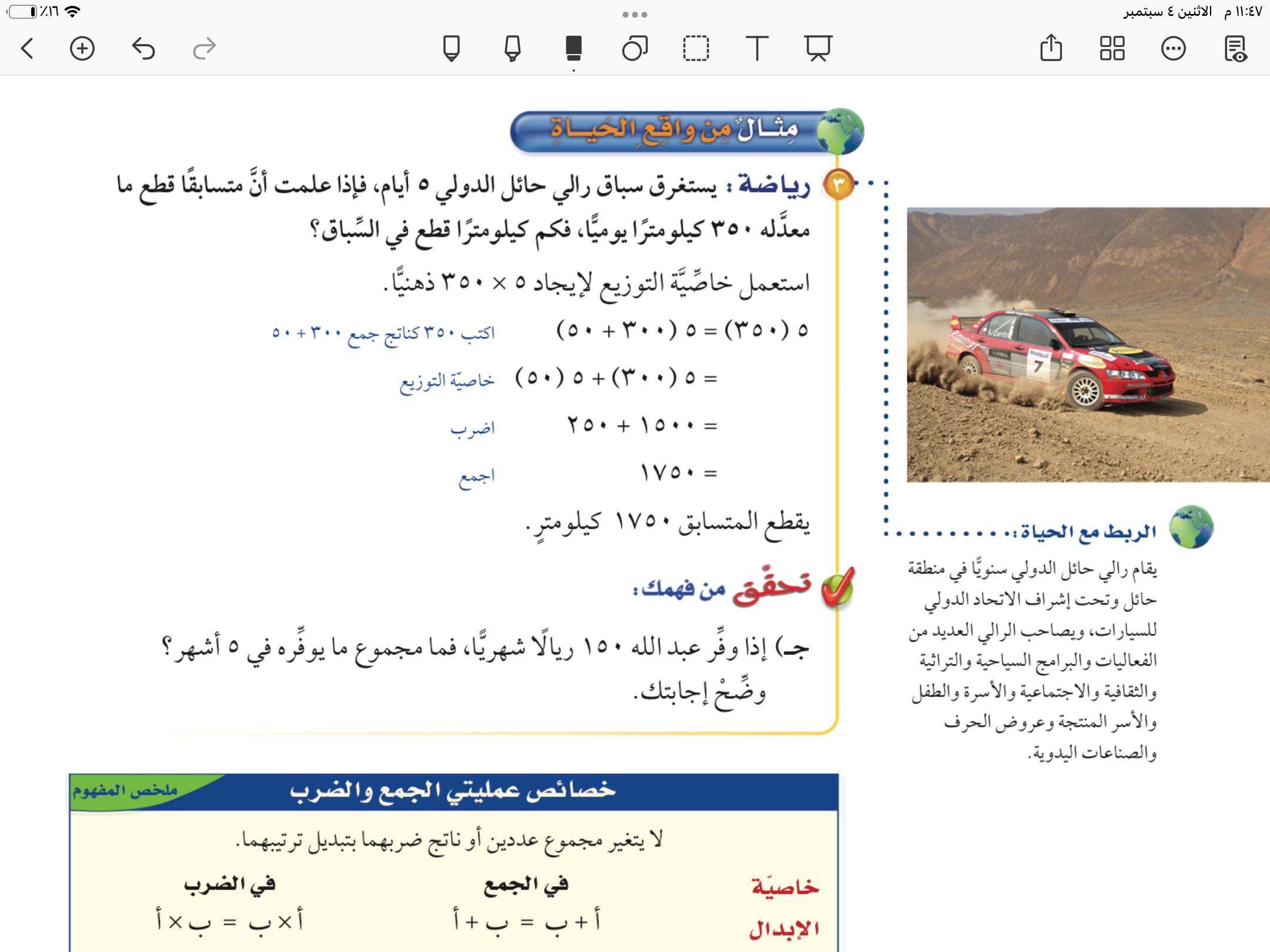 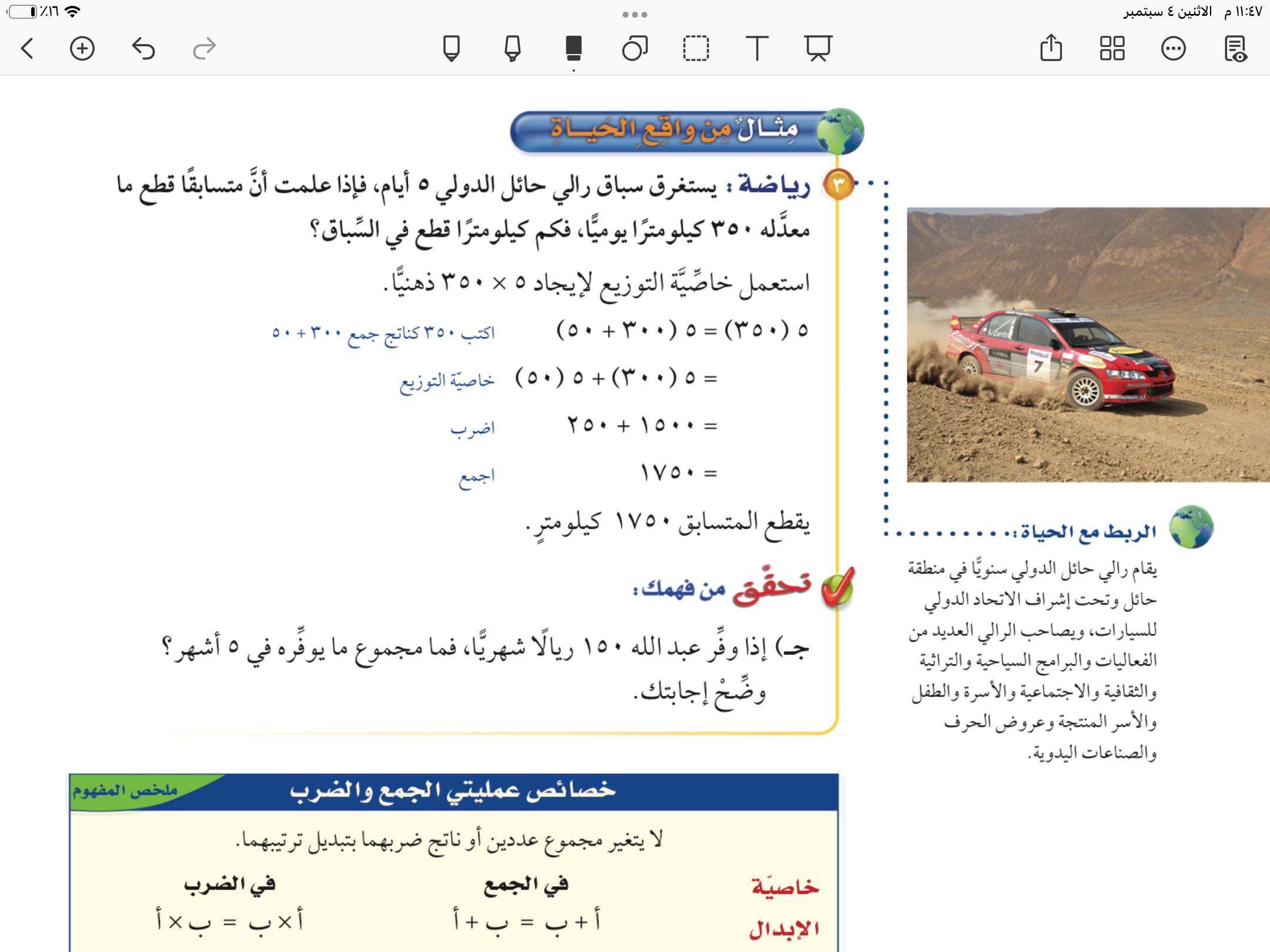 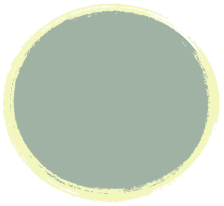 ٣٧
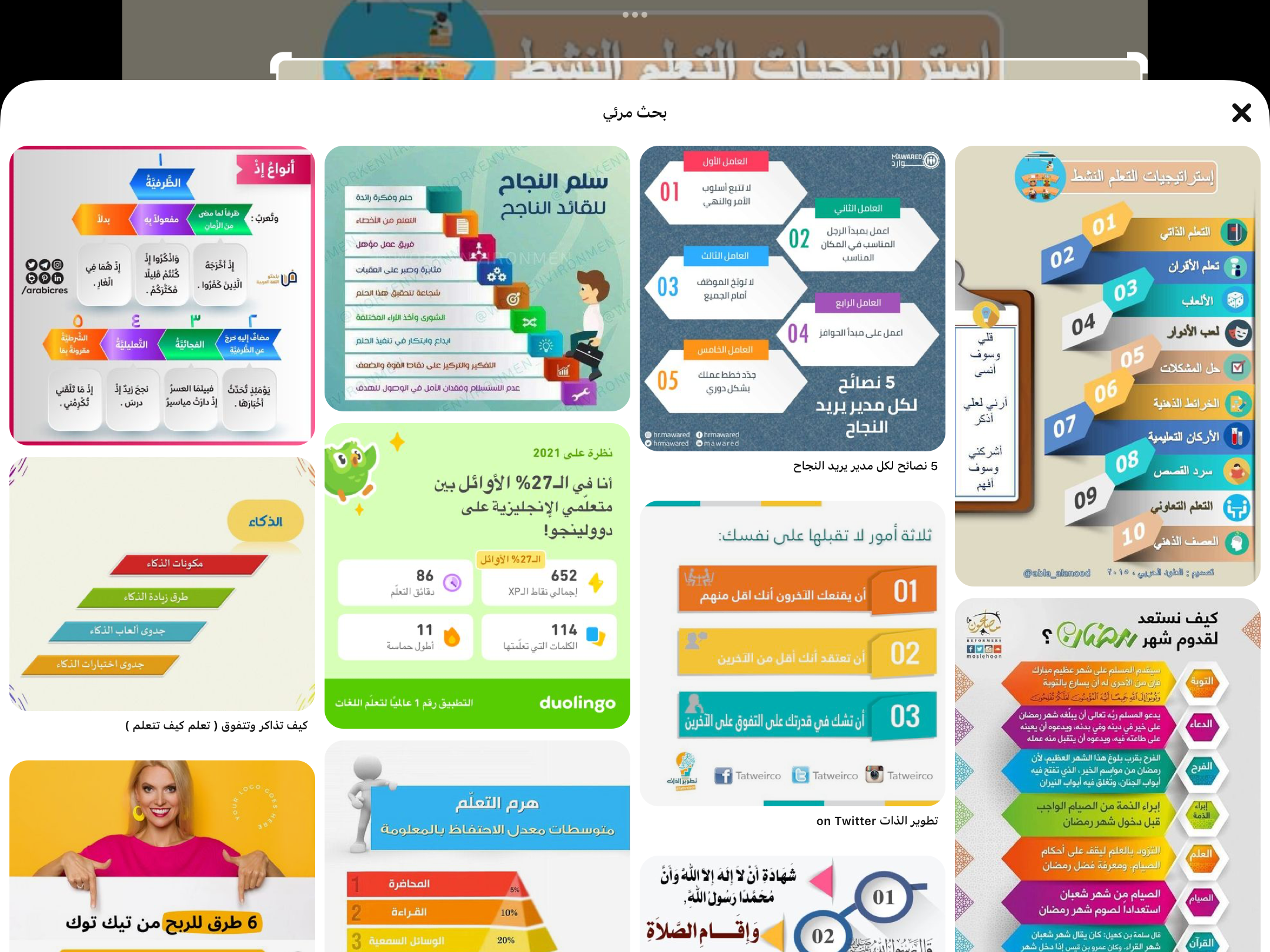 فكر 
زاوج 
شارك
تحقق من فهمك
ج
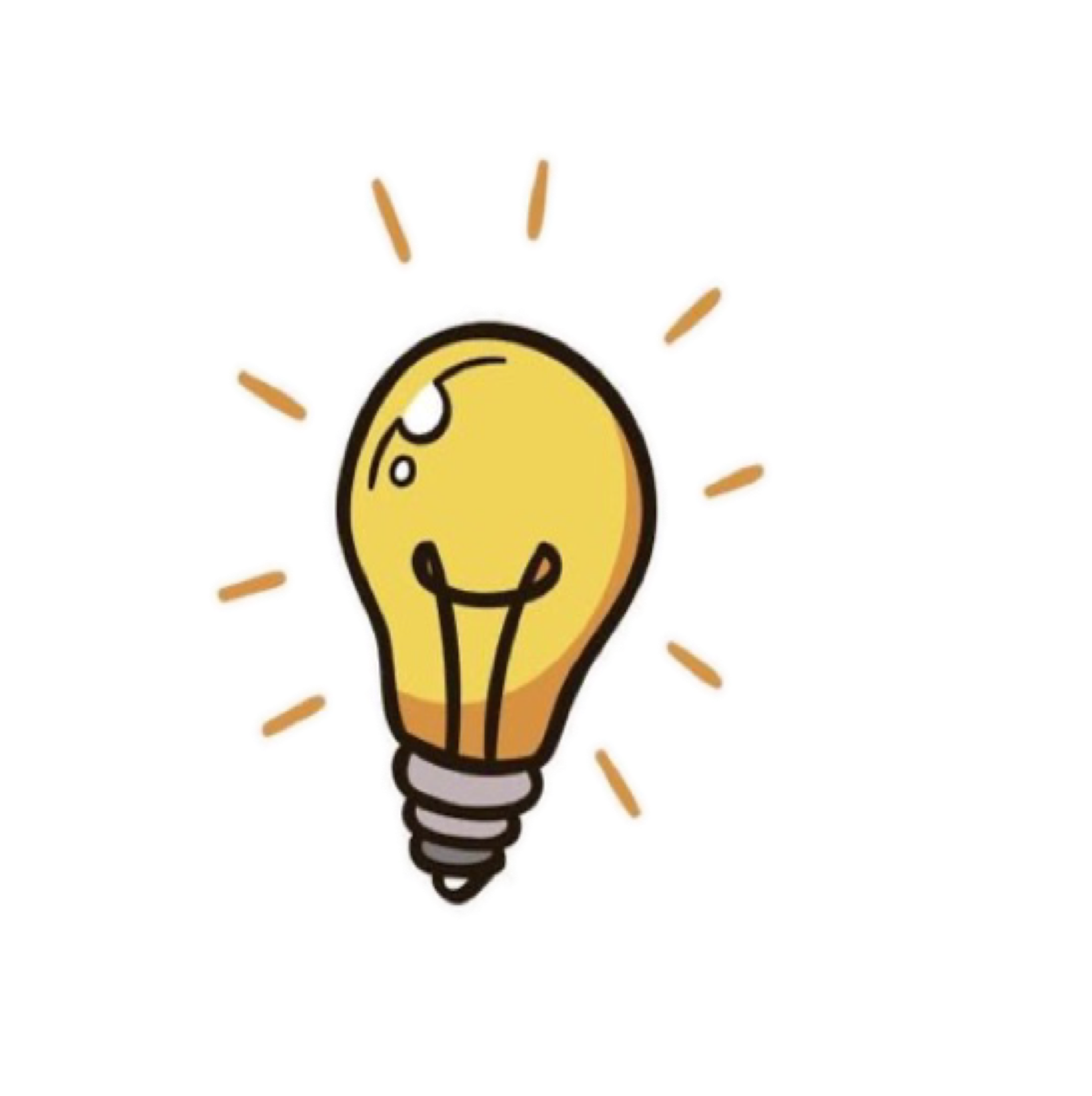 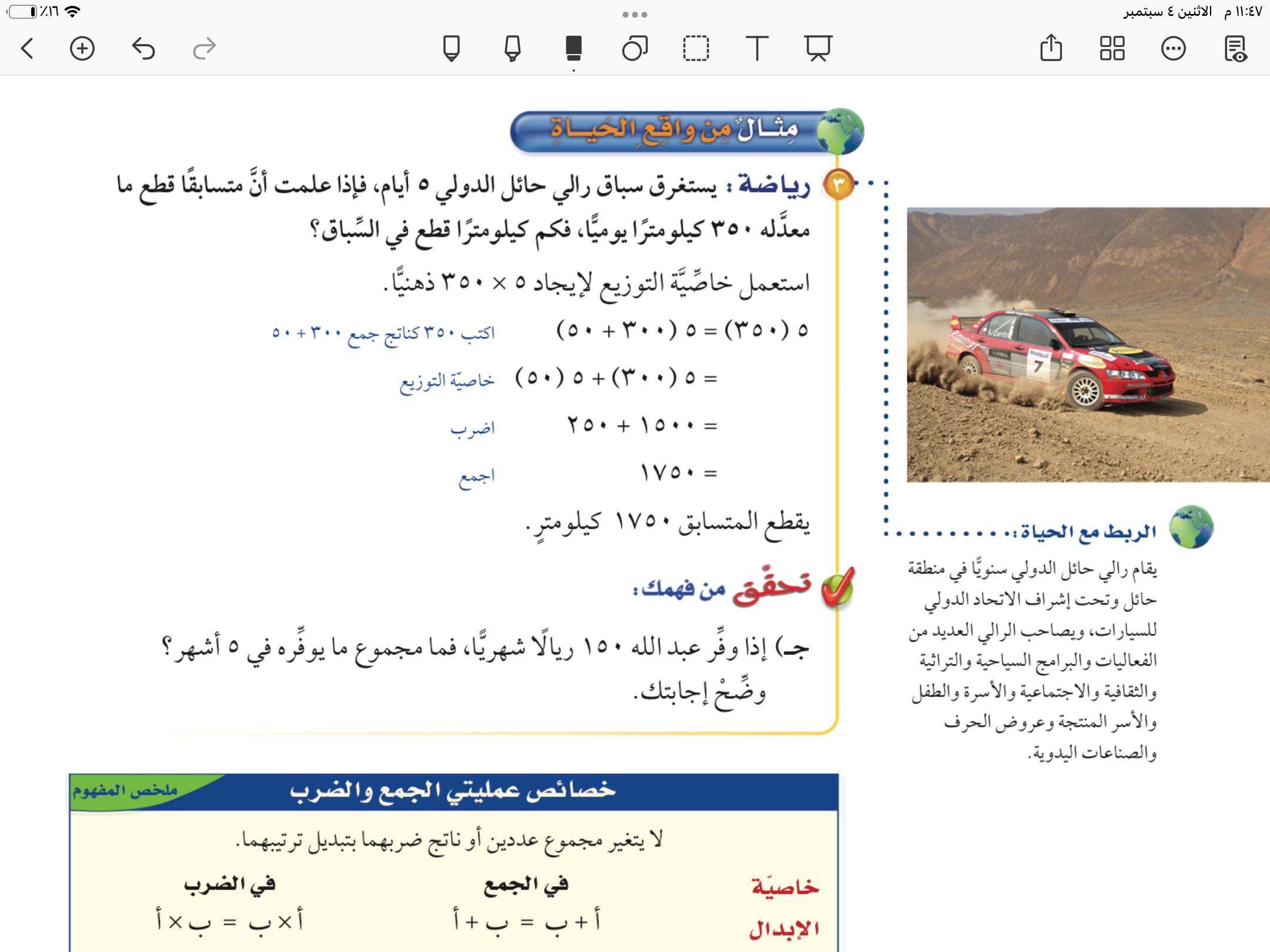 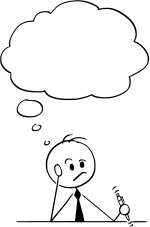 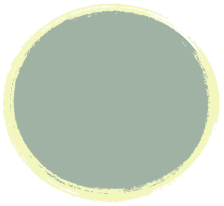 ٣٧
تأكد
٤
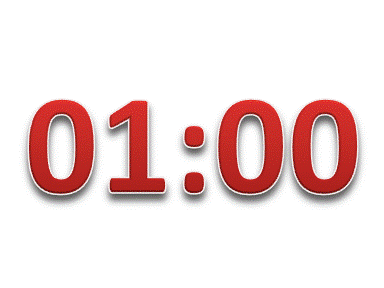 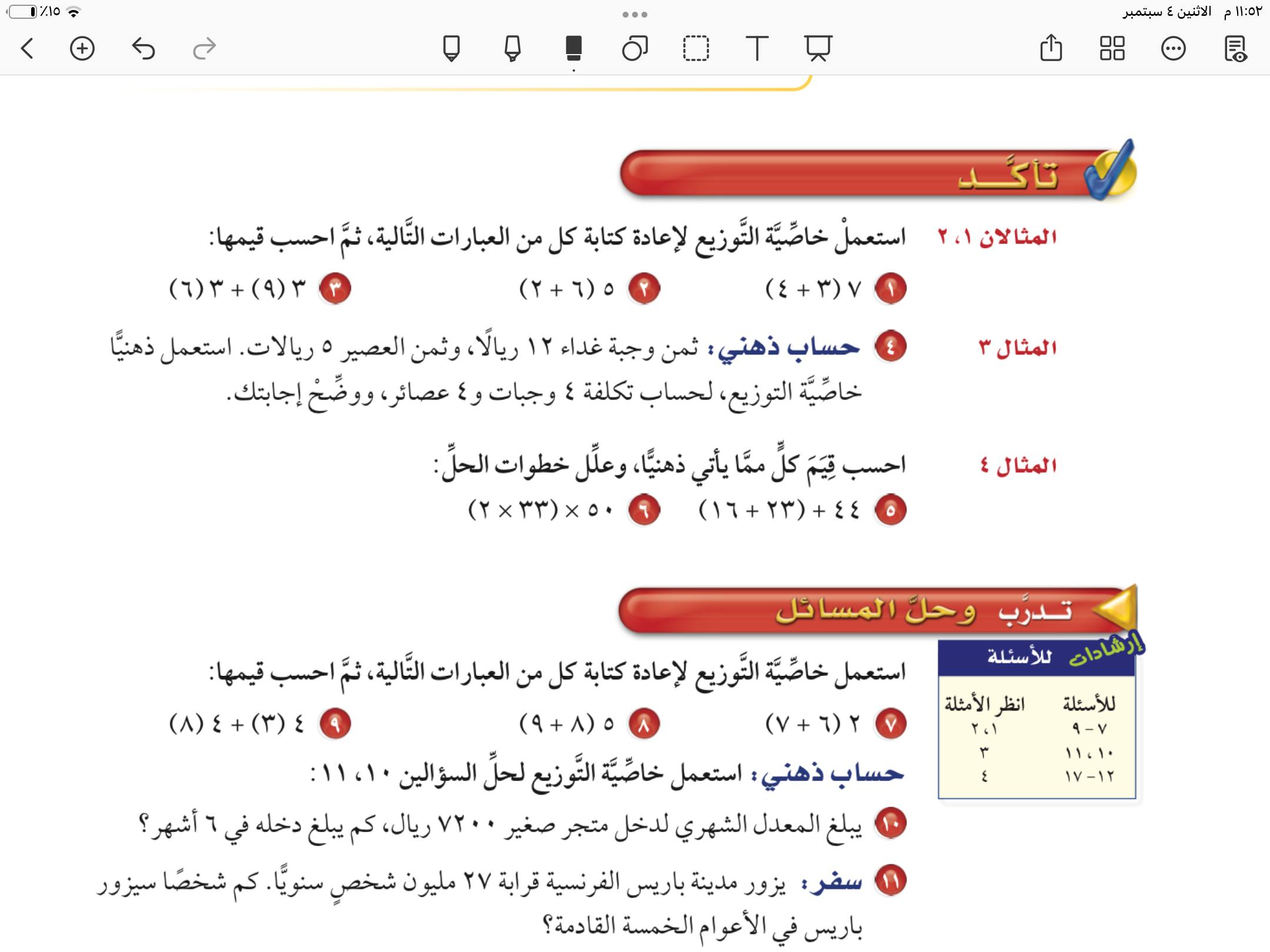 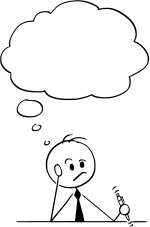 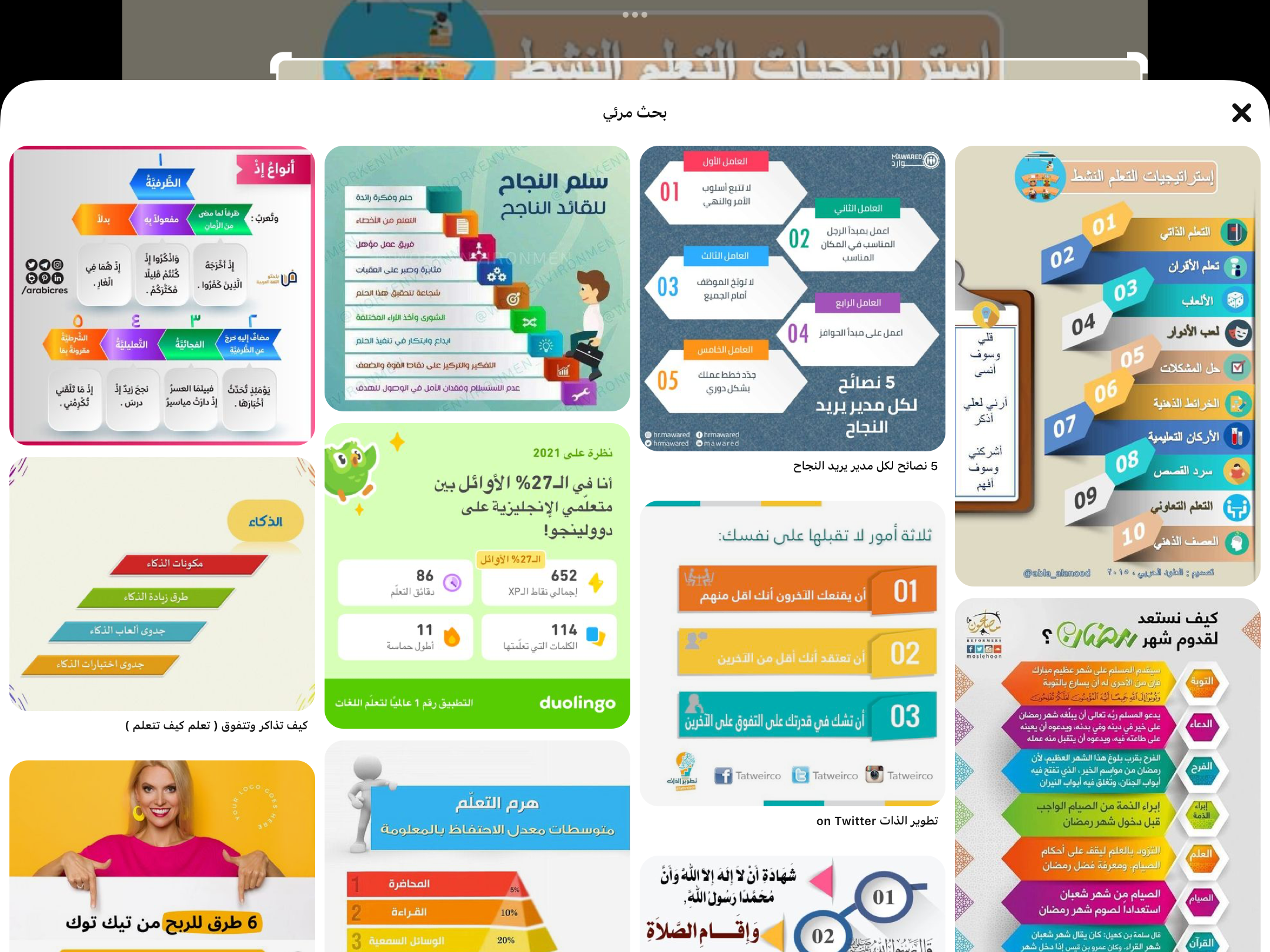 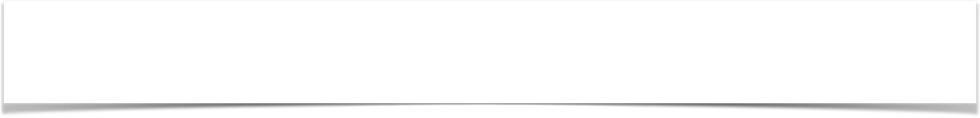 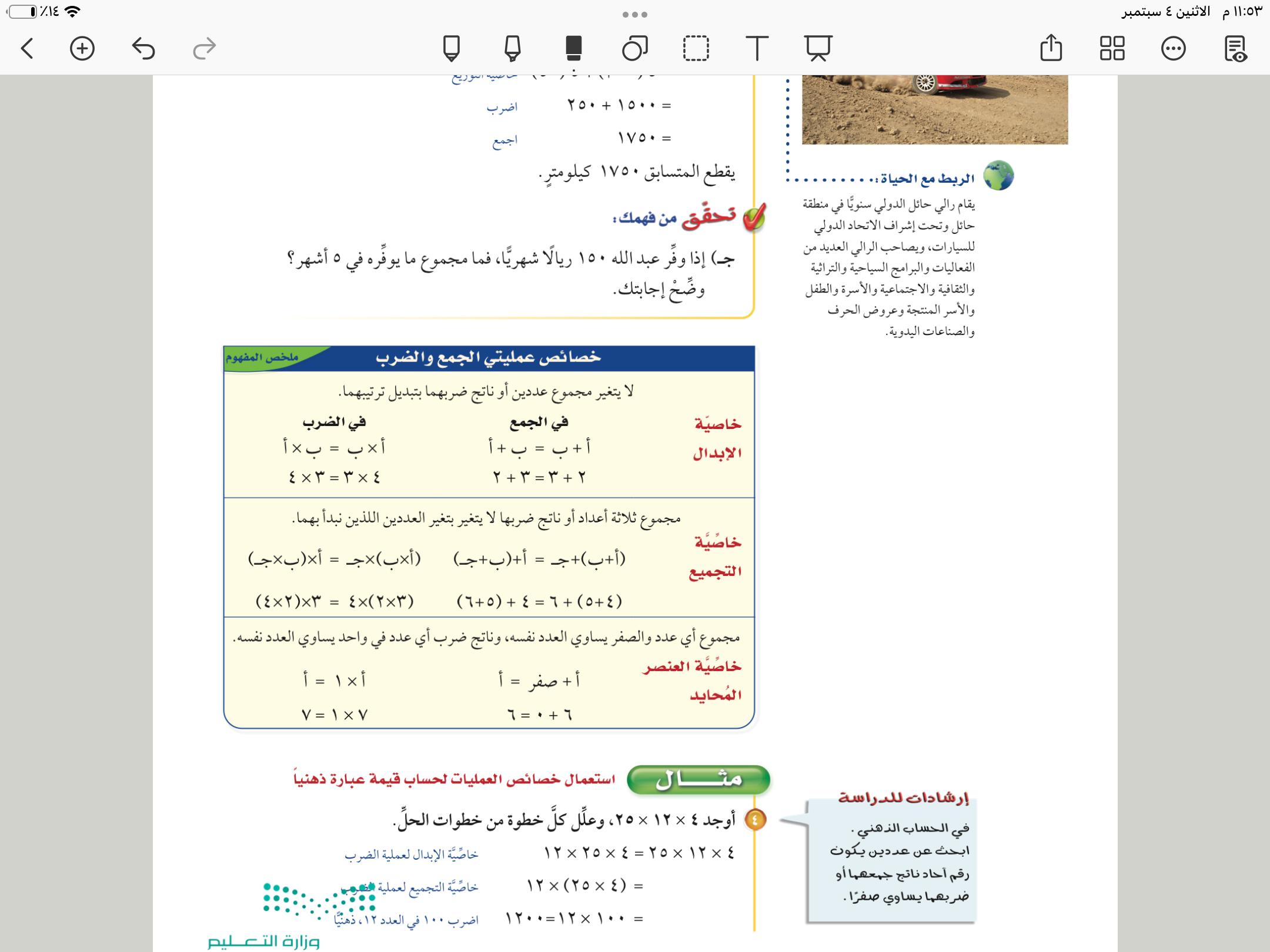 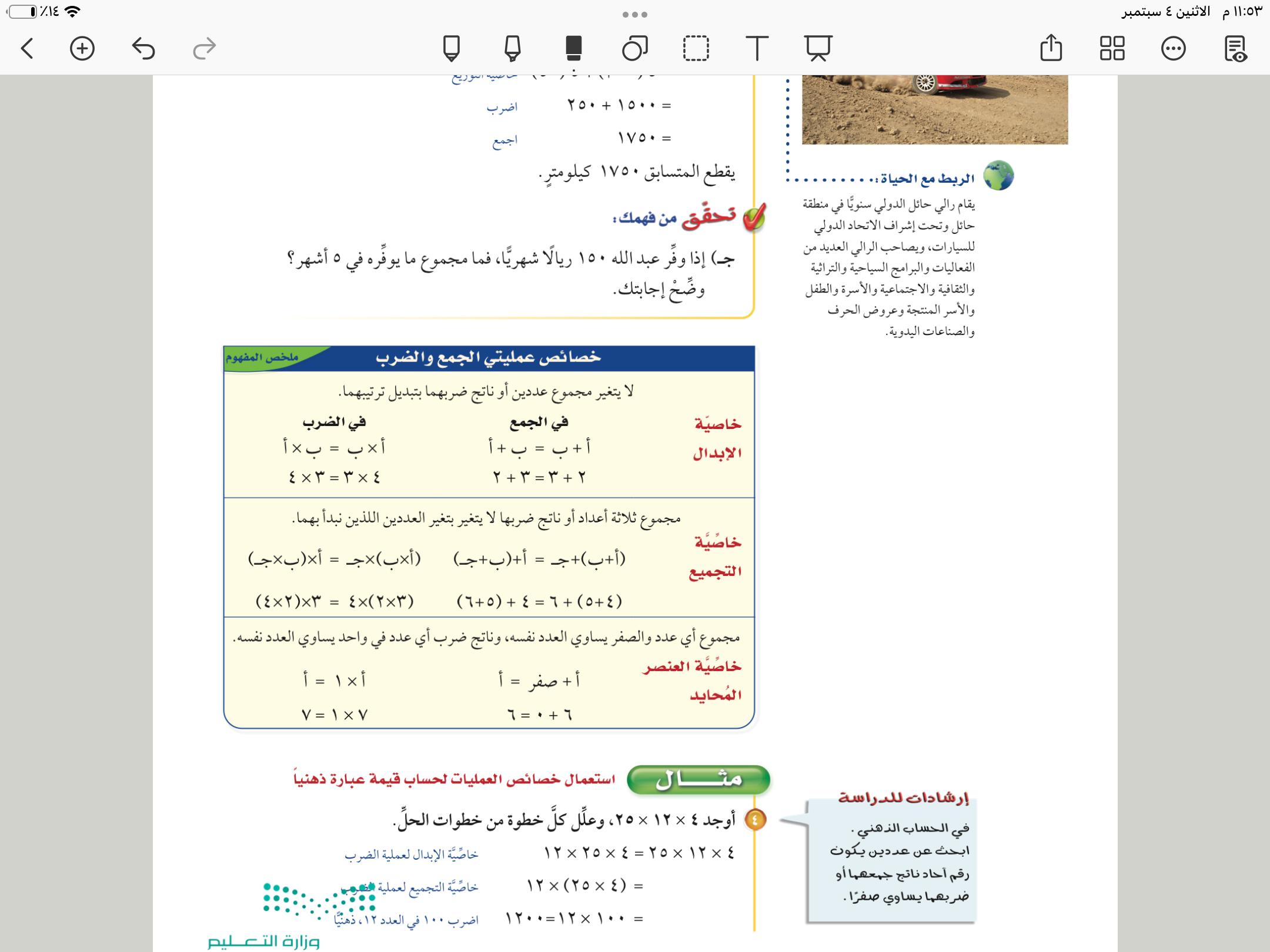 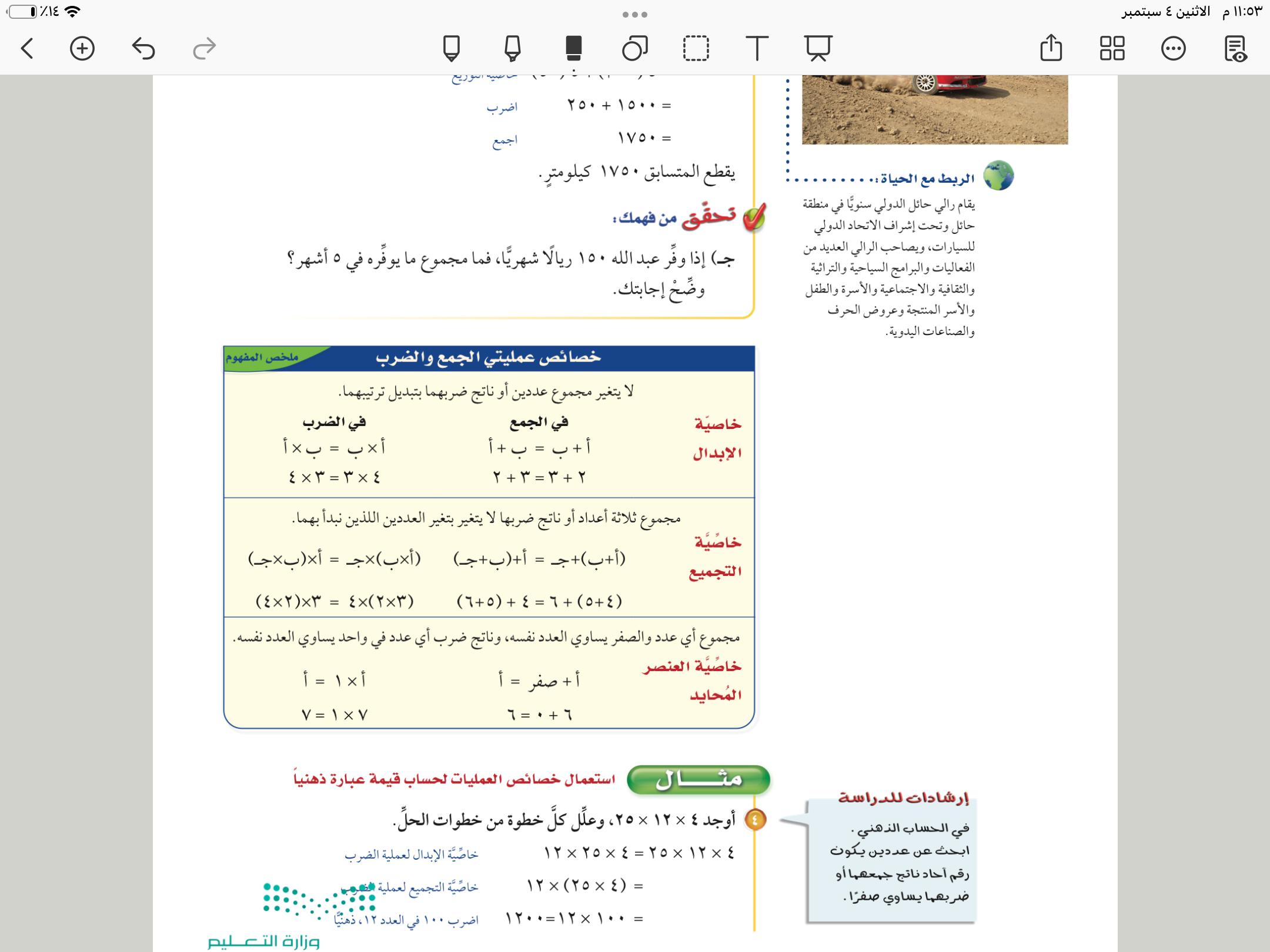 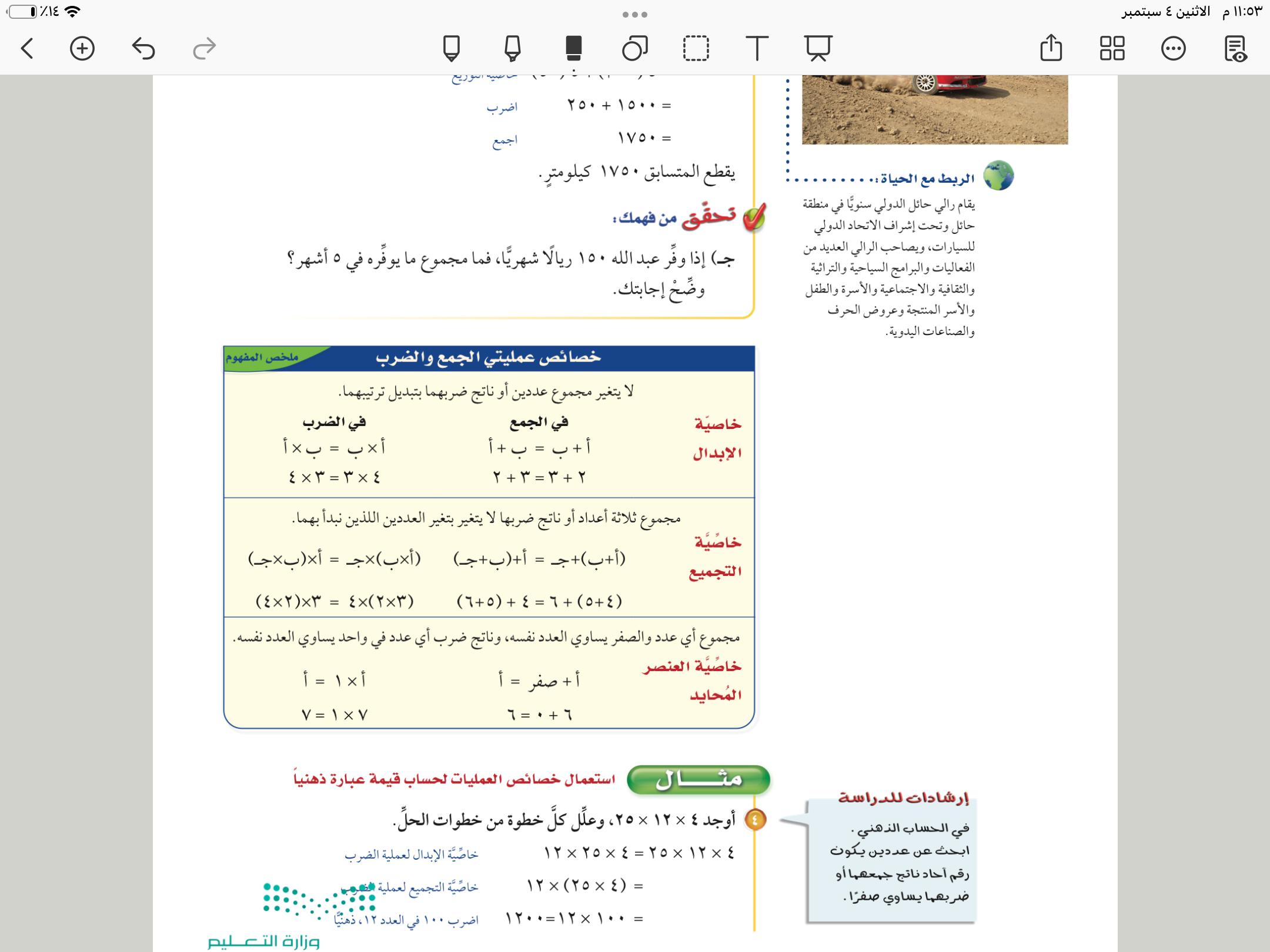 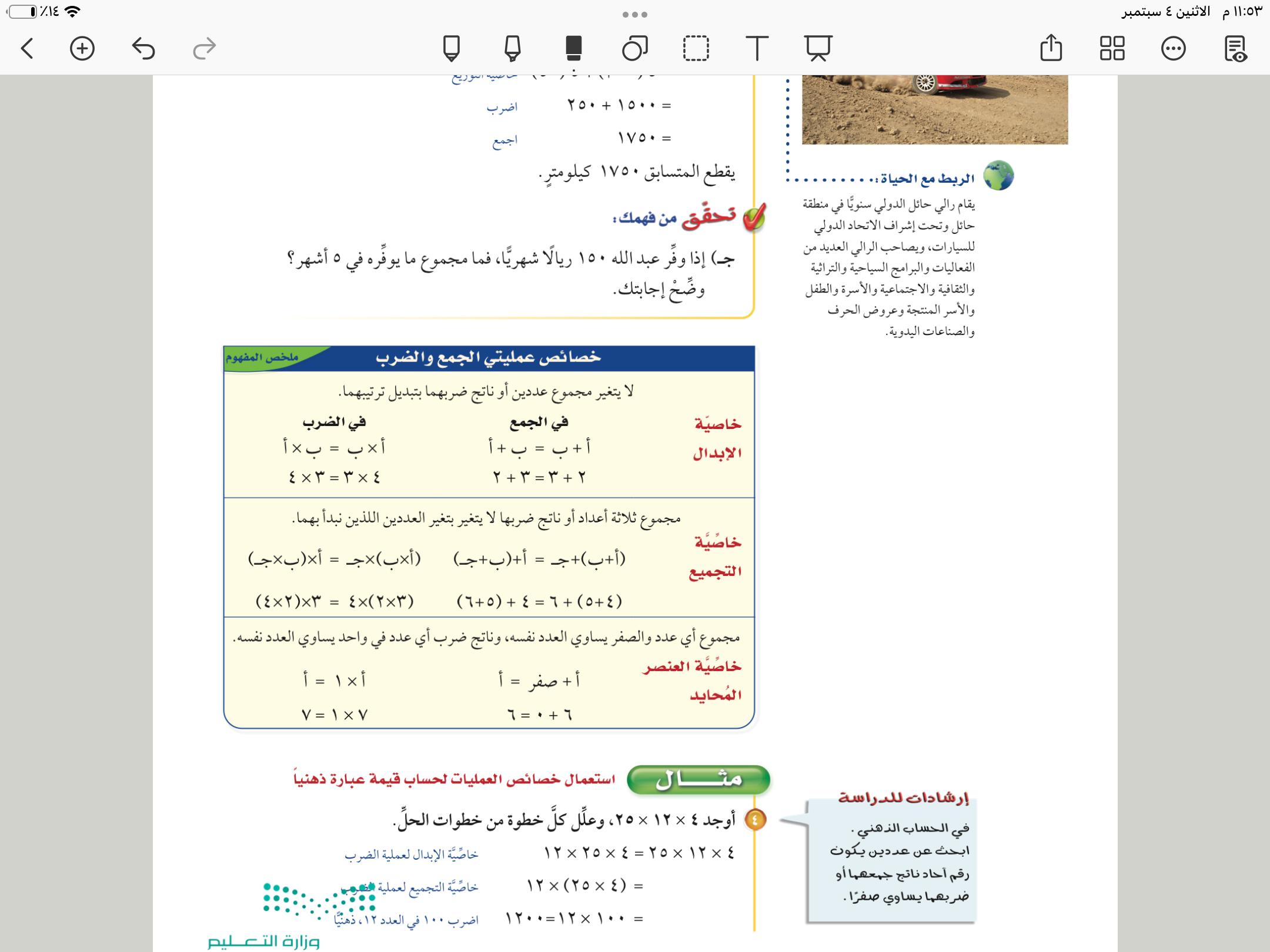 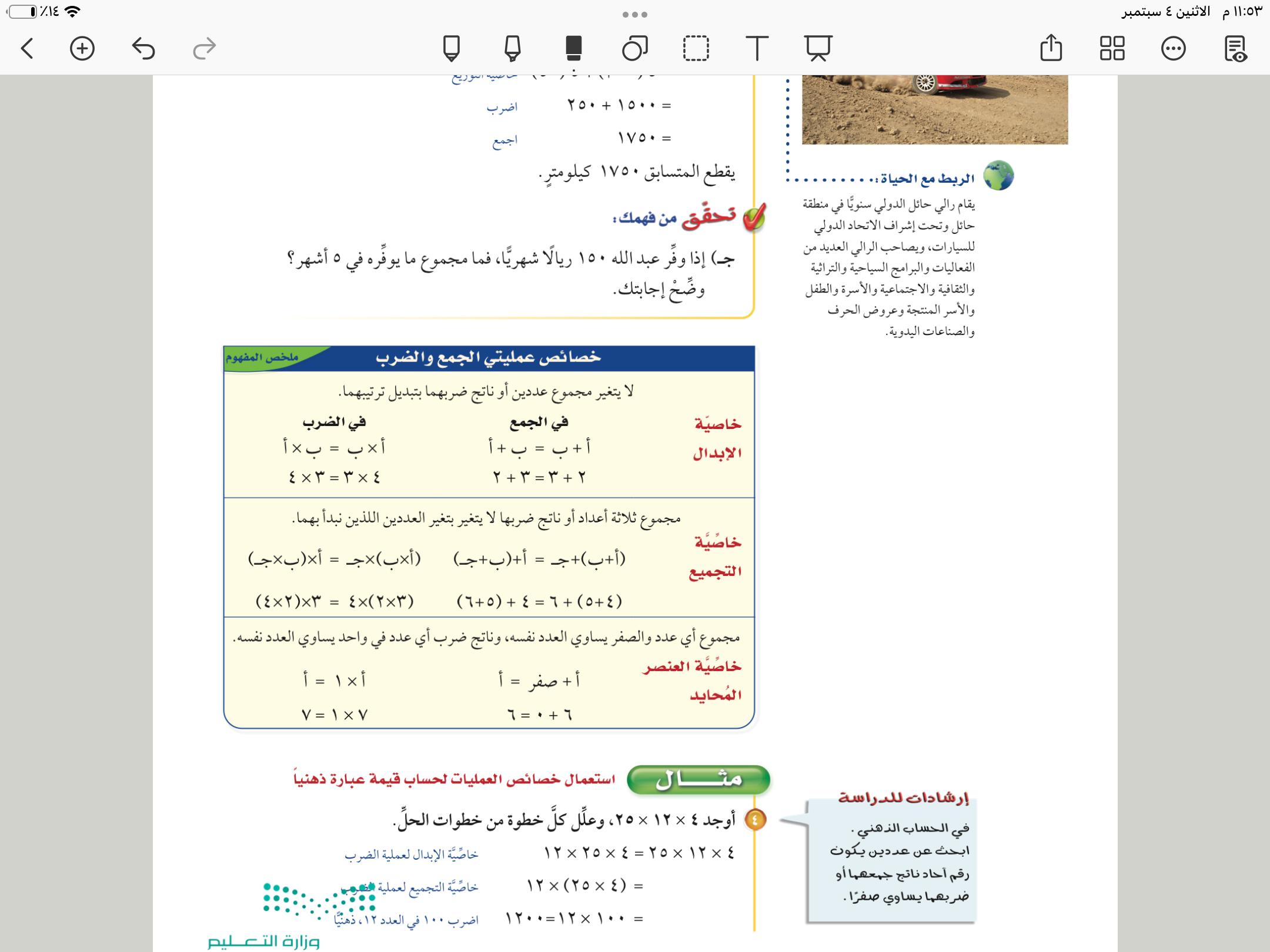 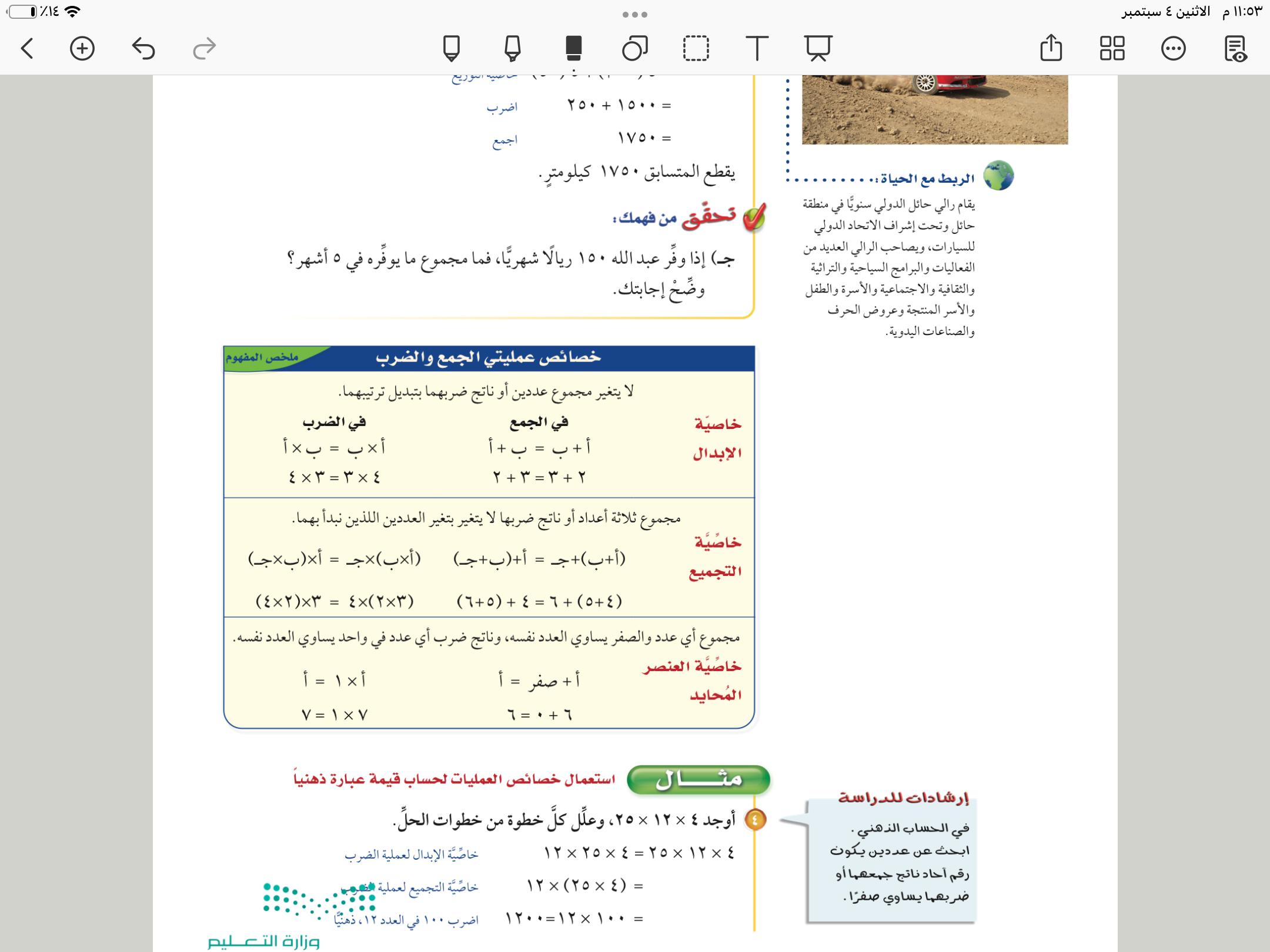 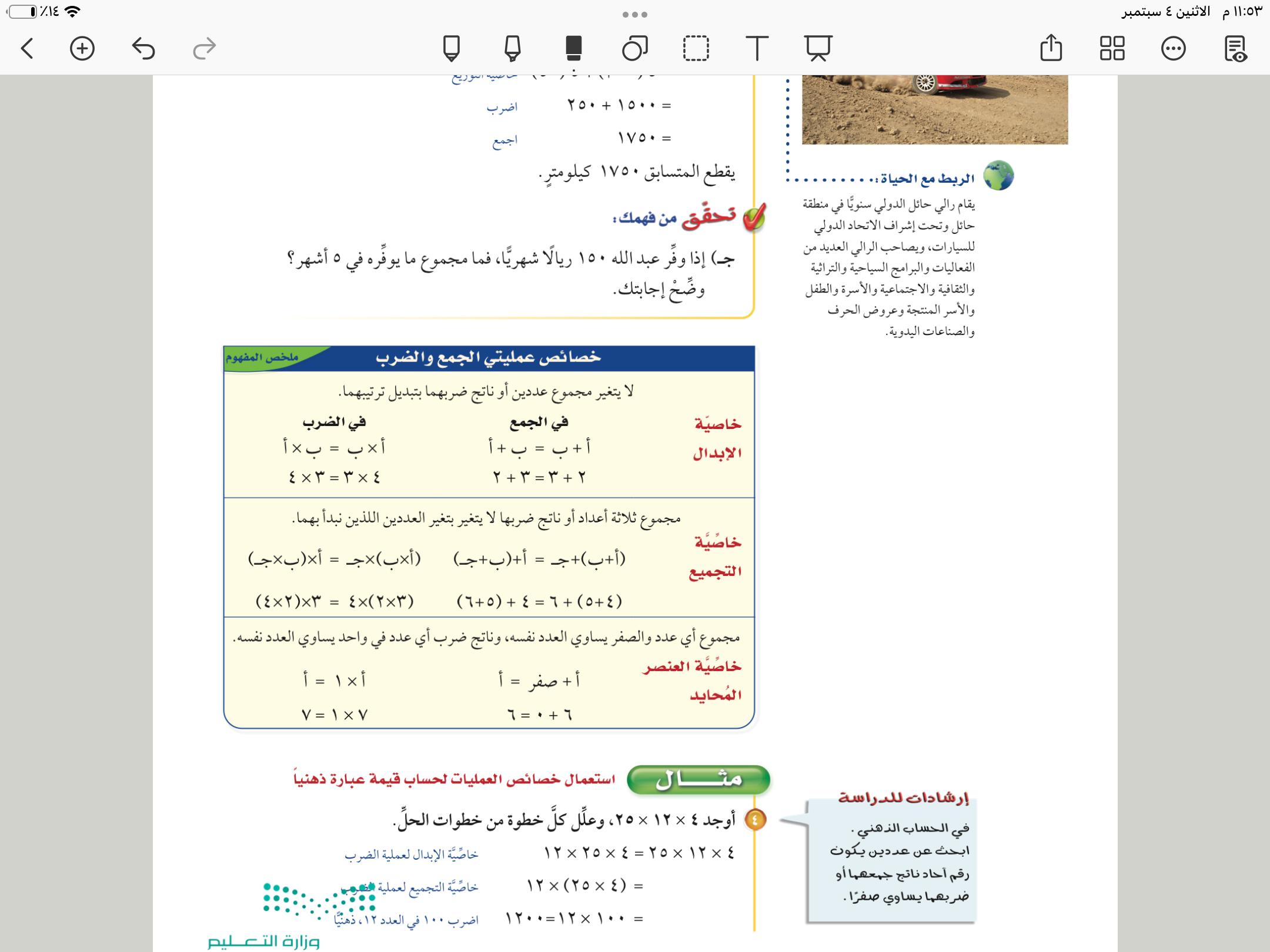 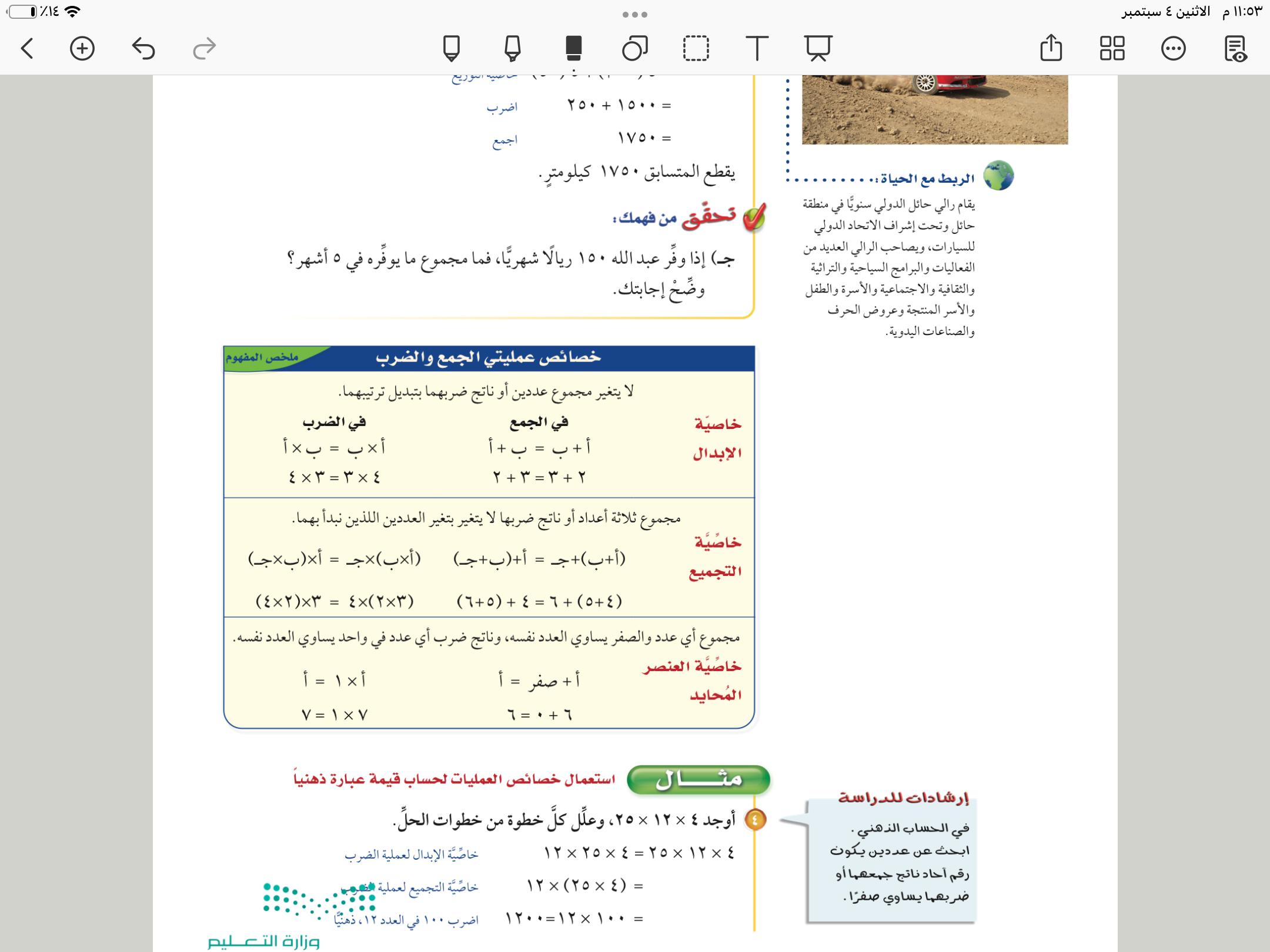 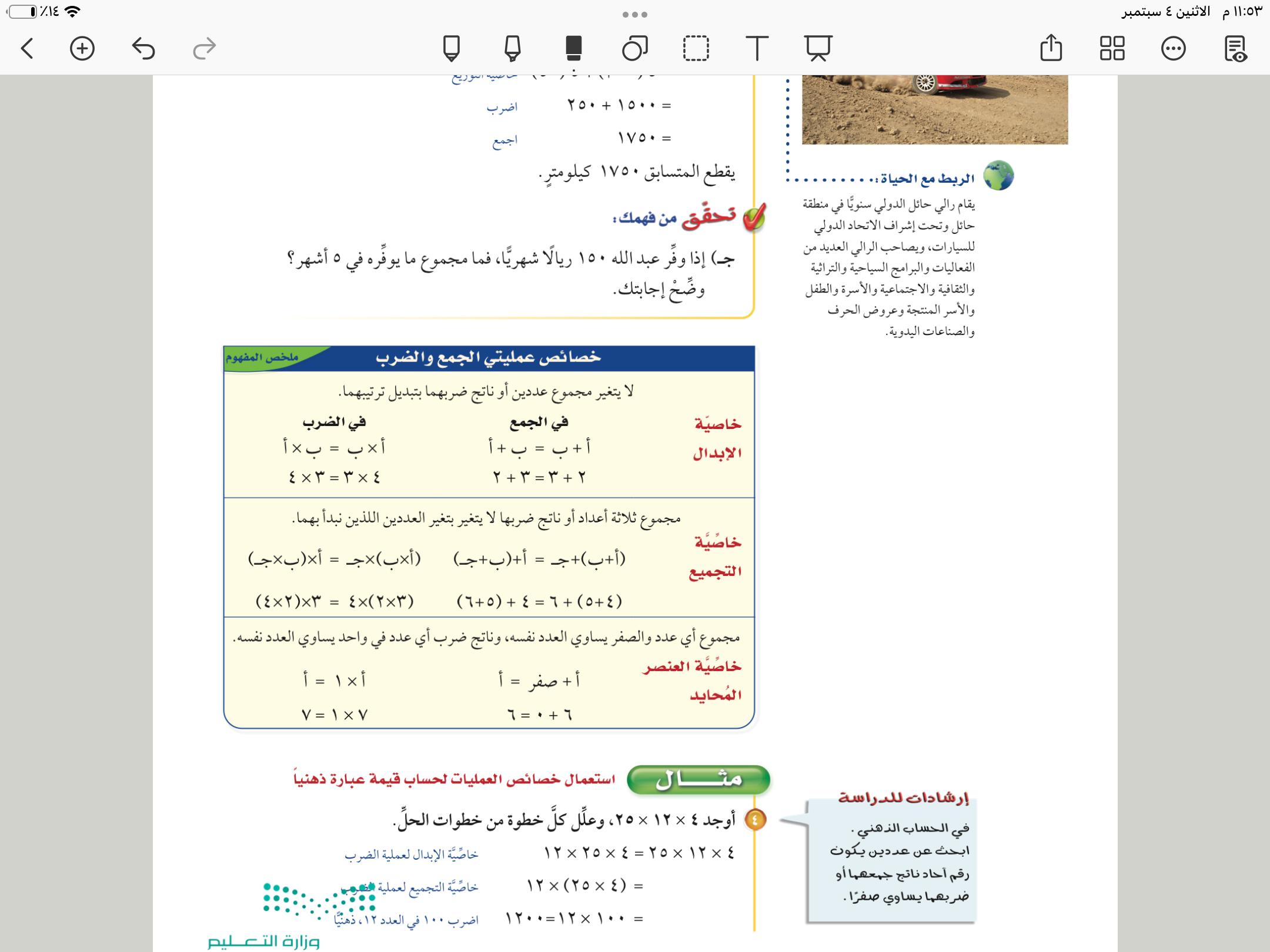 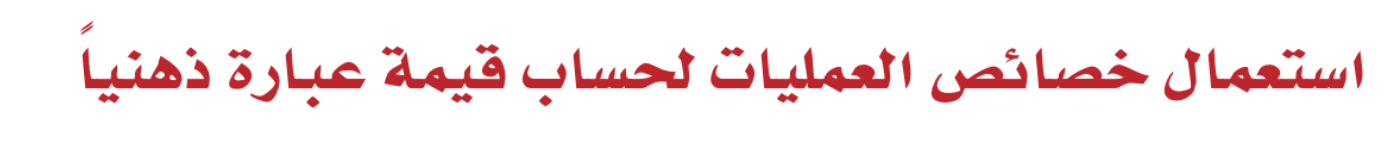 مثال
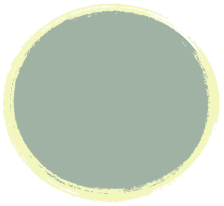 ٣٧
٤
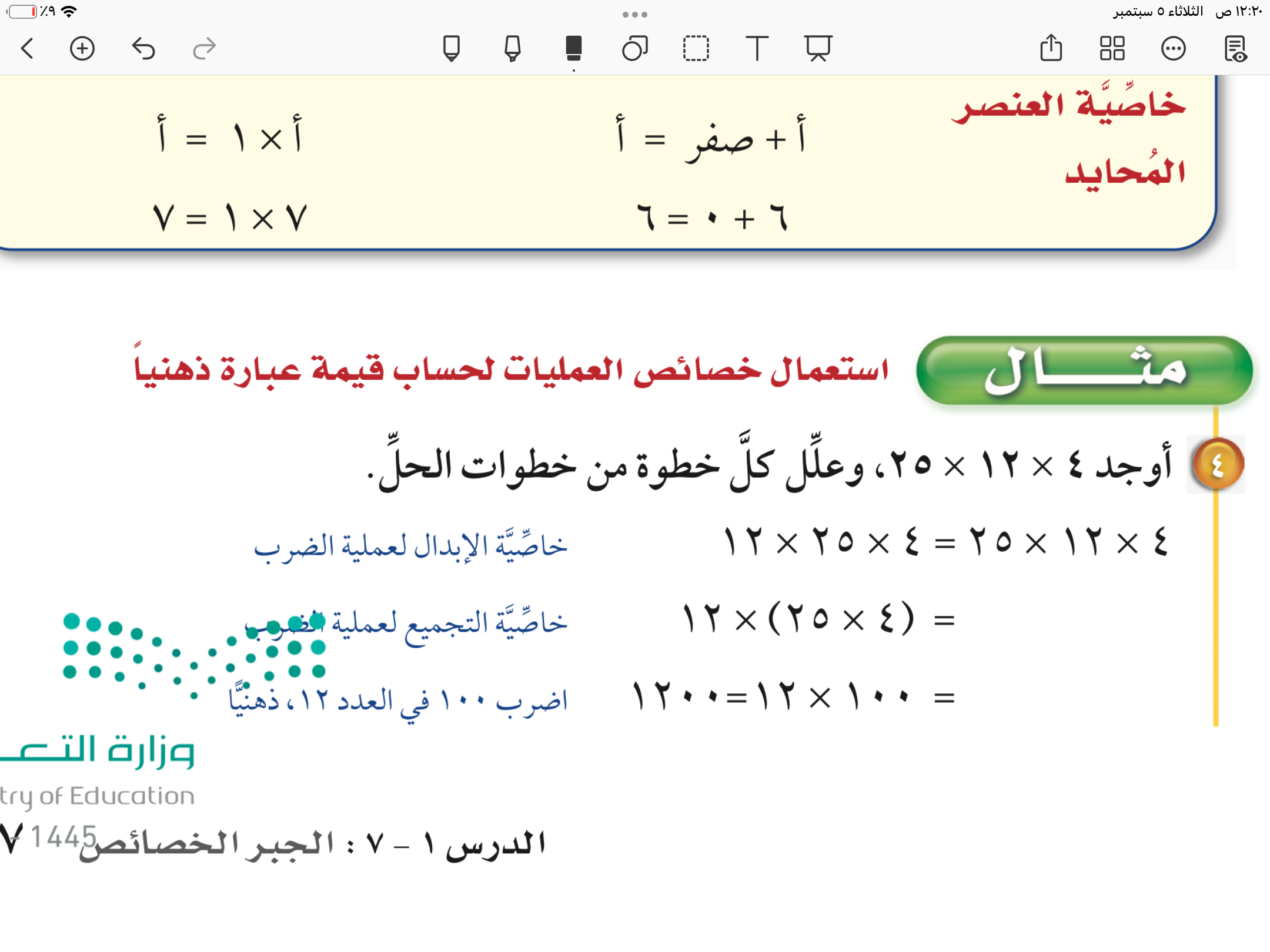 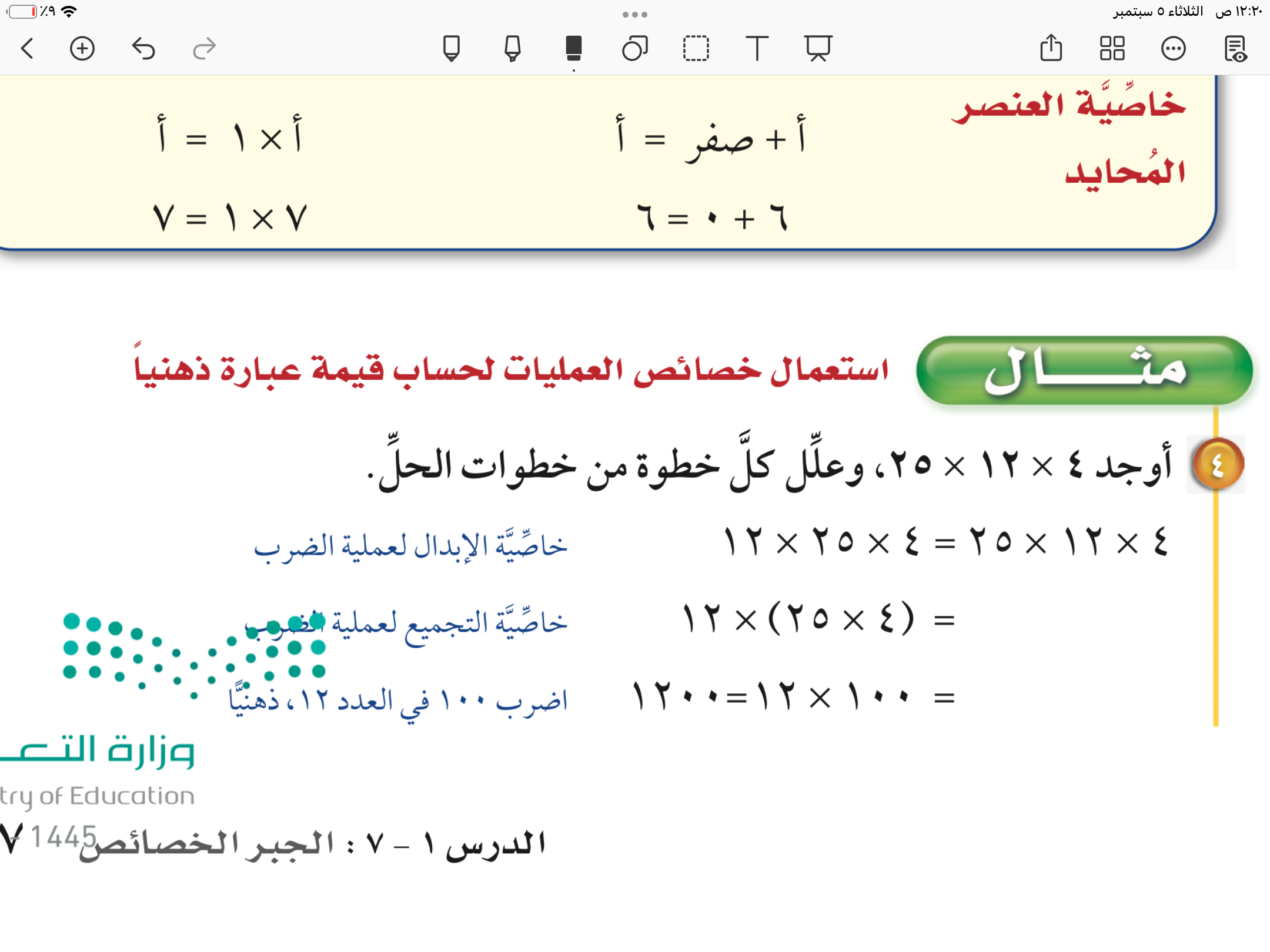 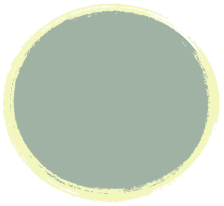 ٣٨
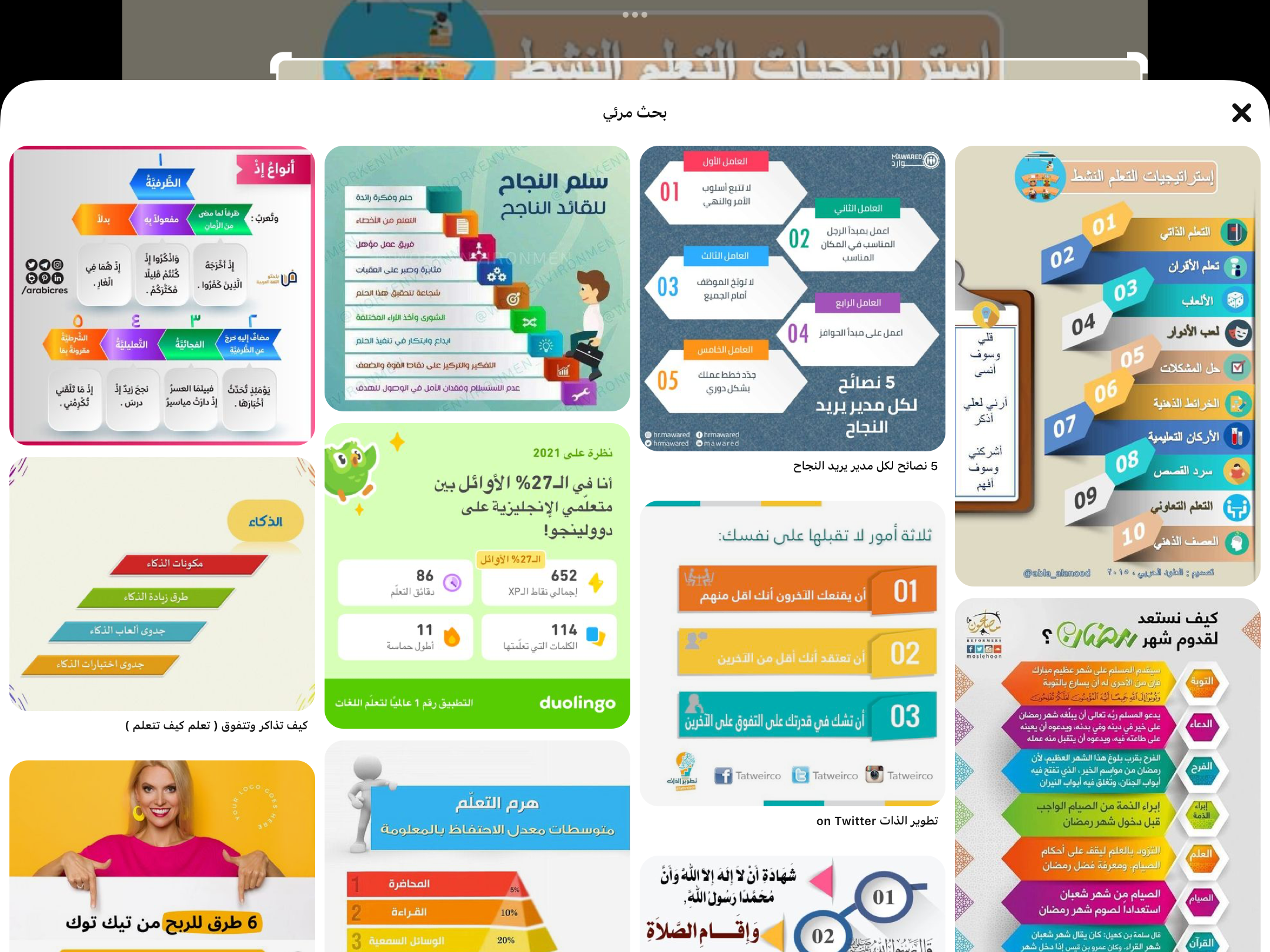 فكر 
زاوج 
شارك
تحقق من فهمك
د
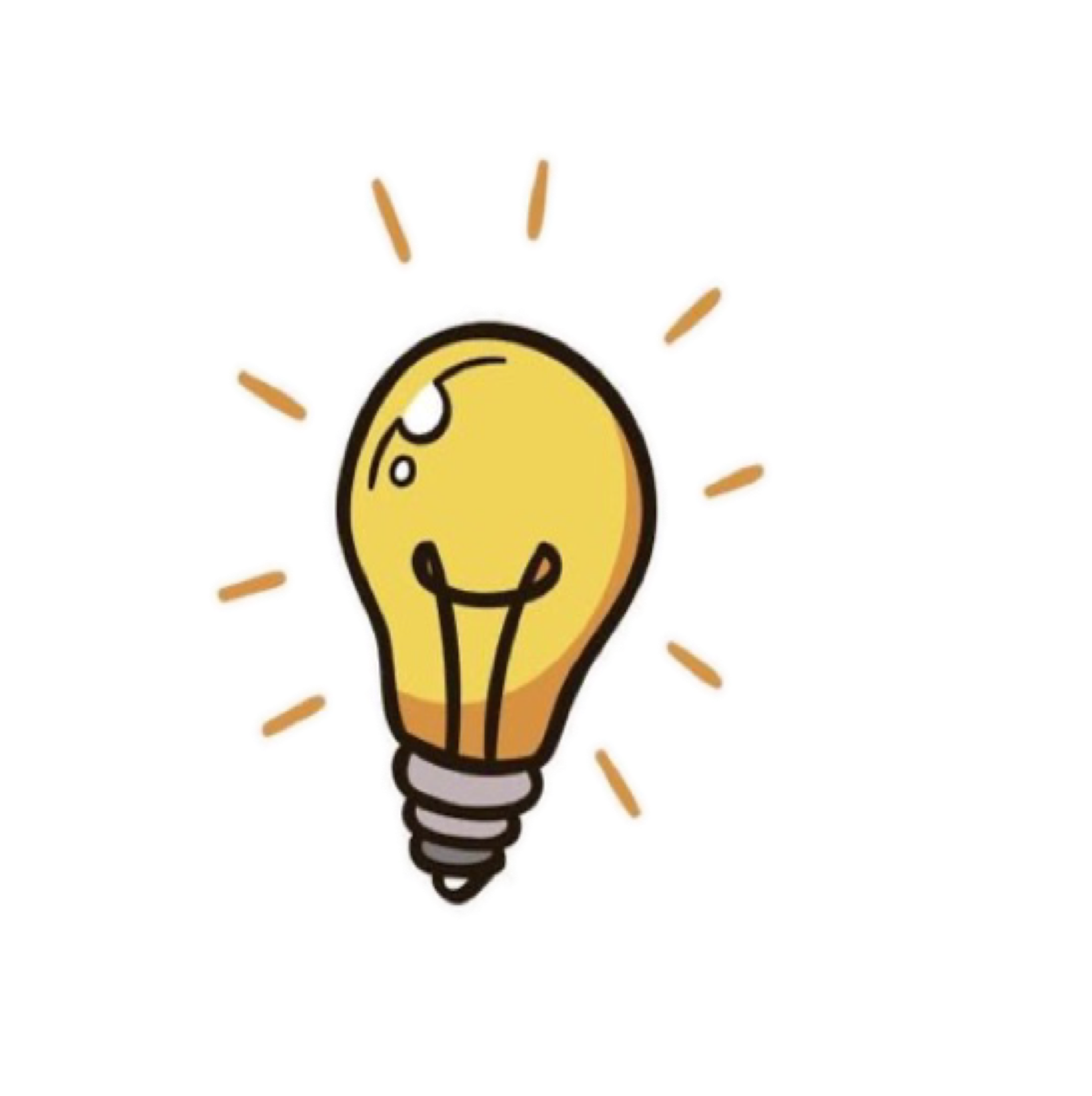 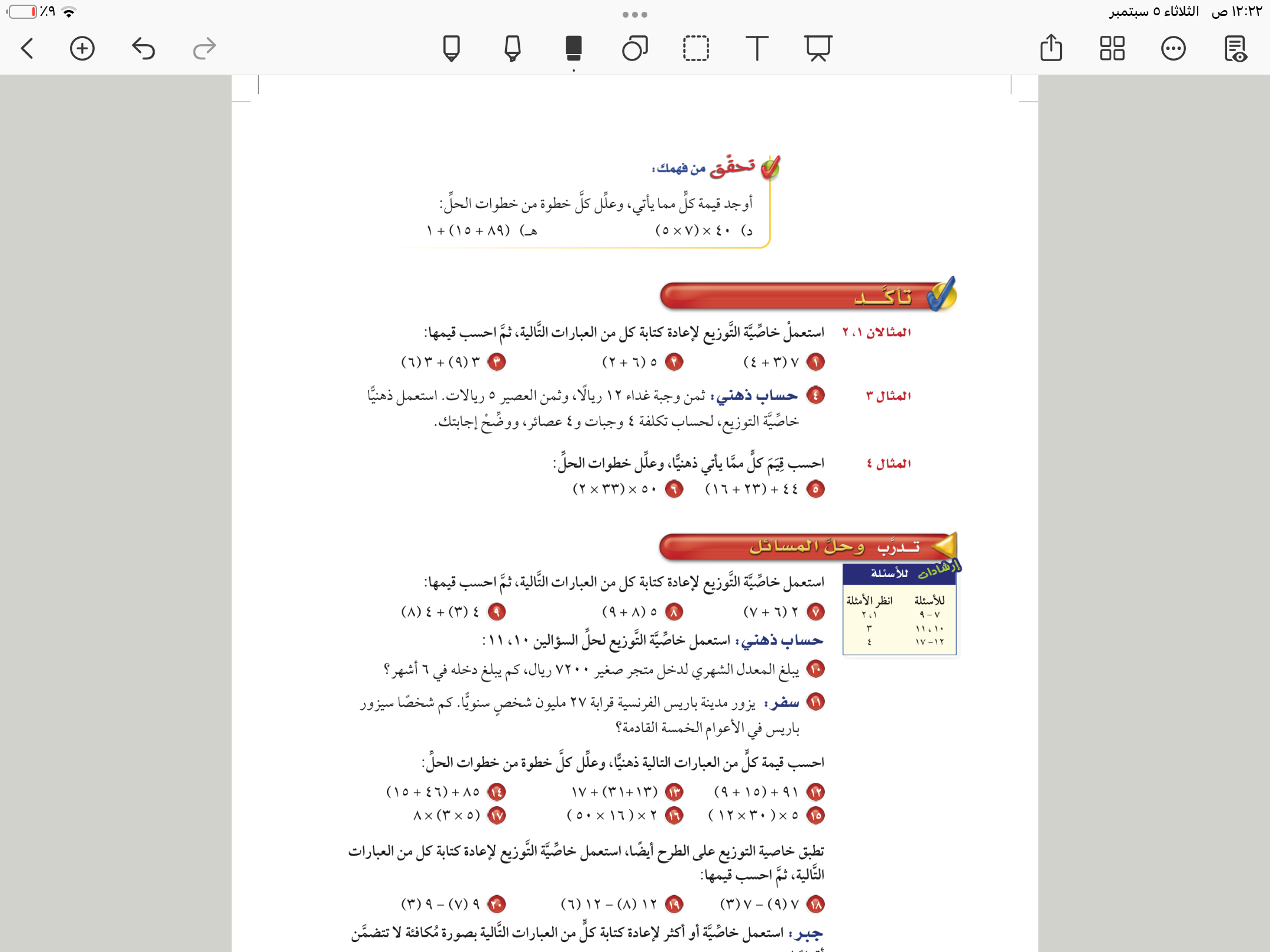 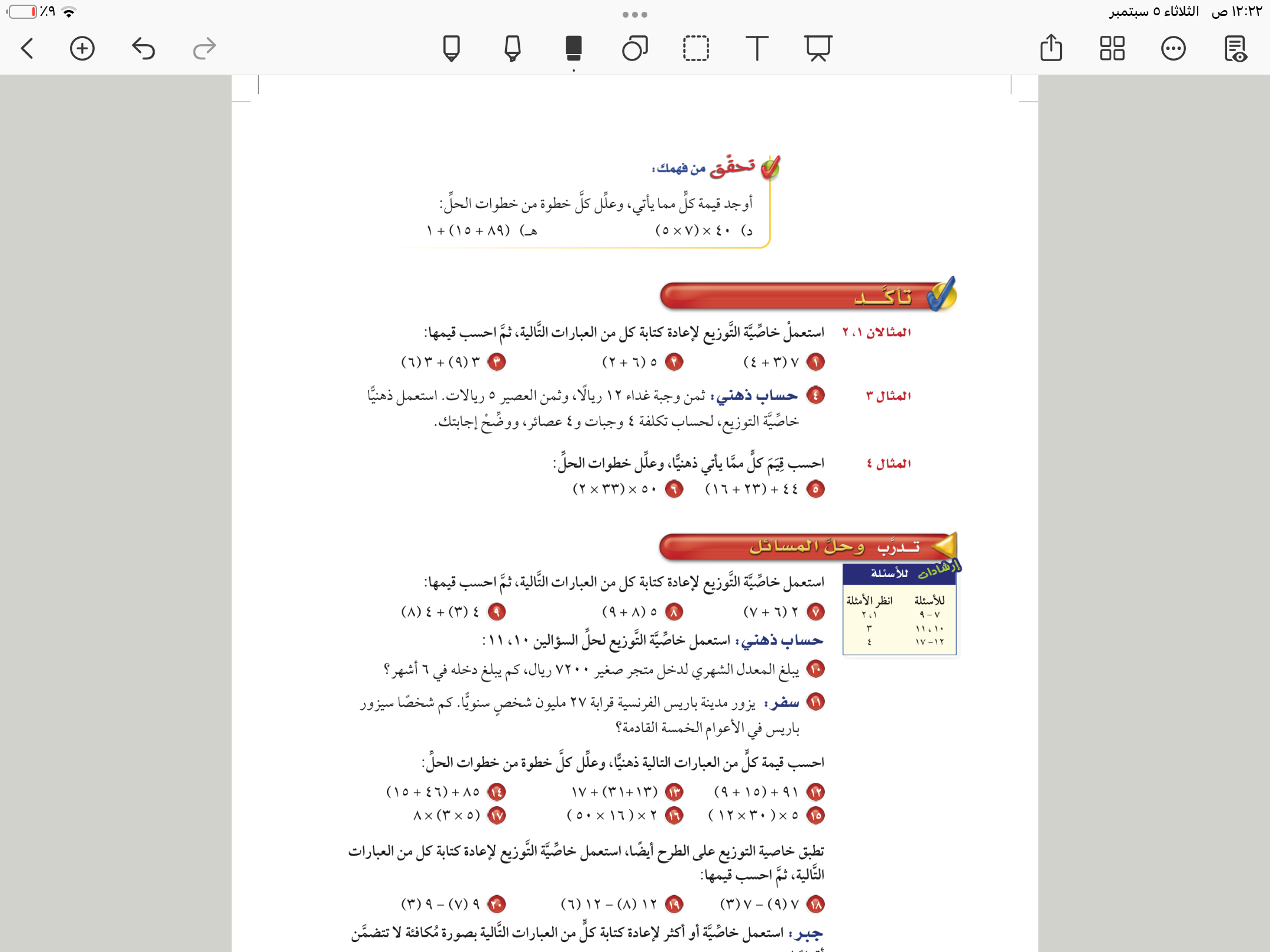 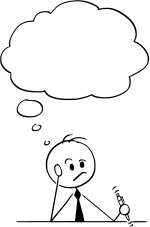 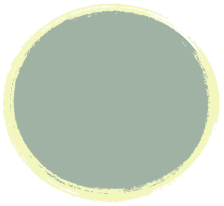 ٣٨
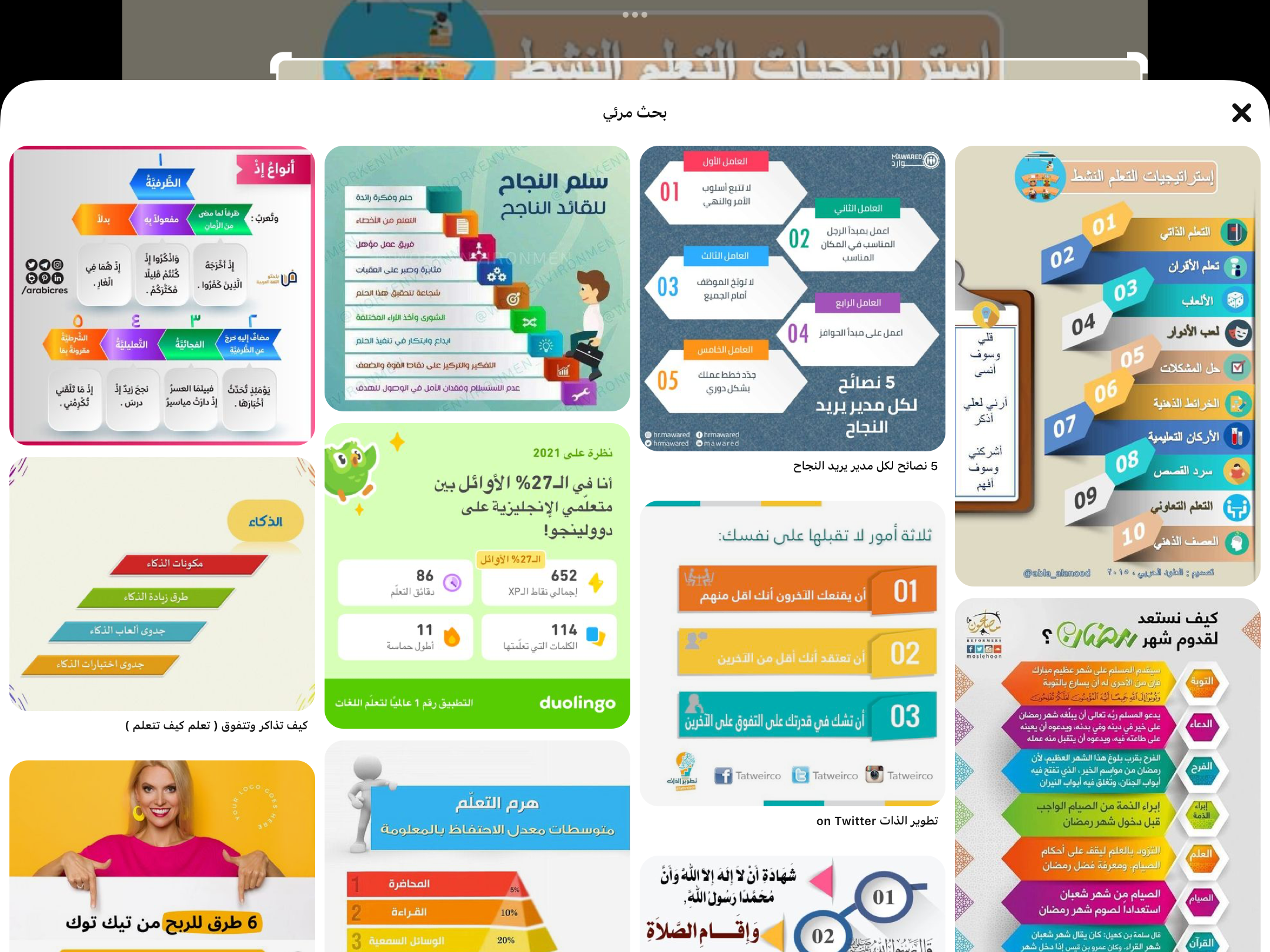 فكر 
زاوج 
شارك
تحقق من فهمك
هـ
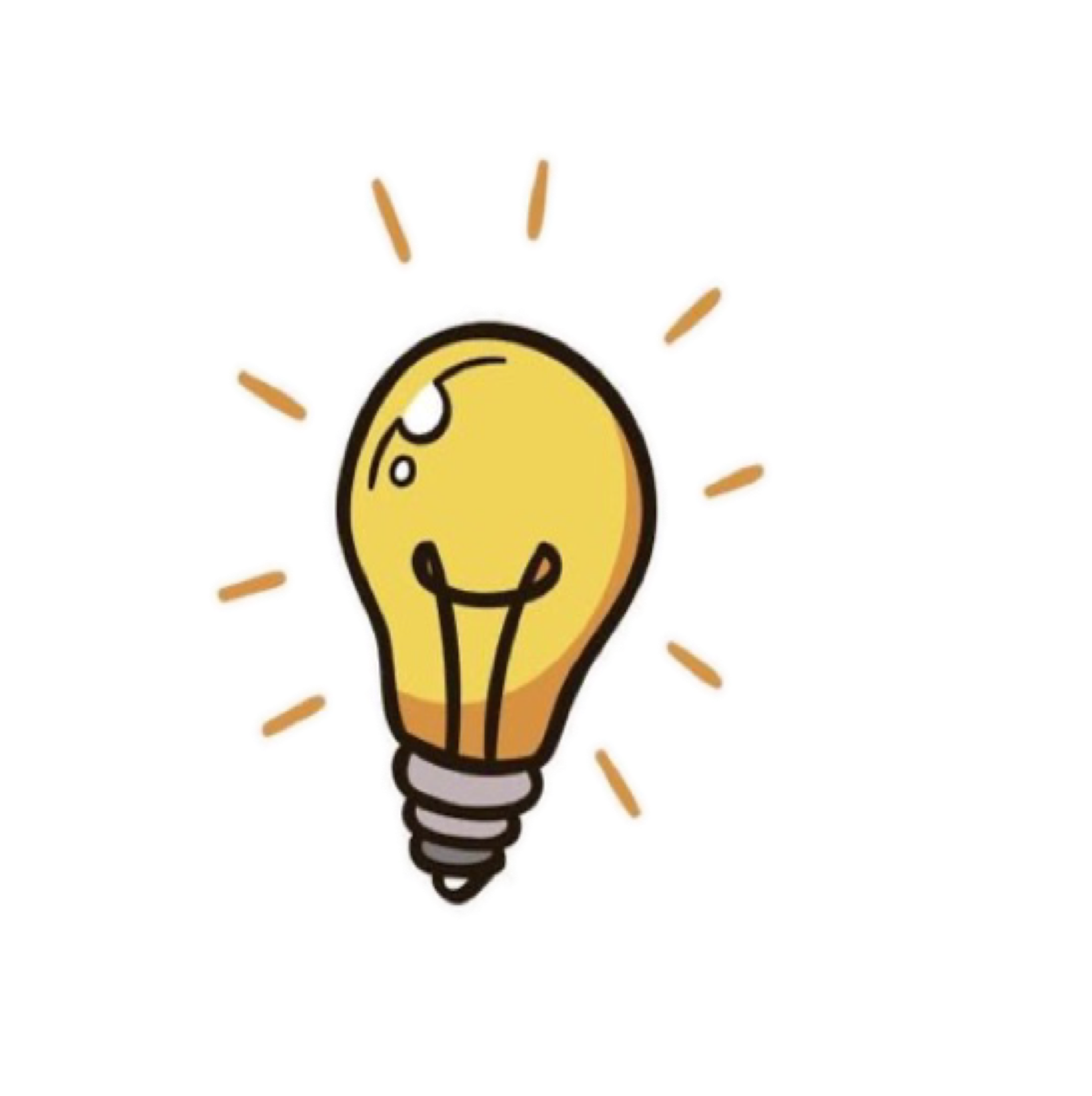 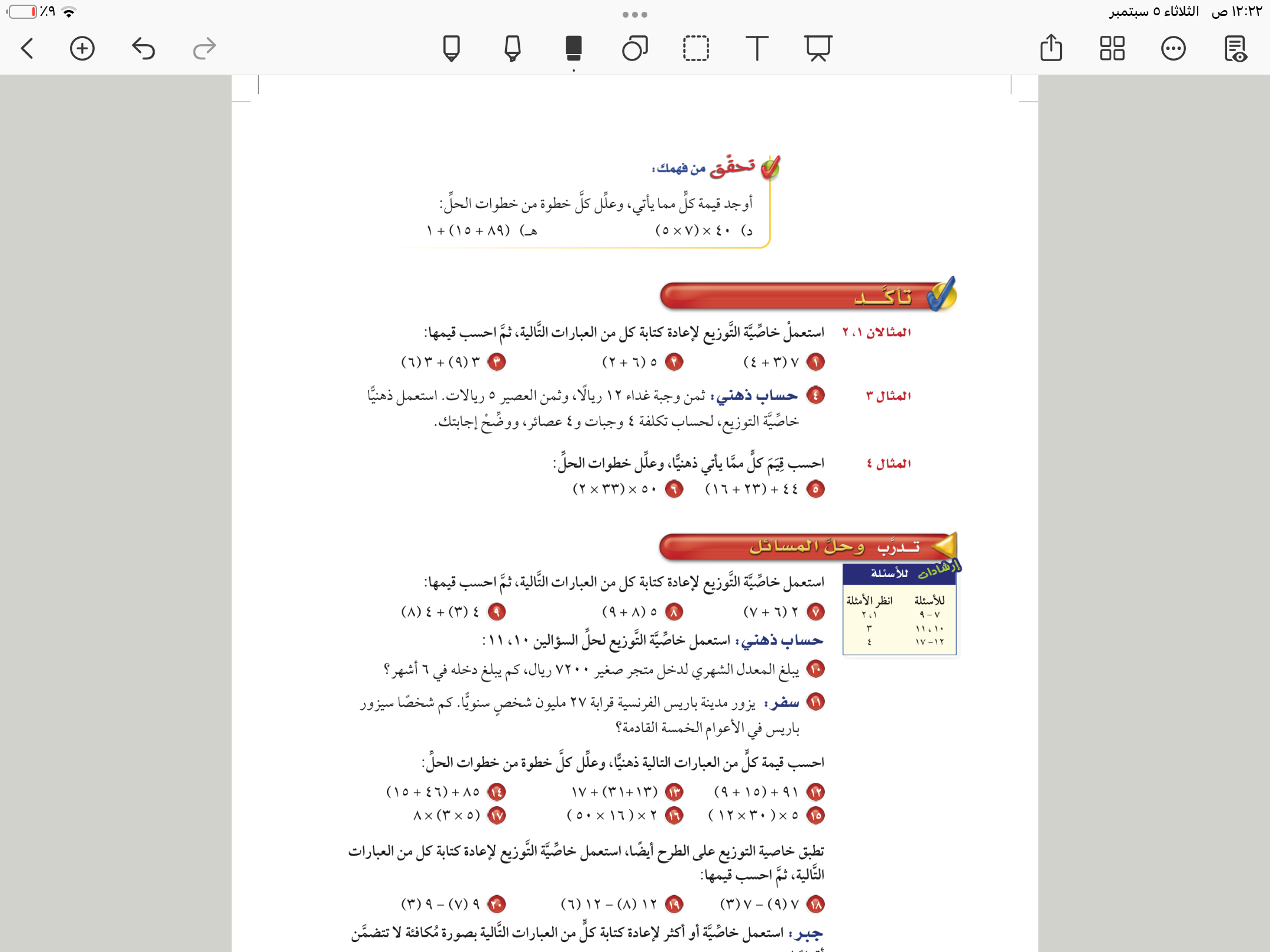 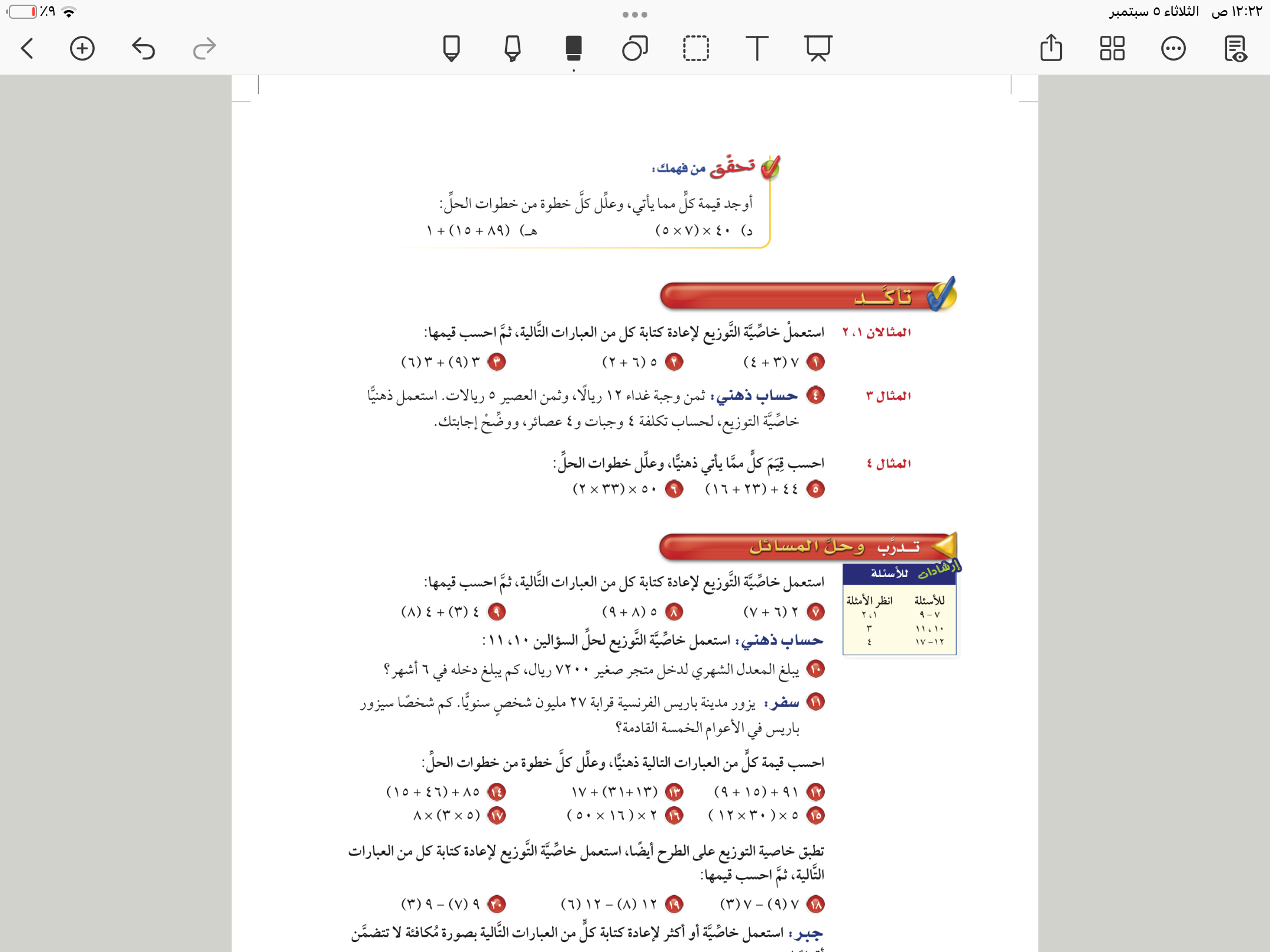 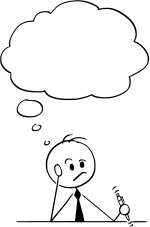 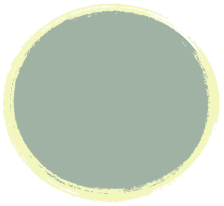 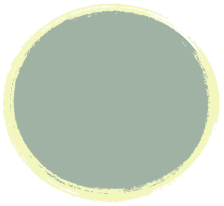 ٣٨
تأكد
٥
٦
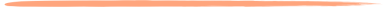 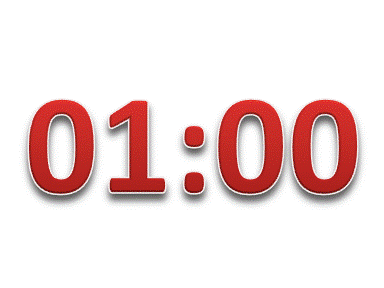 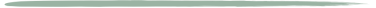 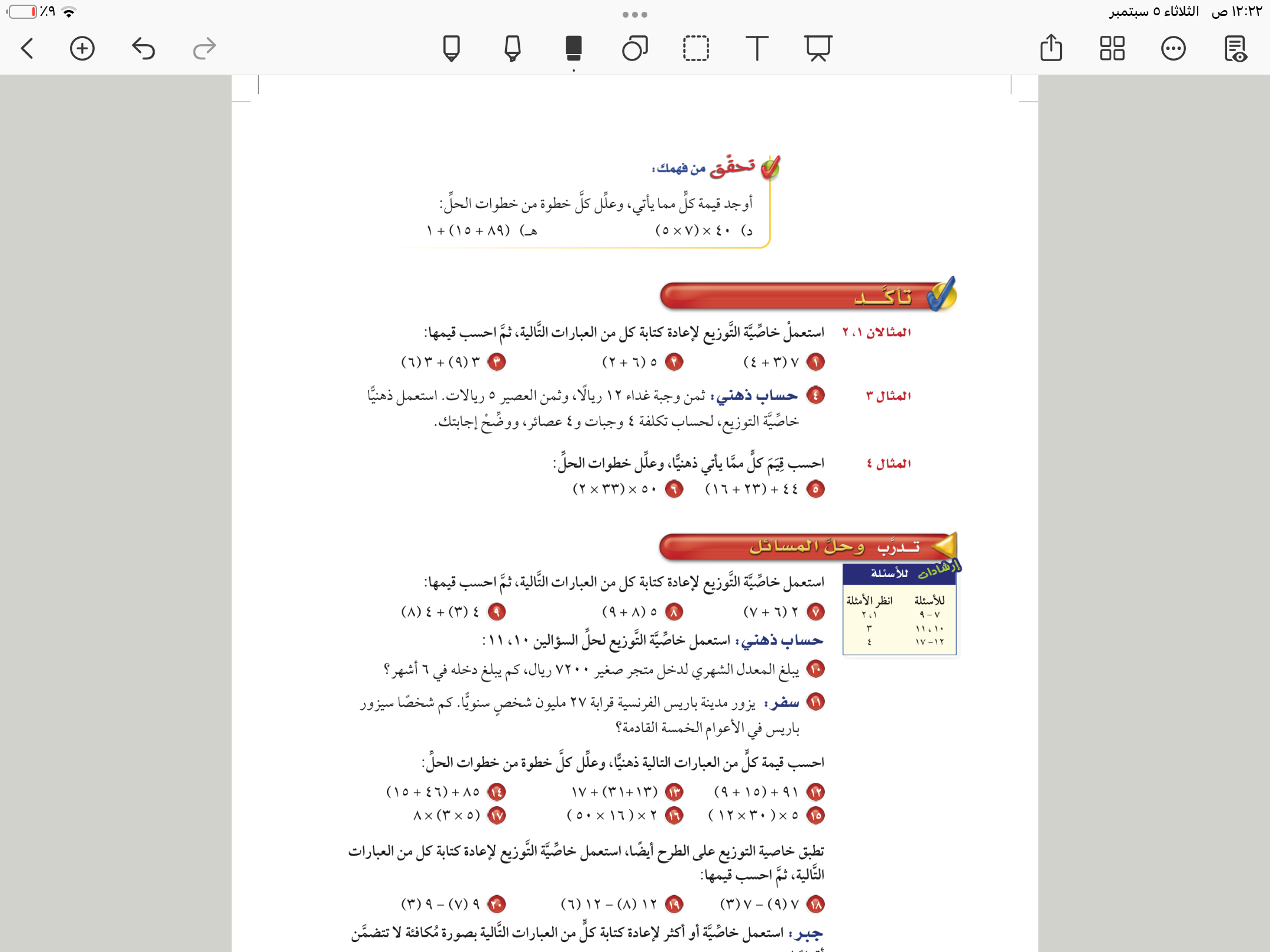 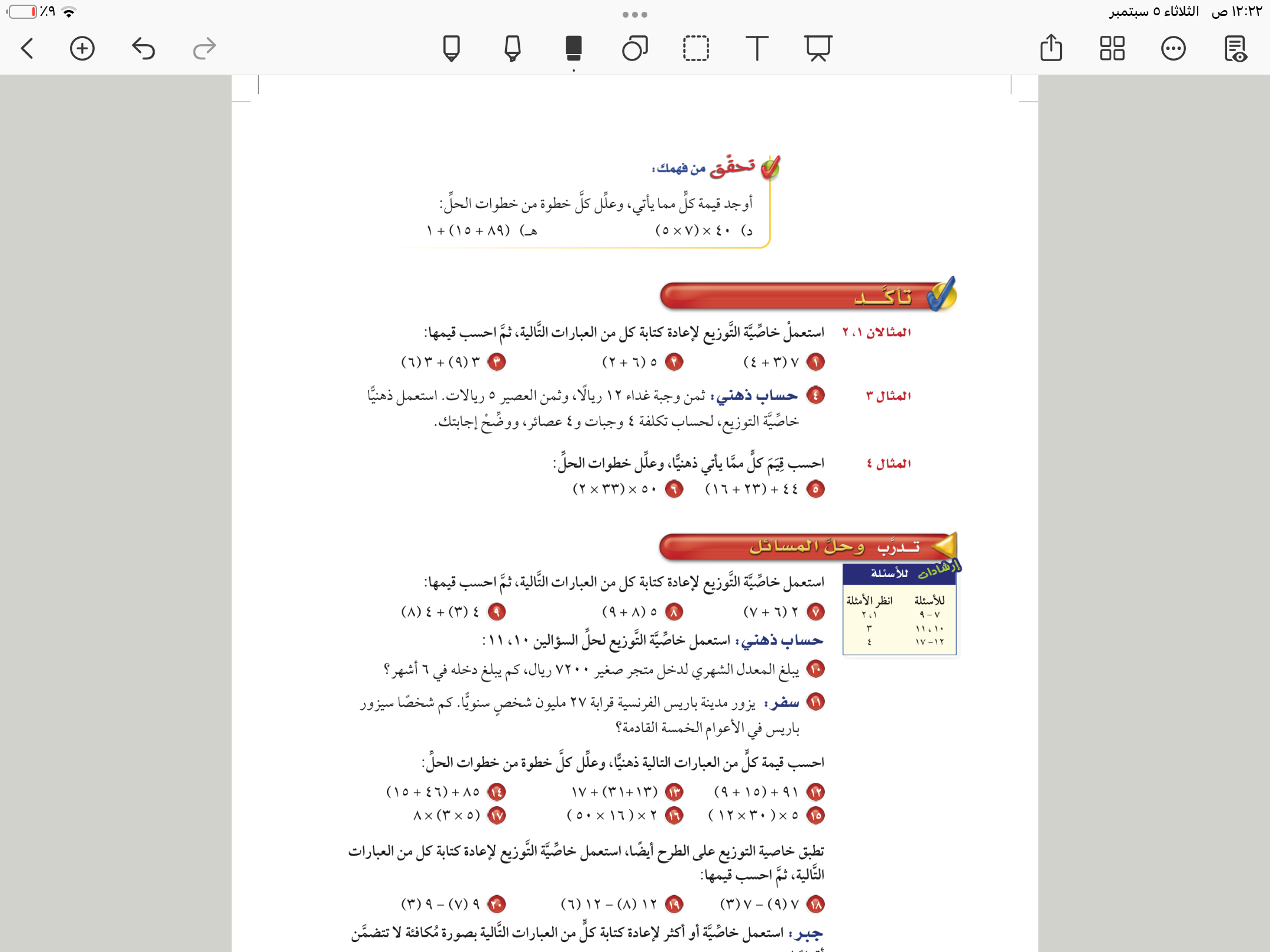 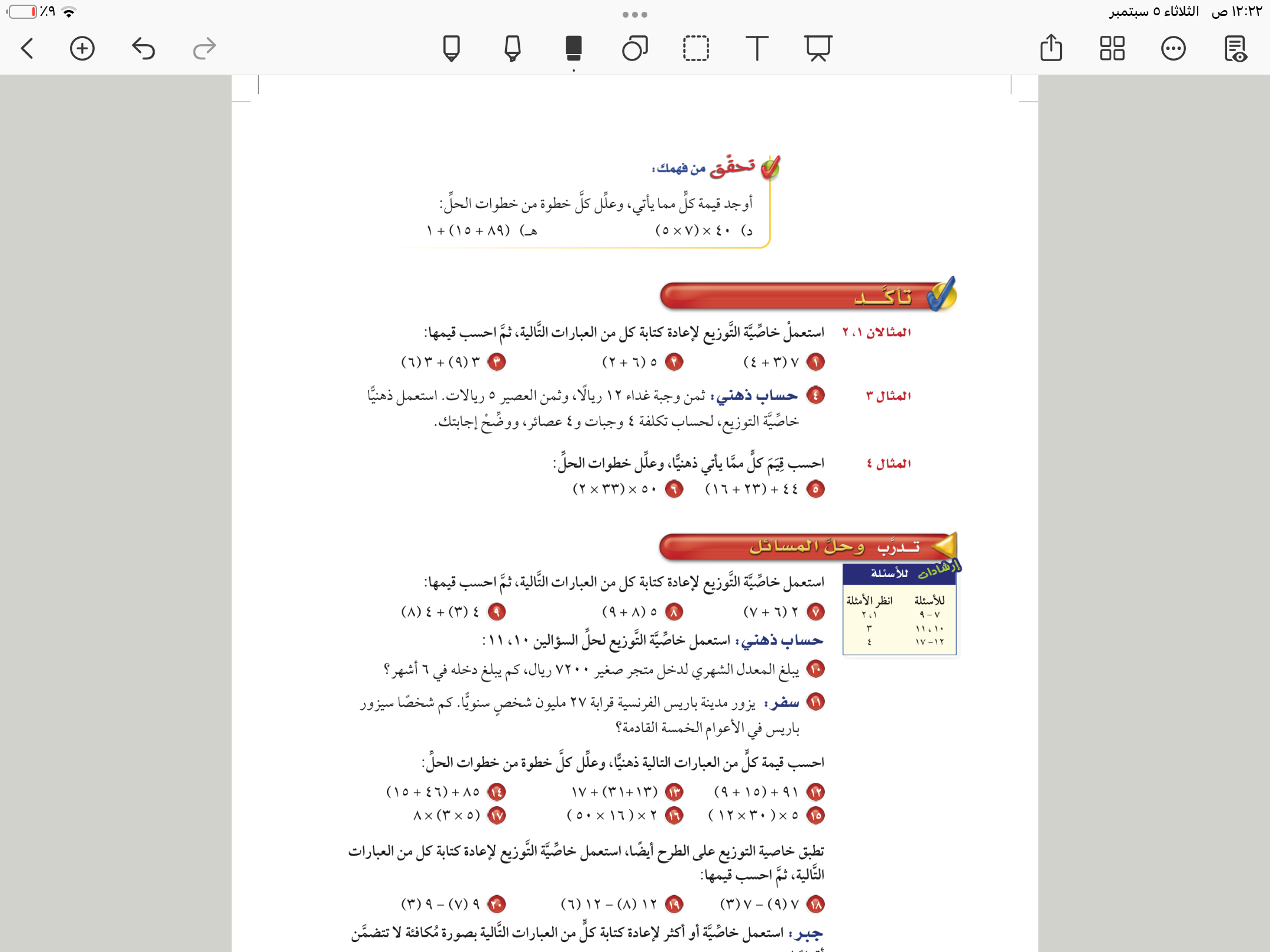 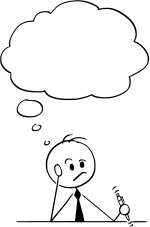 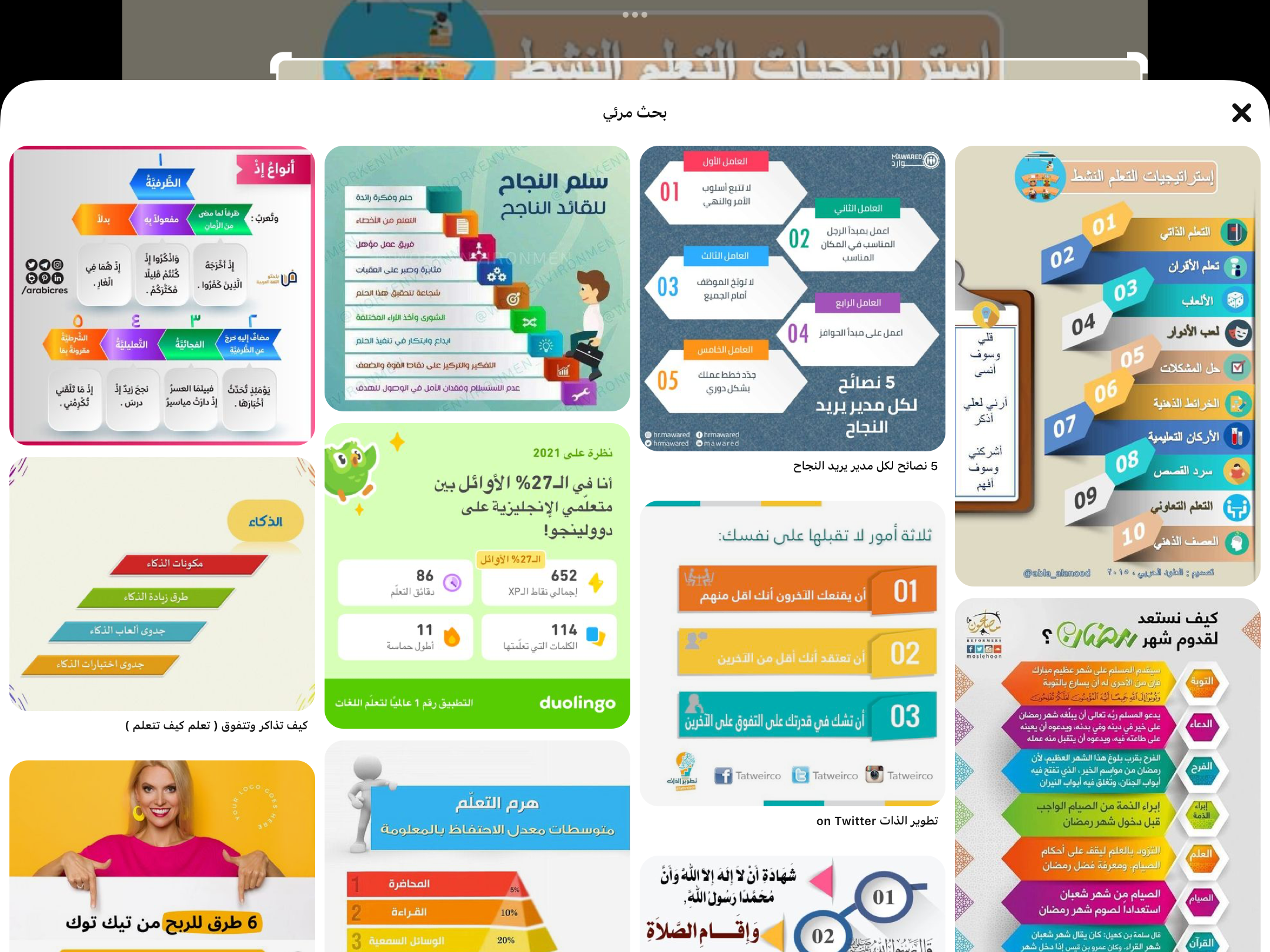 ٣٨
تدرب وحل المسائل
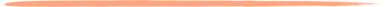 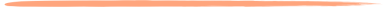 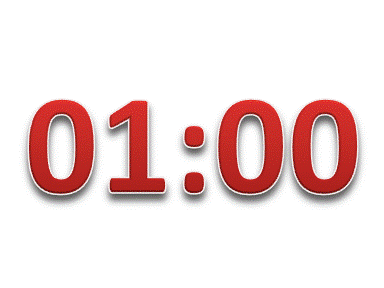 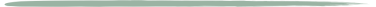 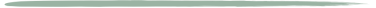 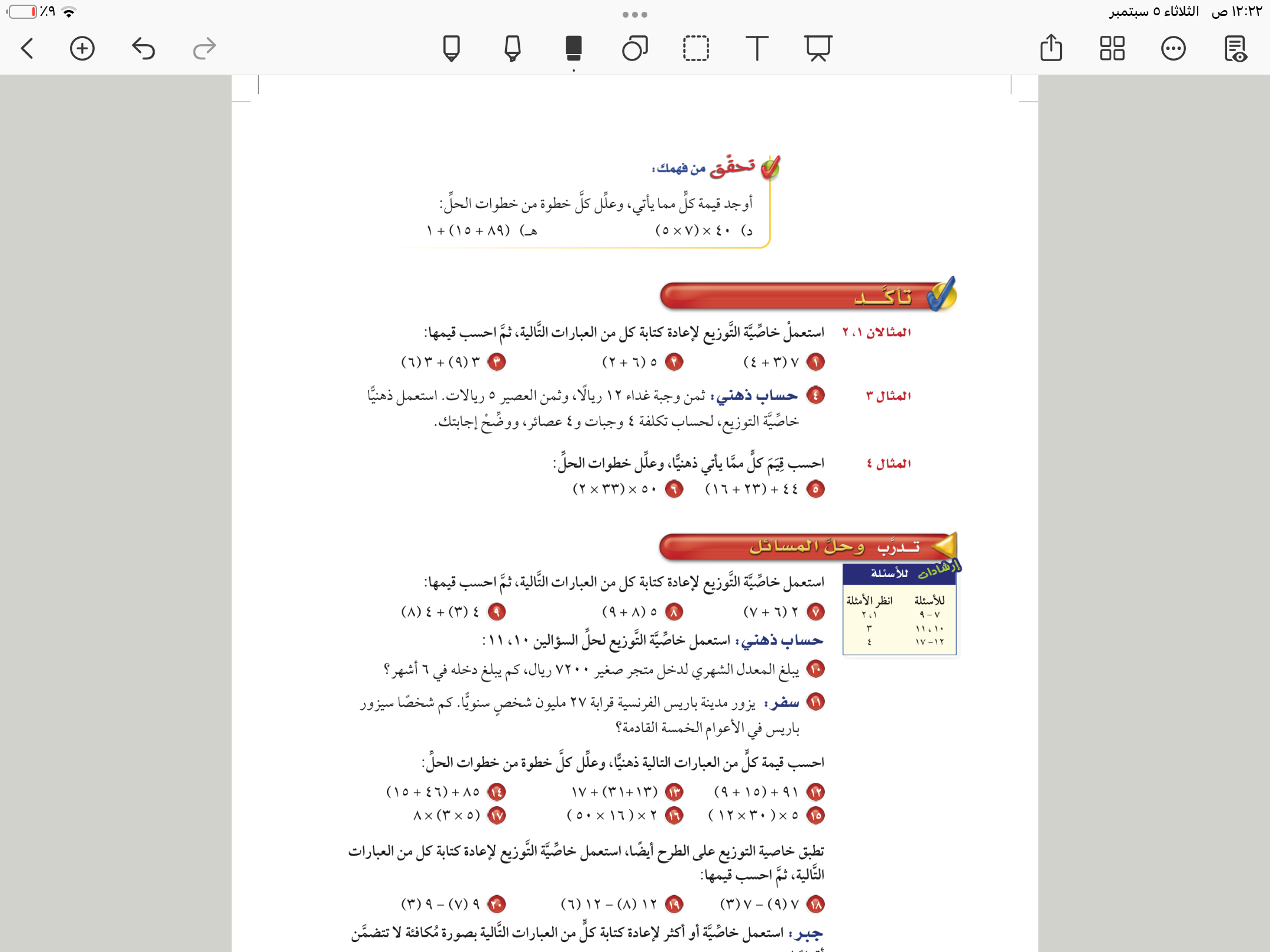 ٣٨
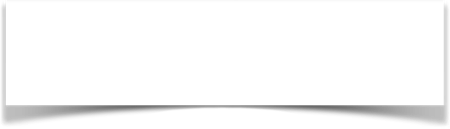 الاستفسارات
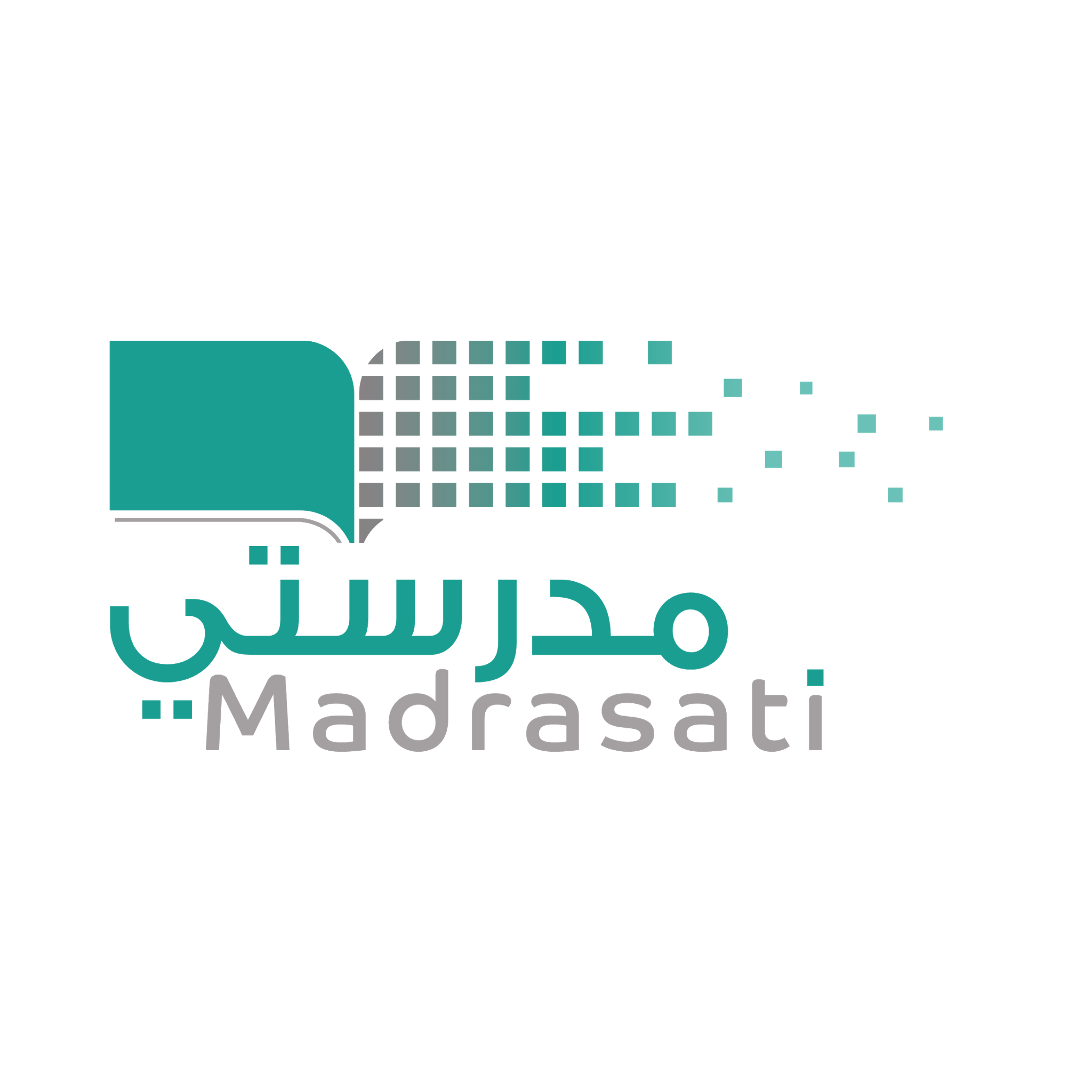 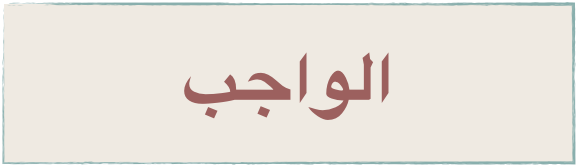 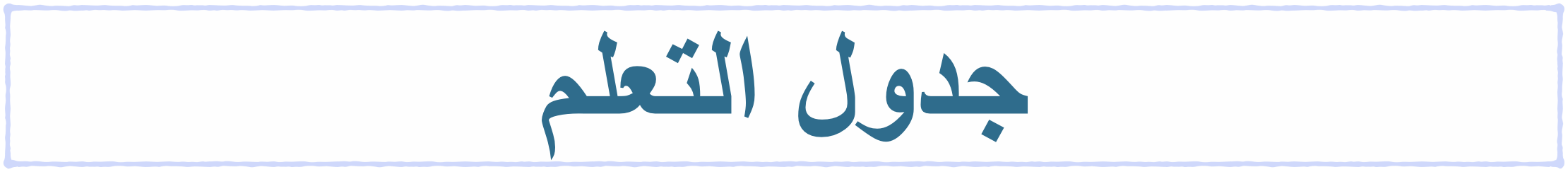 ماذاسنتعلم
ماذا نعرف
ماذا تعلمنا
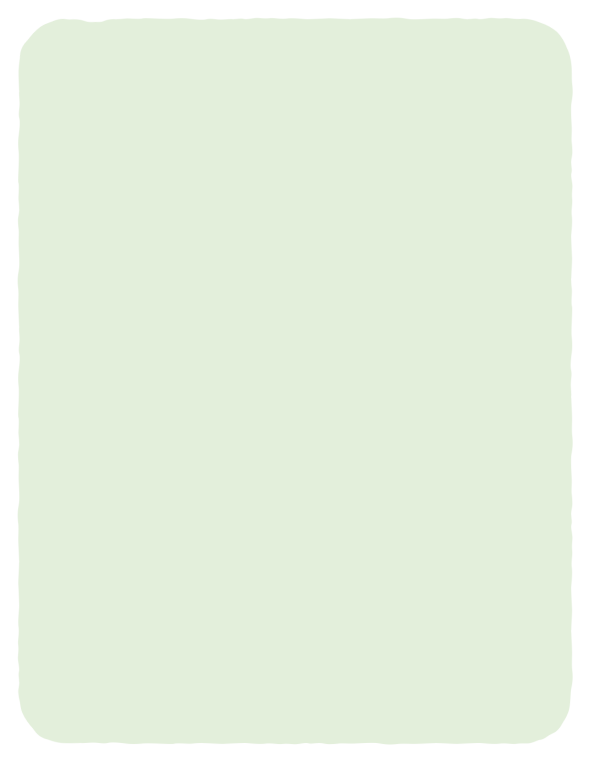 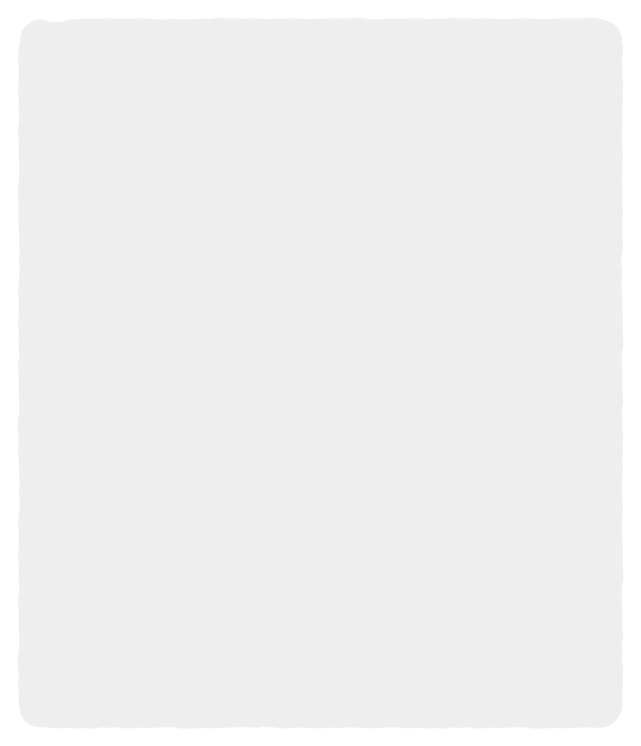 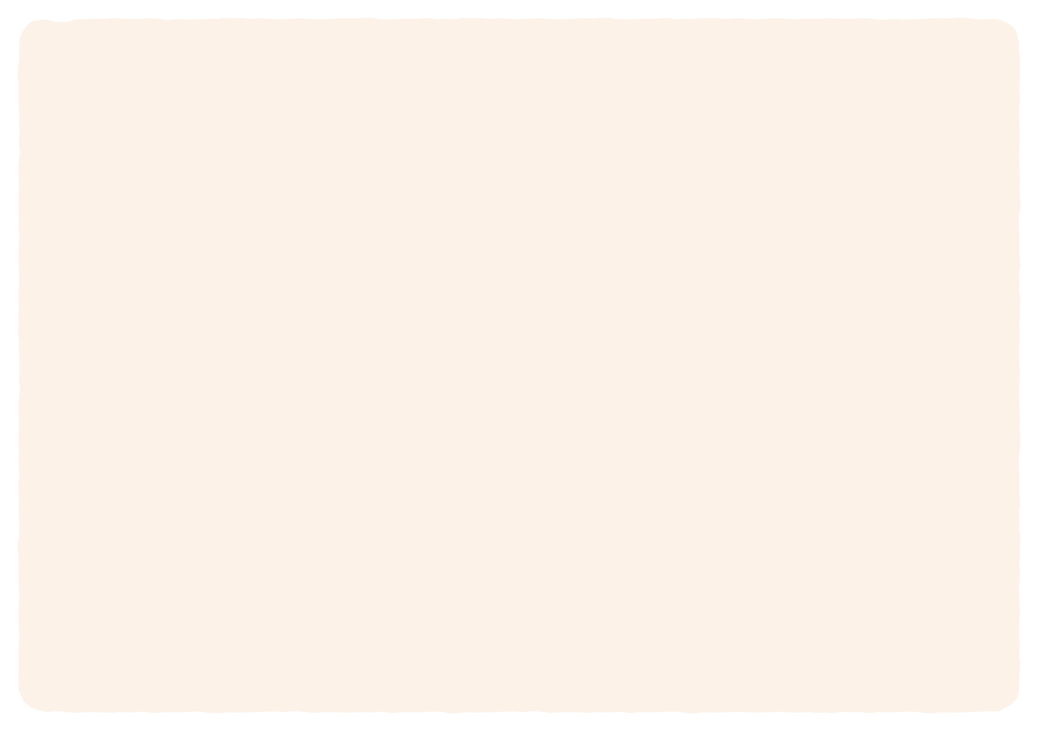 🎯 استعمل خصائص الابدال والتجميع والتوزيع والعنصر المحايد لأحل مسائل
انه يوجد علاقة بين عملية الجمع والضرب 
٣✖️٤=٣+٣+٣+٣
🎯 استعمل خصائص الابدال والتجميع والتوزيع والعنصر المحايد لأحل مسائل
عزيزتي الطالبة  
يمكنك زيارة قناة عين التعليمية للاستفادة
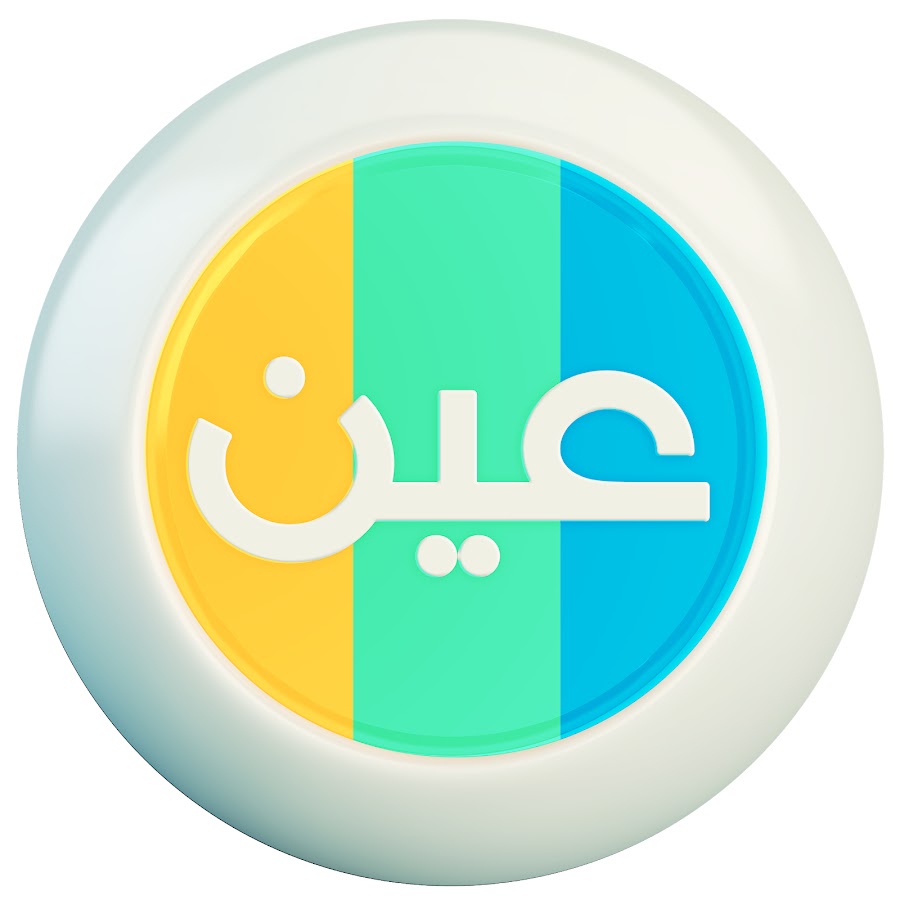 سُبْحَانَكَ اللَّهُمَّ وَبِحَمْدِكَ، أَشْهَدُ أَنْ لَا إِلَهَ إِلَّا أَنْتَ أَسْتَغْفِرُكَ وَأَتُوبُ إِلَيْكَ
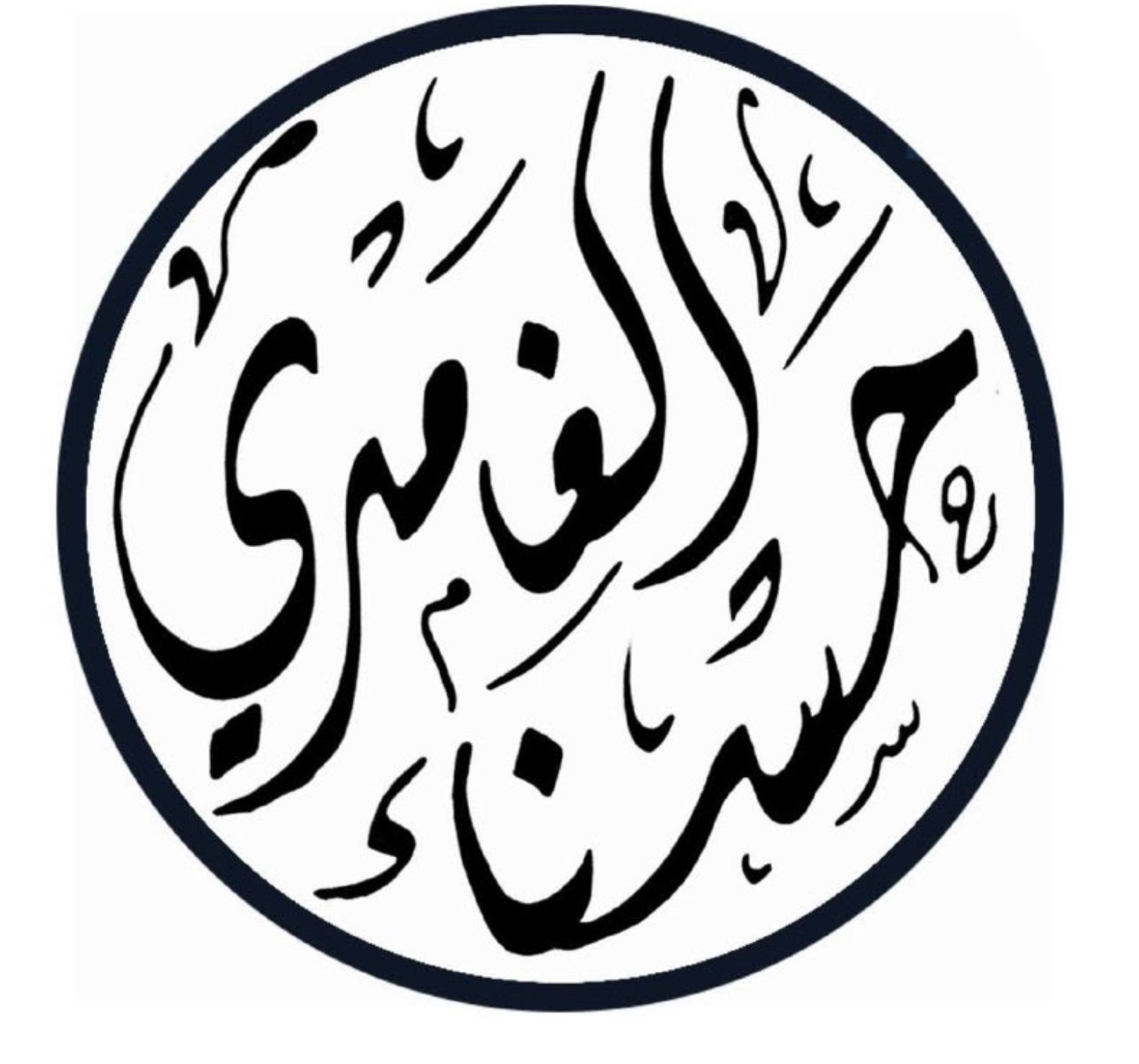